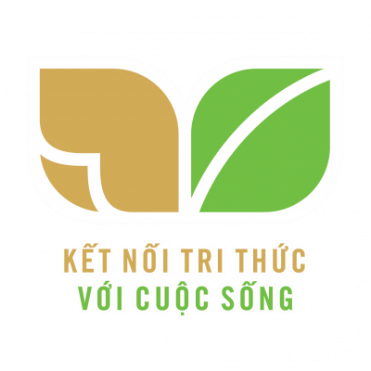 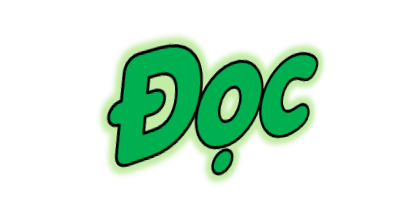 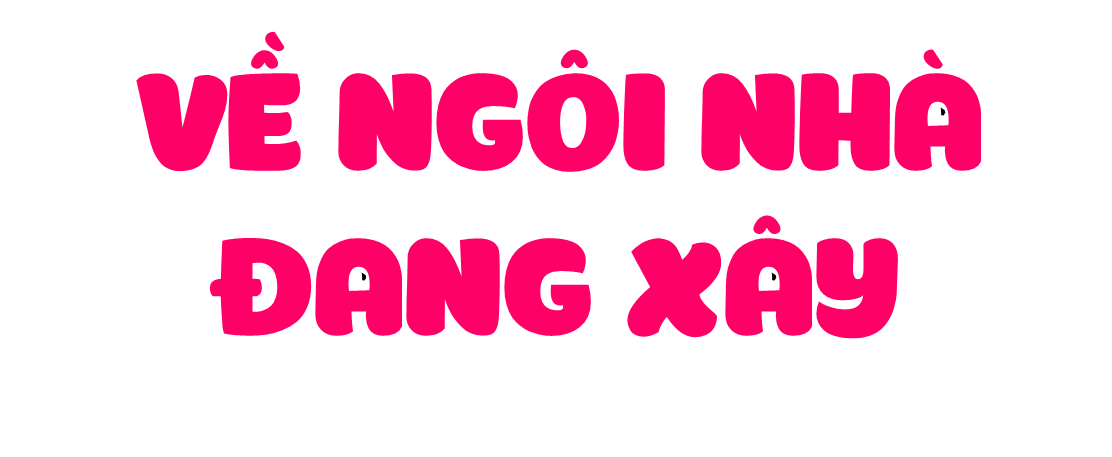 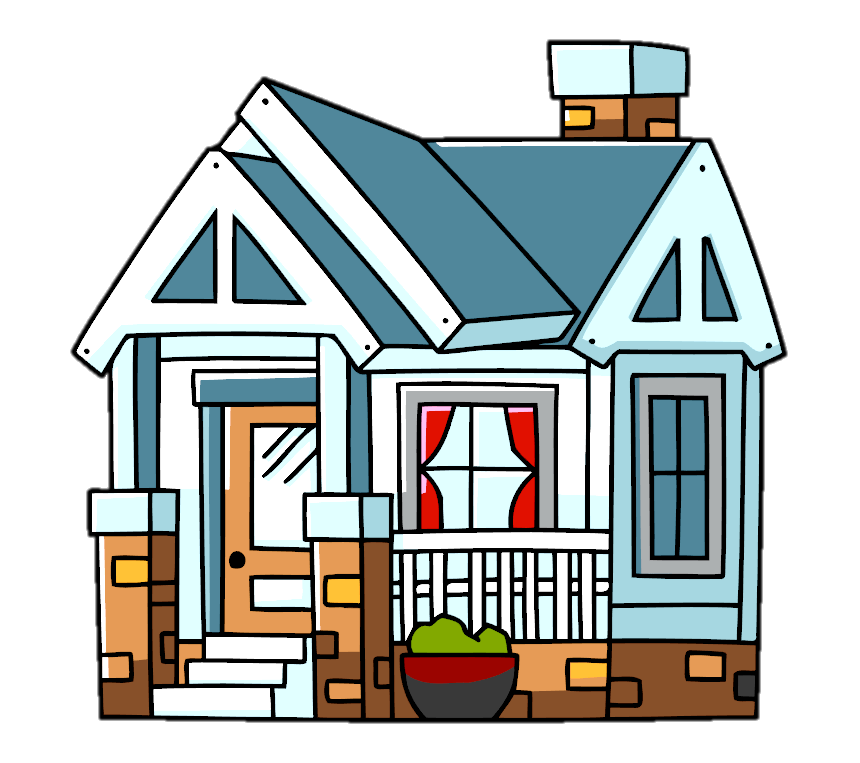 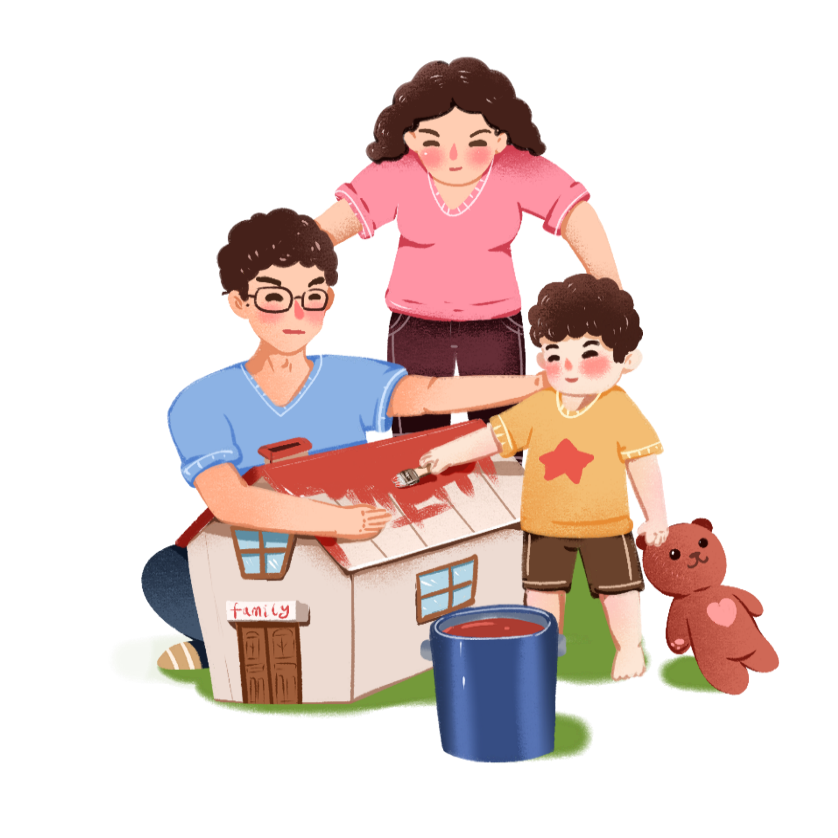 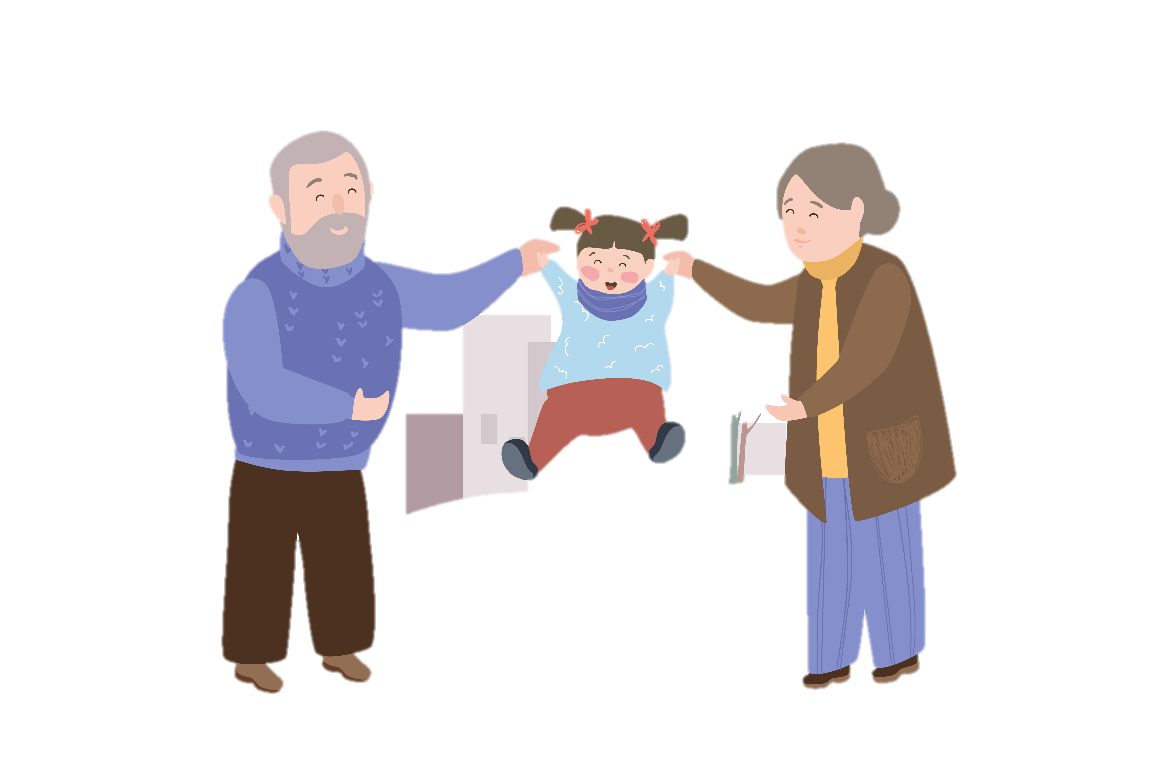 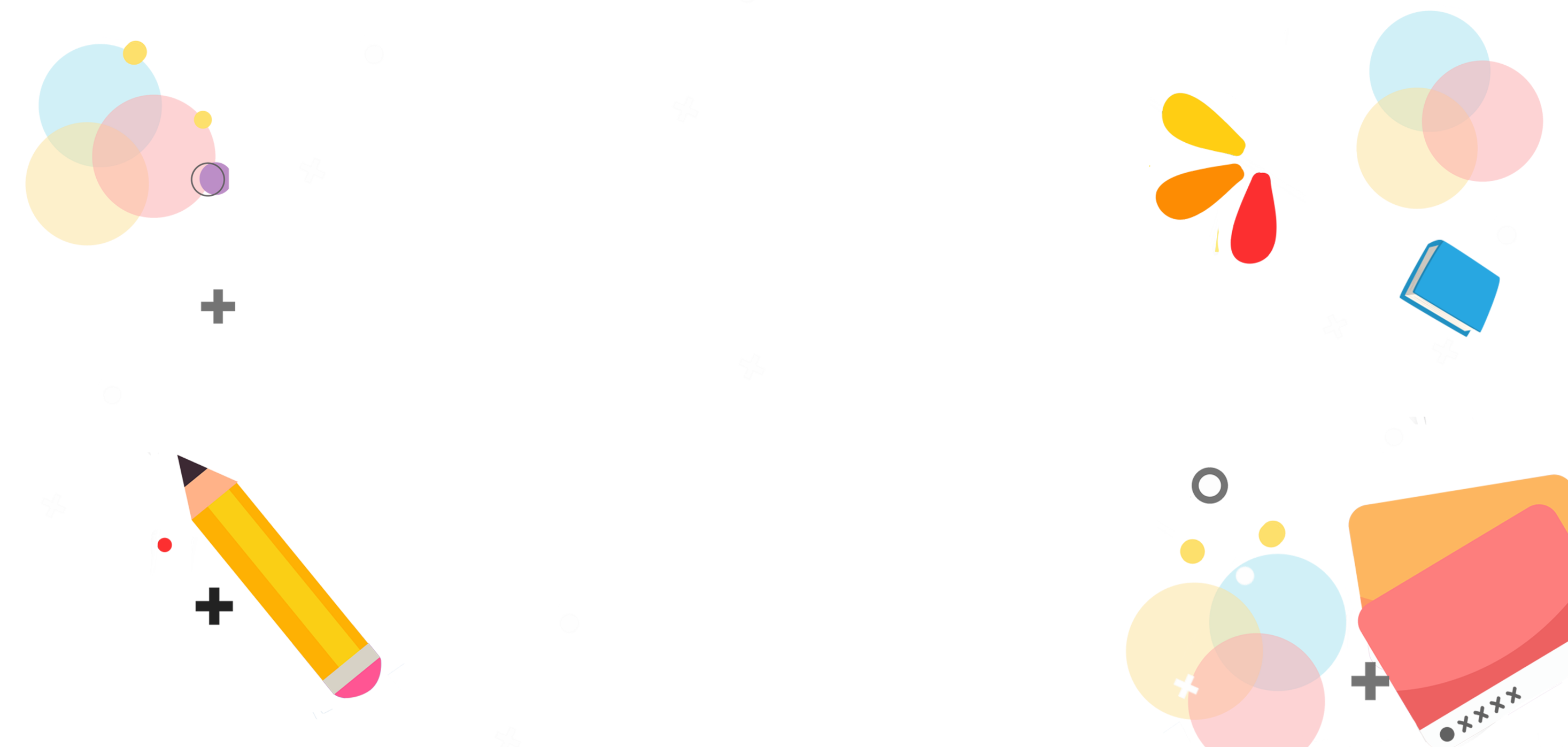 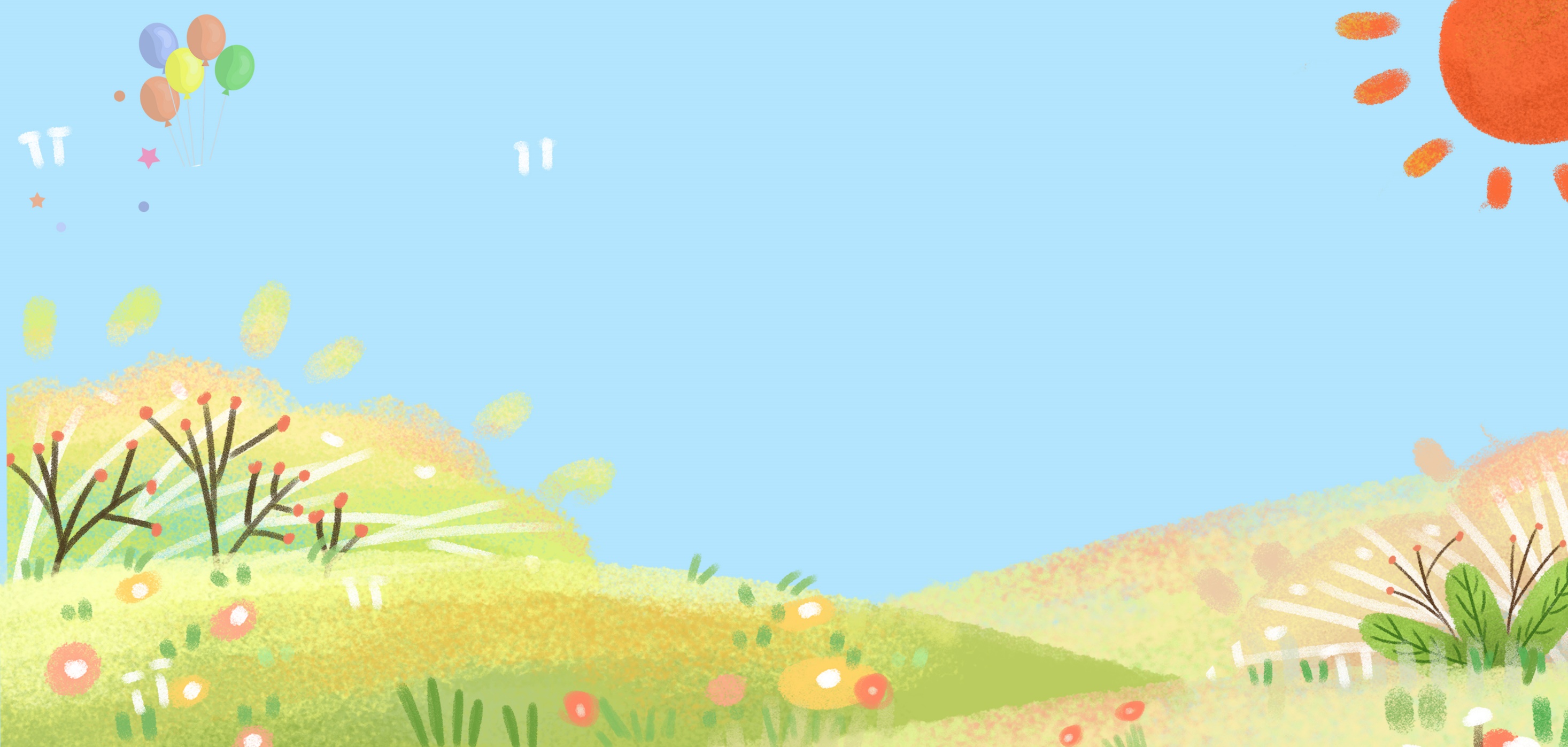 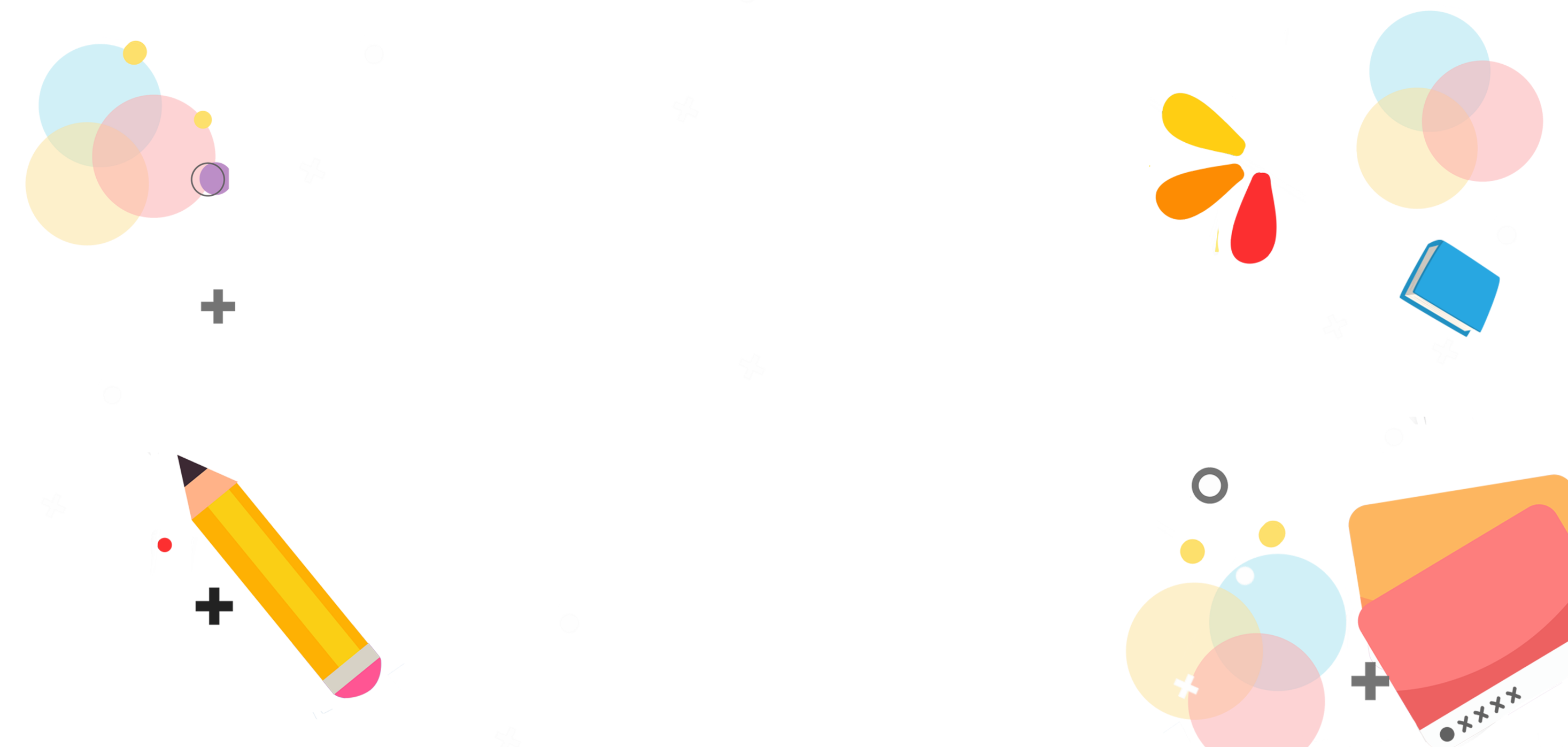 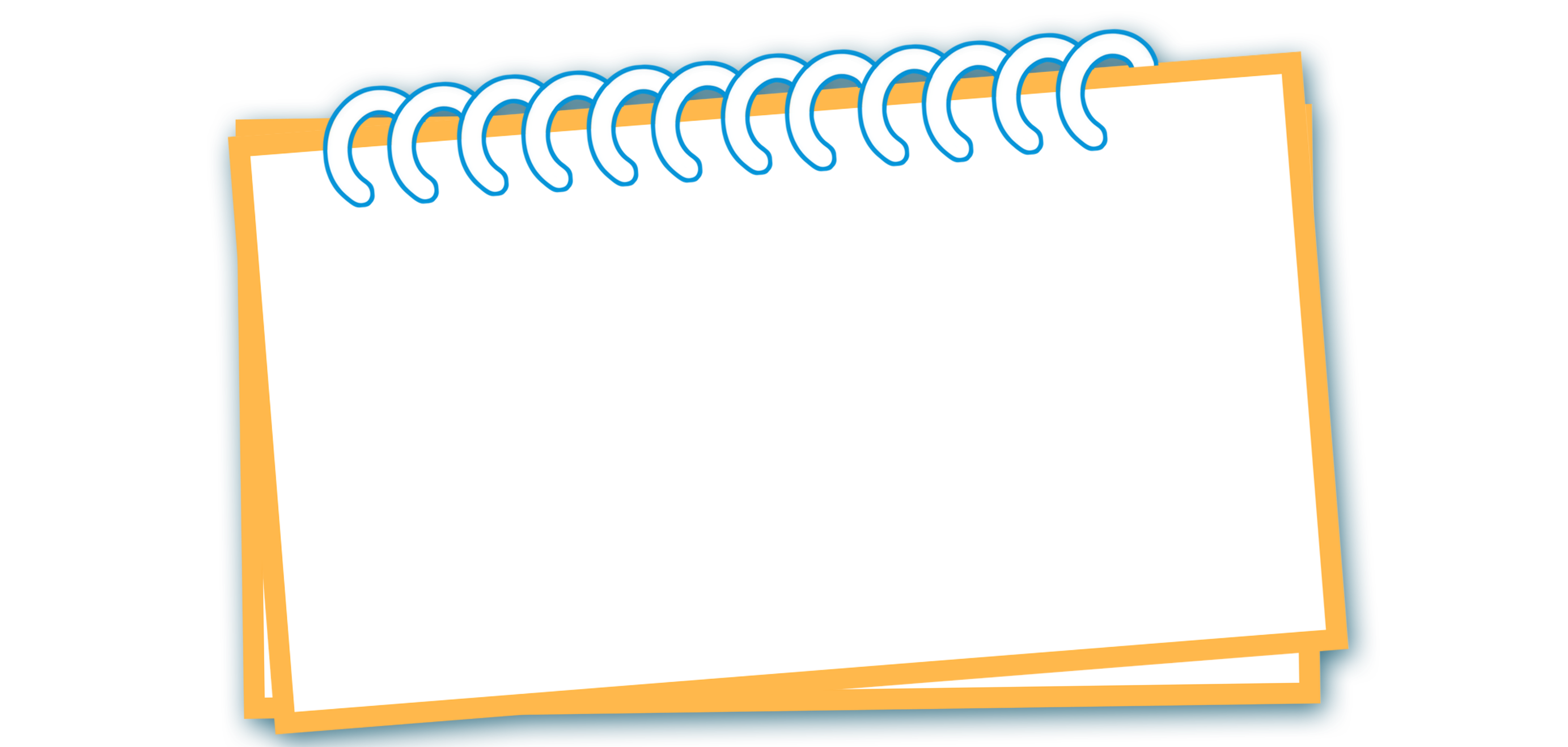 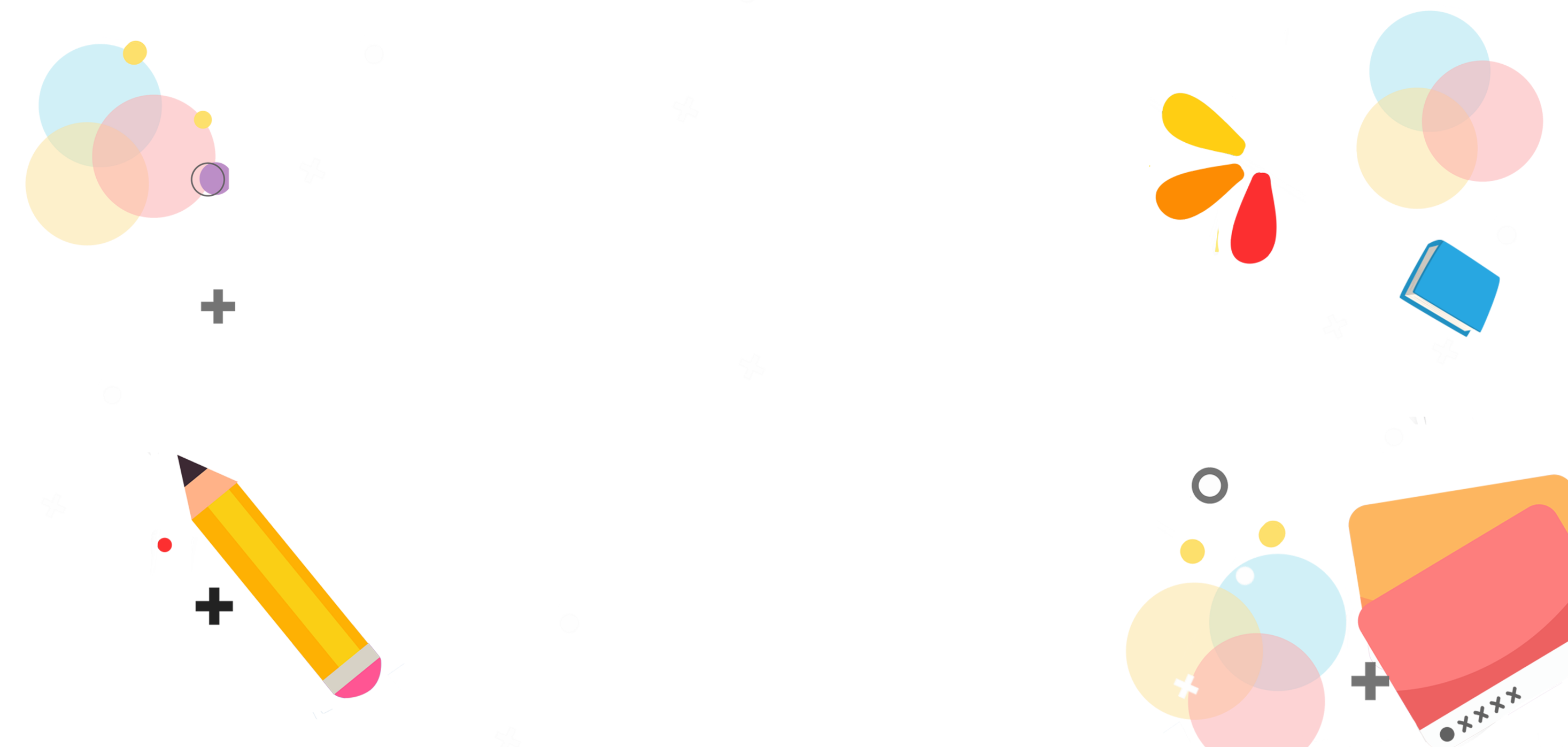 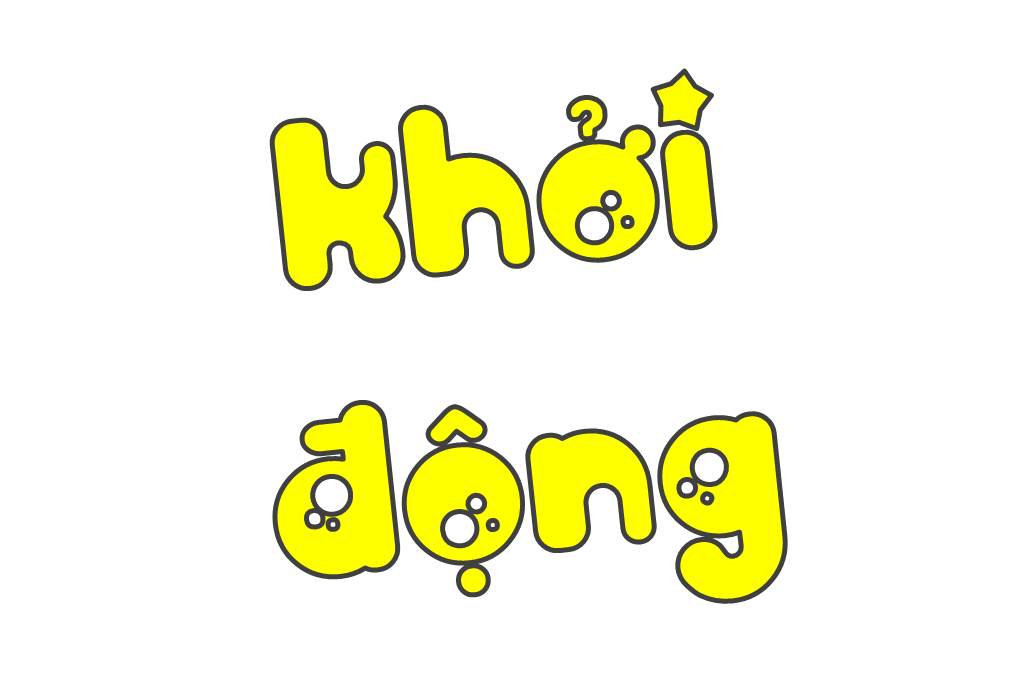 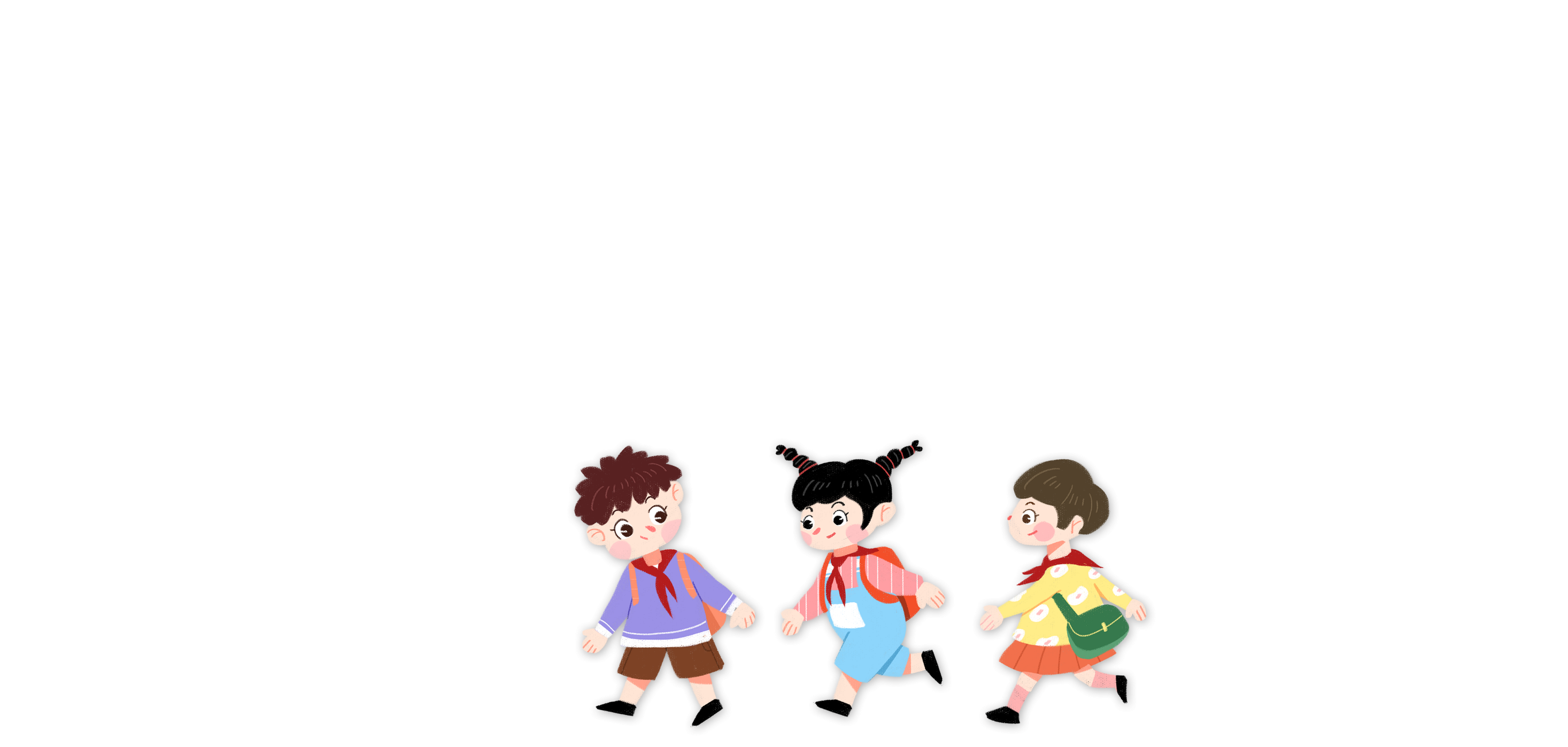 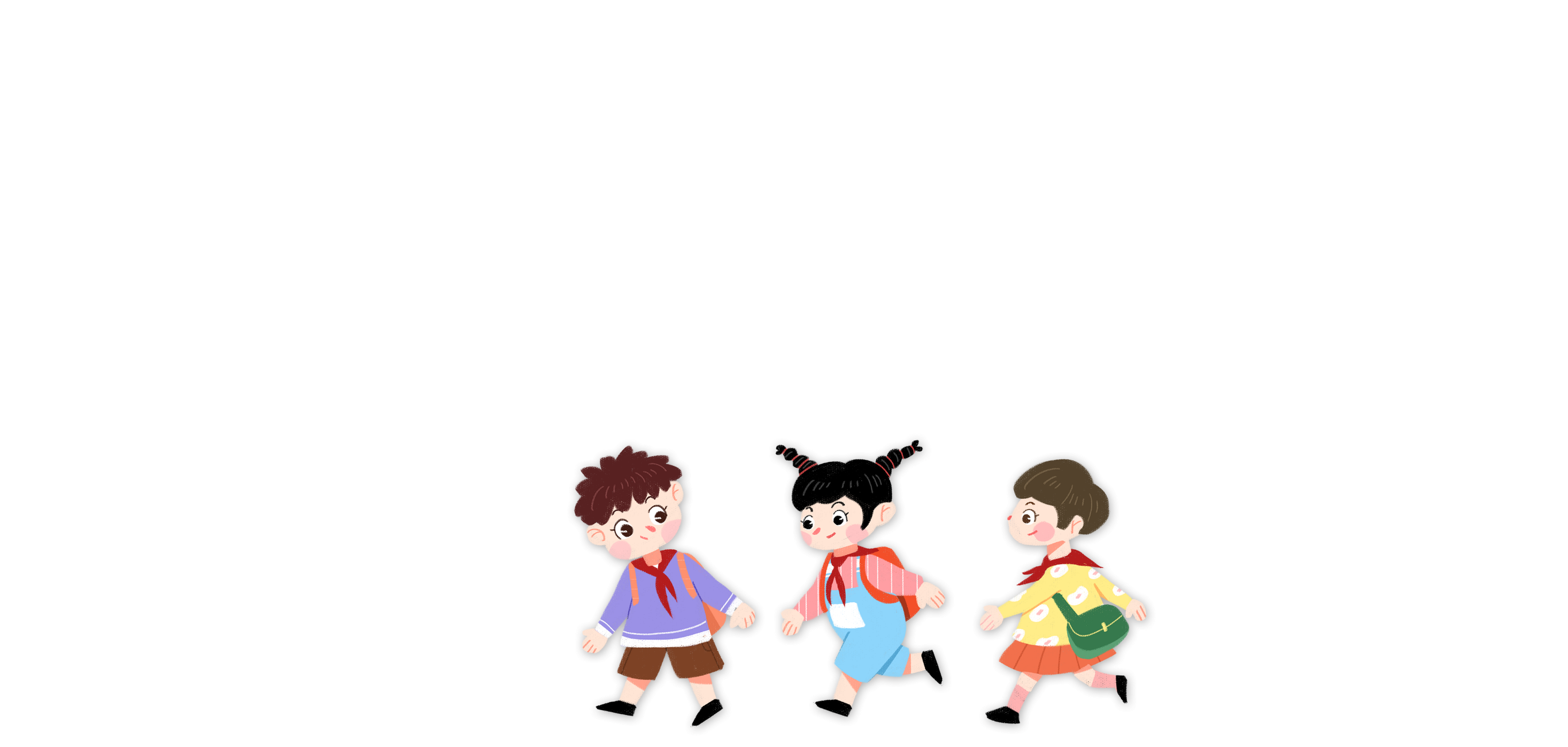 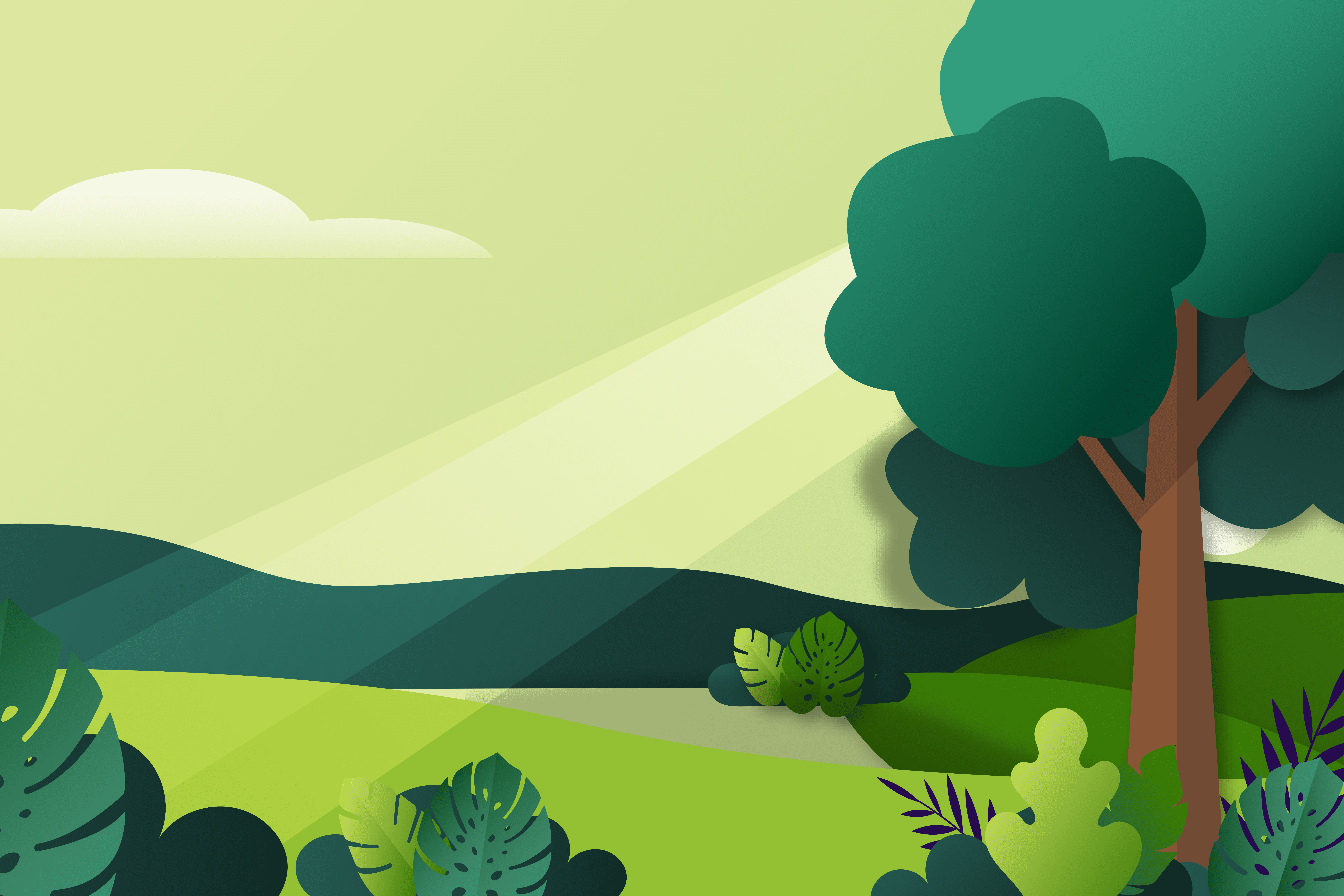 Giới thiệu một công trình xây dựng mà em yêu thích
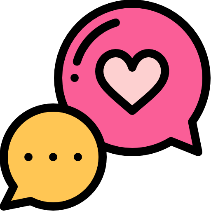 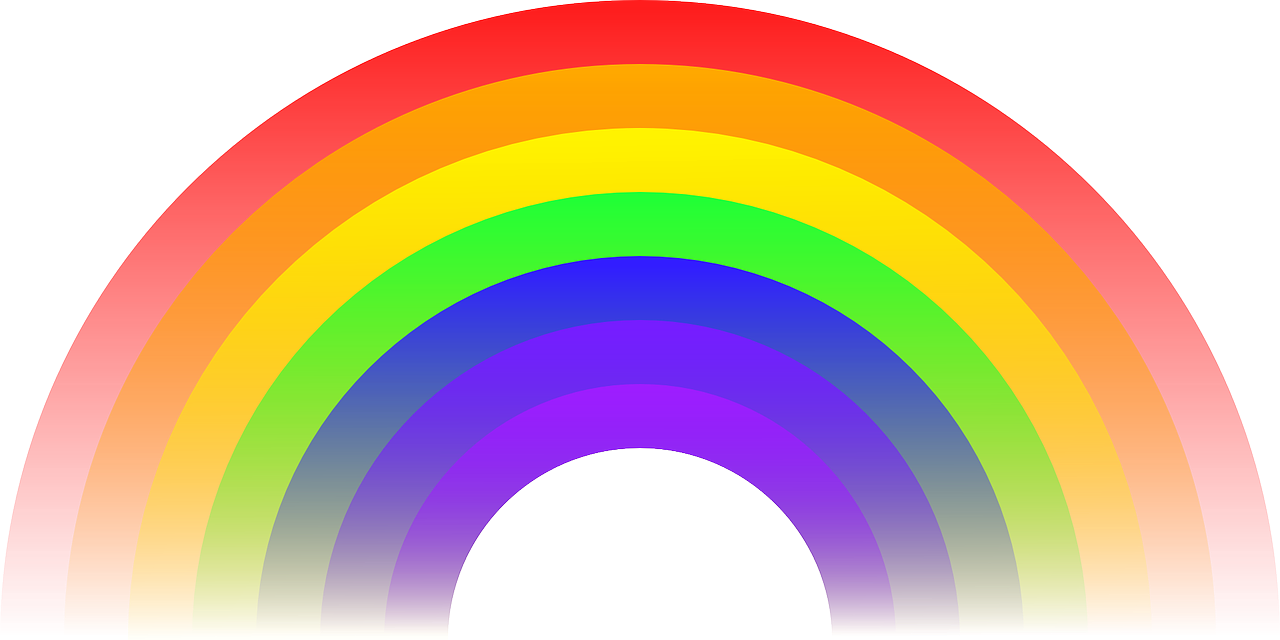 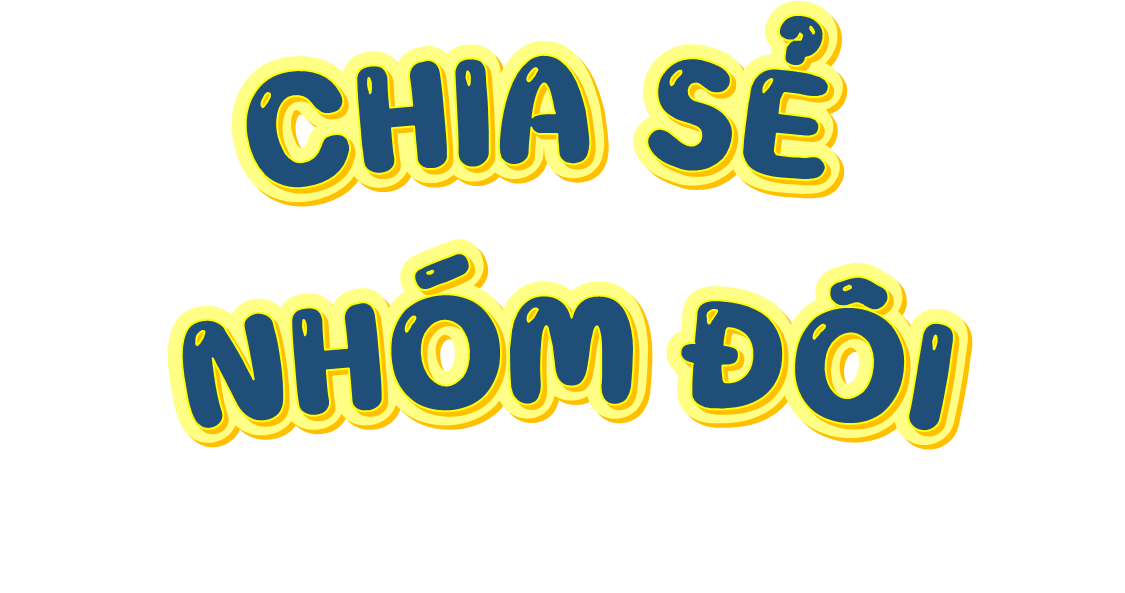 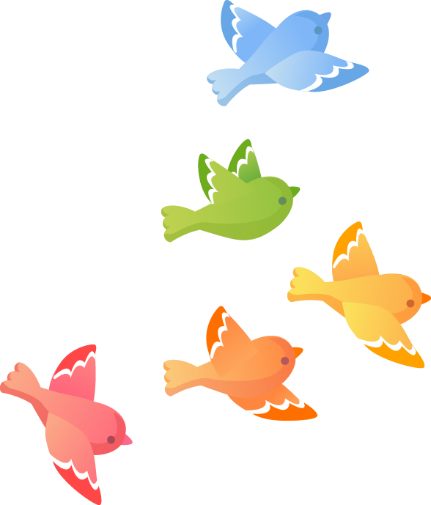 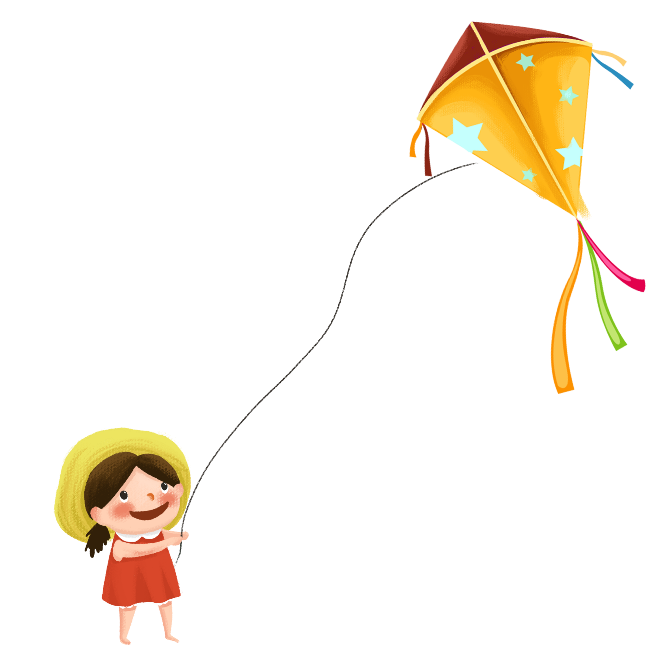 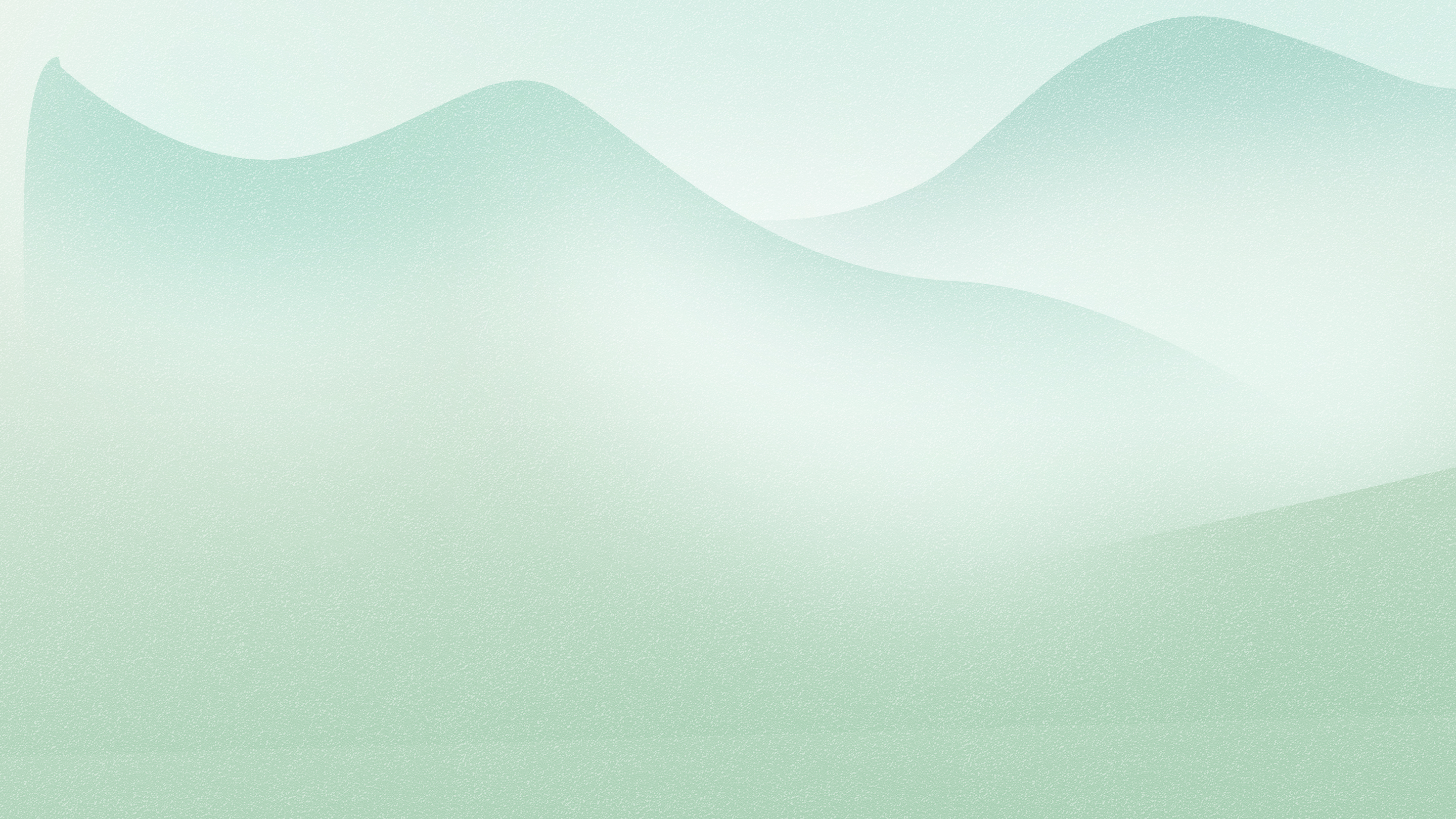 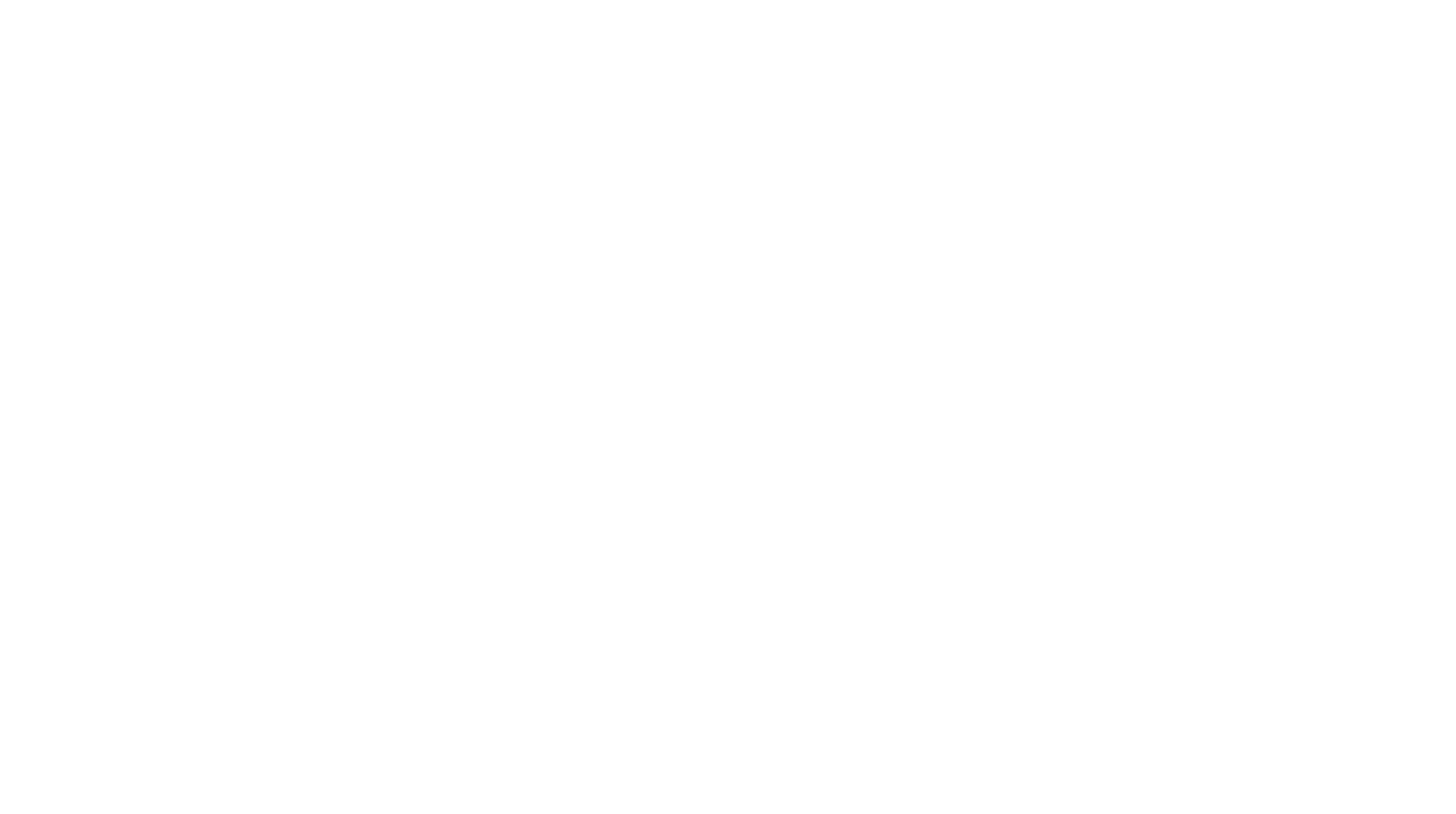 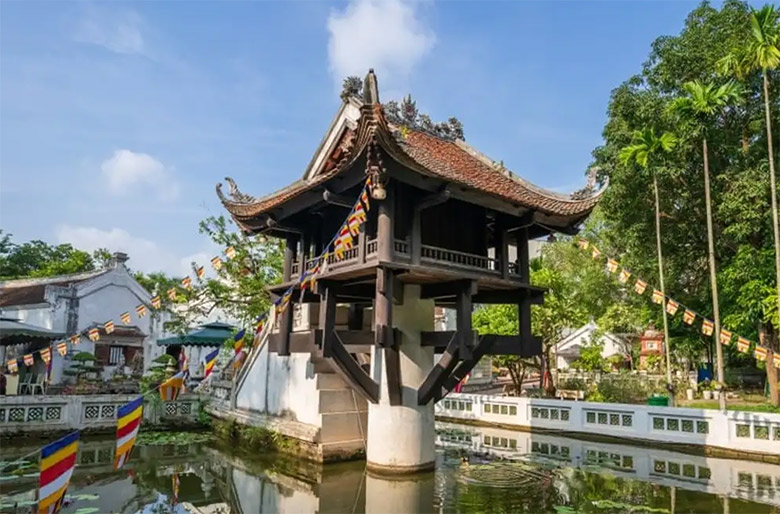 Chùa Một Cột là một công trình xây dựng mà em yêu thích. Chùa Một Cột hay còn gọi là Liên Hoa Đài, là một kiến trúc độc đáo có từ thời nhà Lý. Chùa gồm một điện thờ đặt trên một trụ duy nhất. Chùa nằm trong quần thể kiến trúc Chùa Diên Hựu, có nghĩa là ngôi chùa “phúc lành dài lâu”.
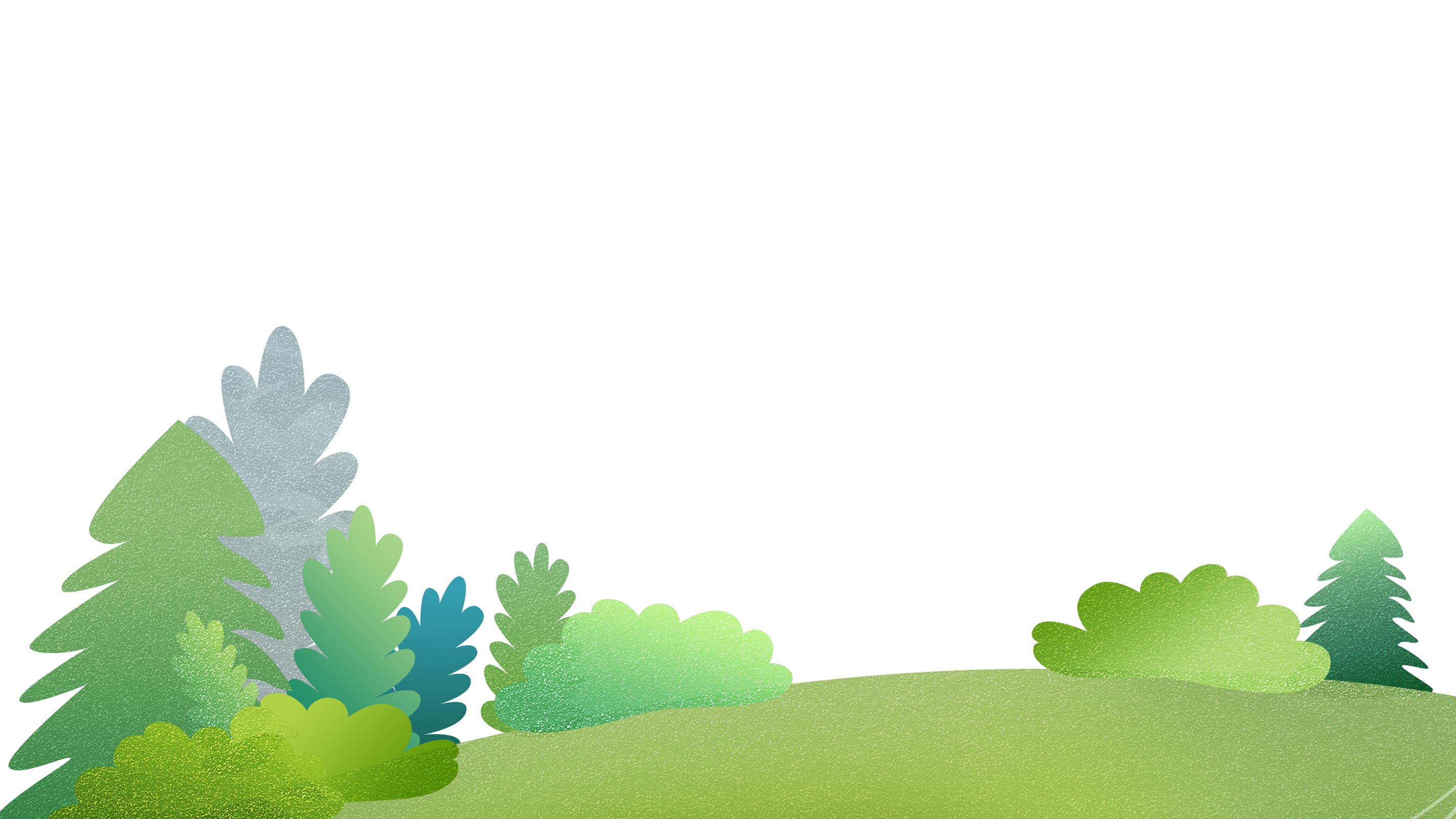 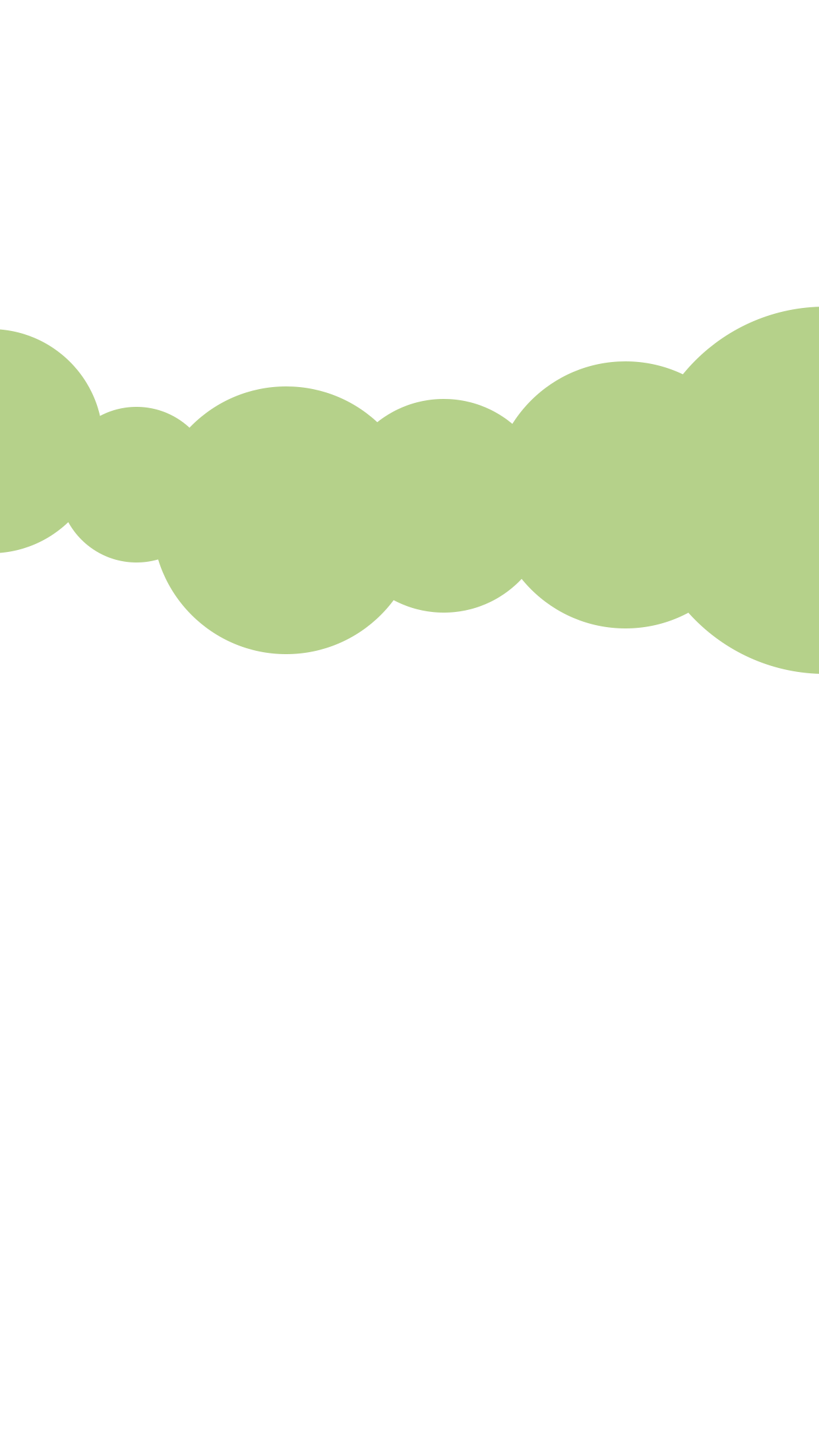 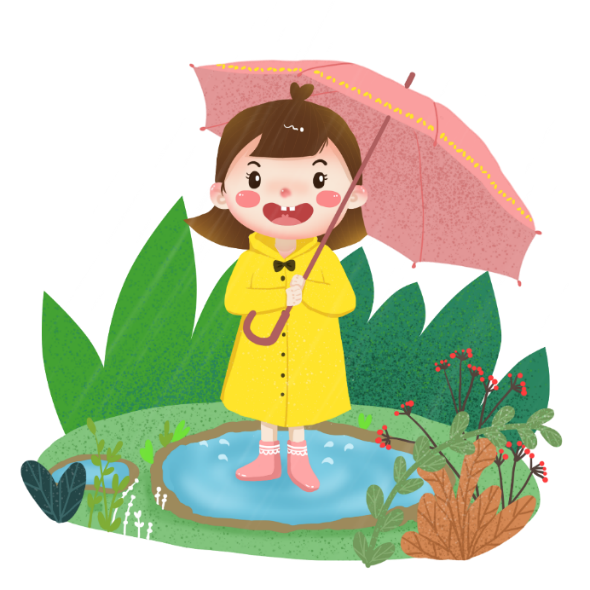 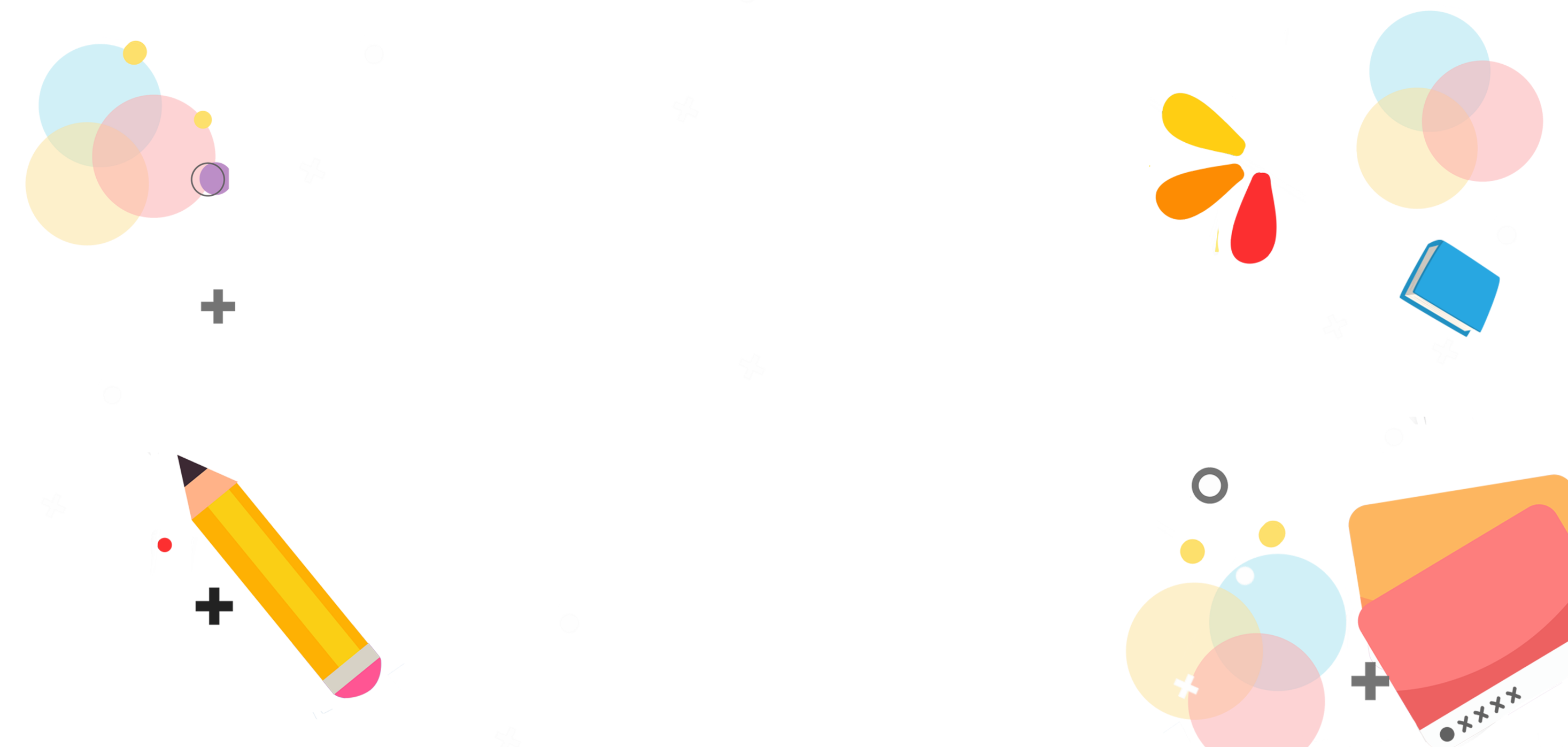 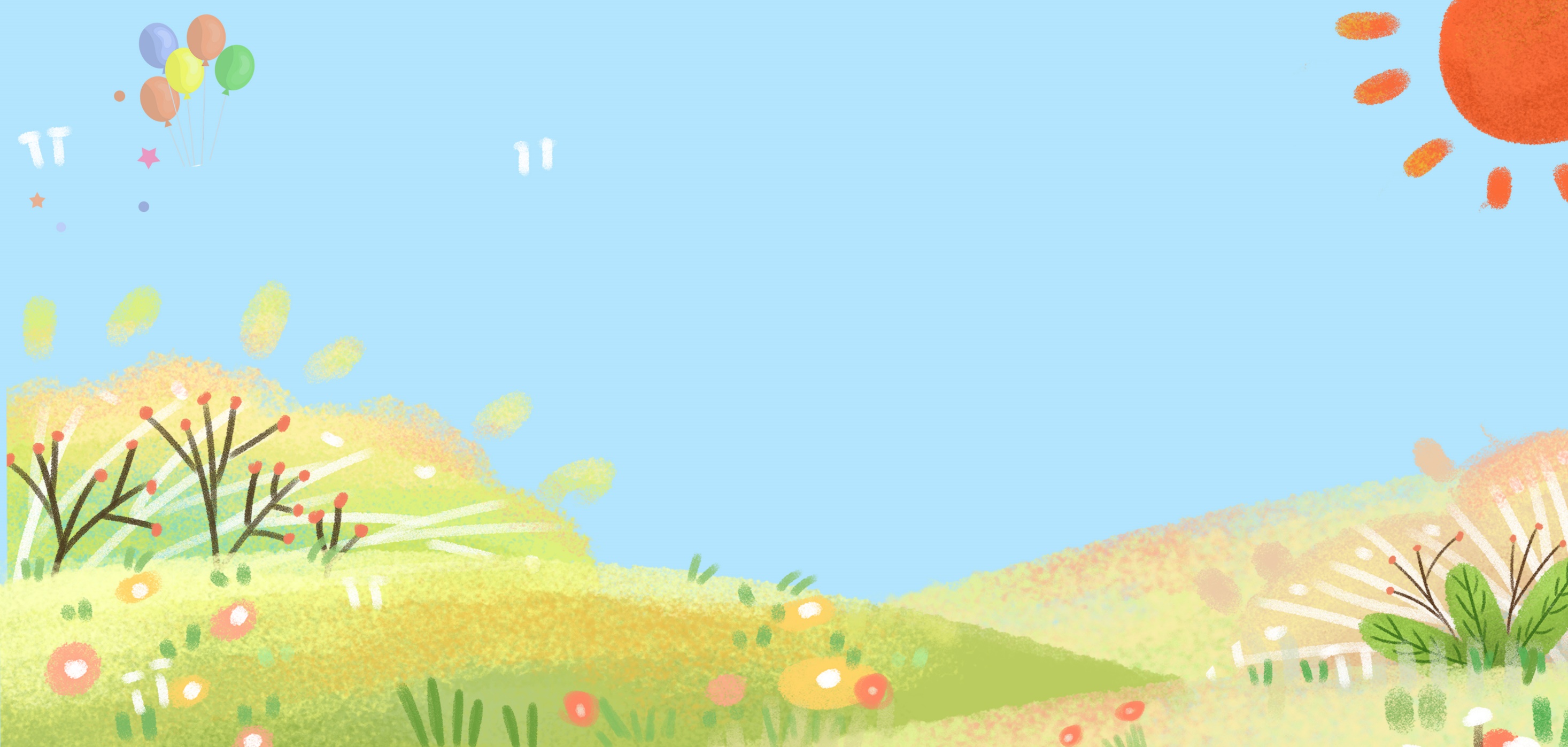 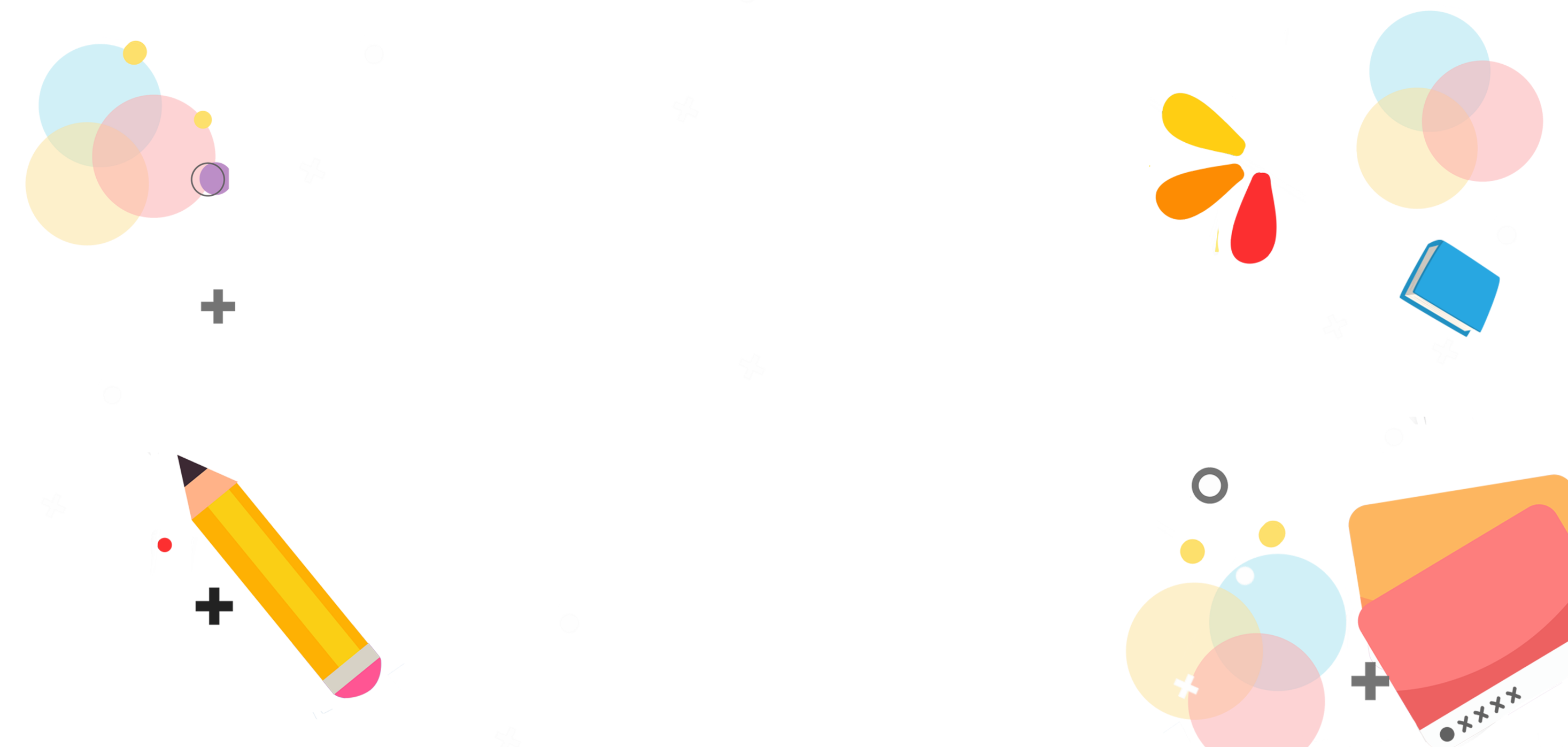 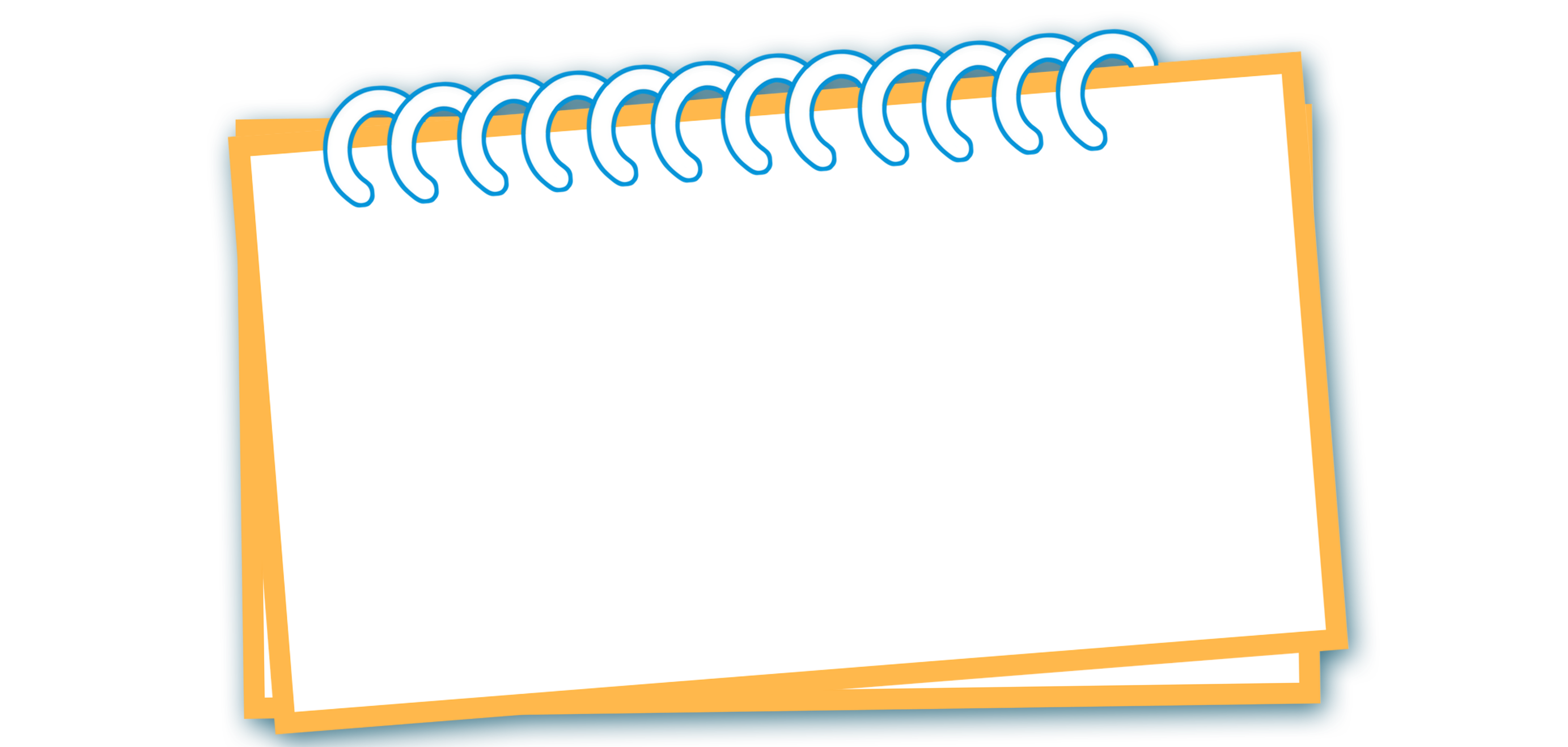 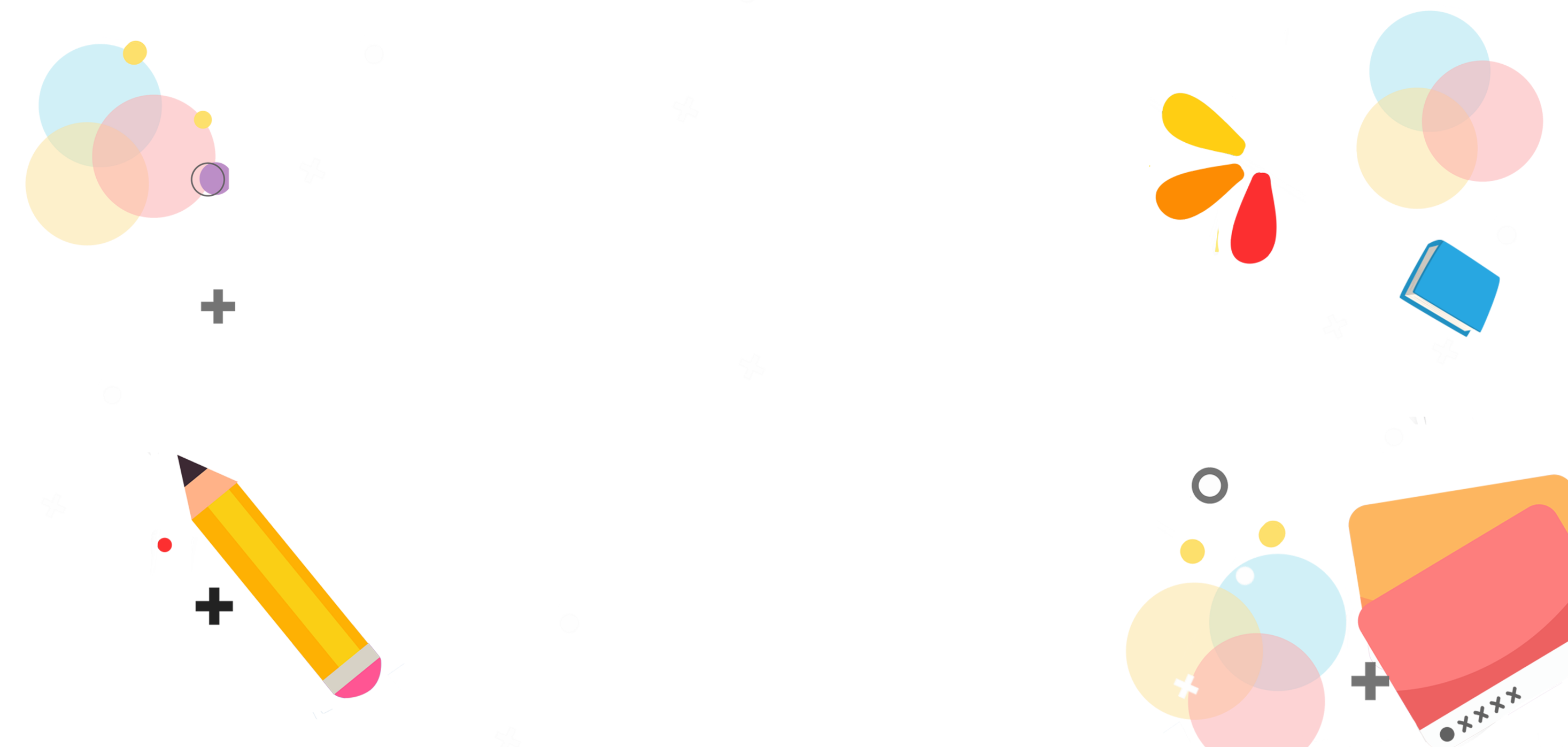 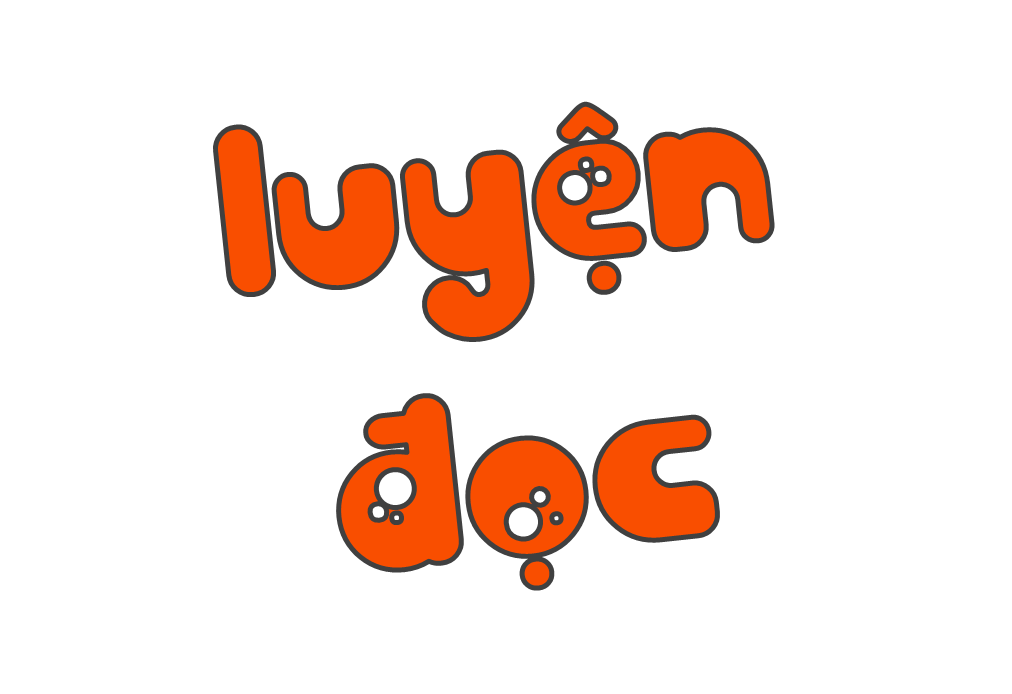 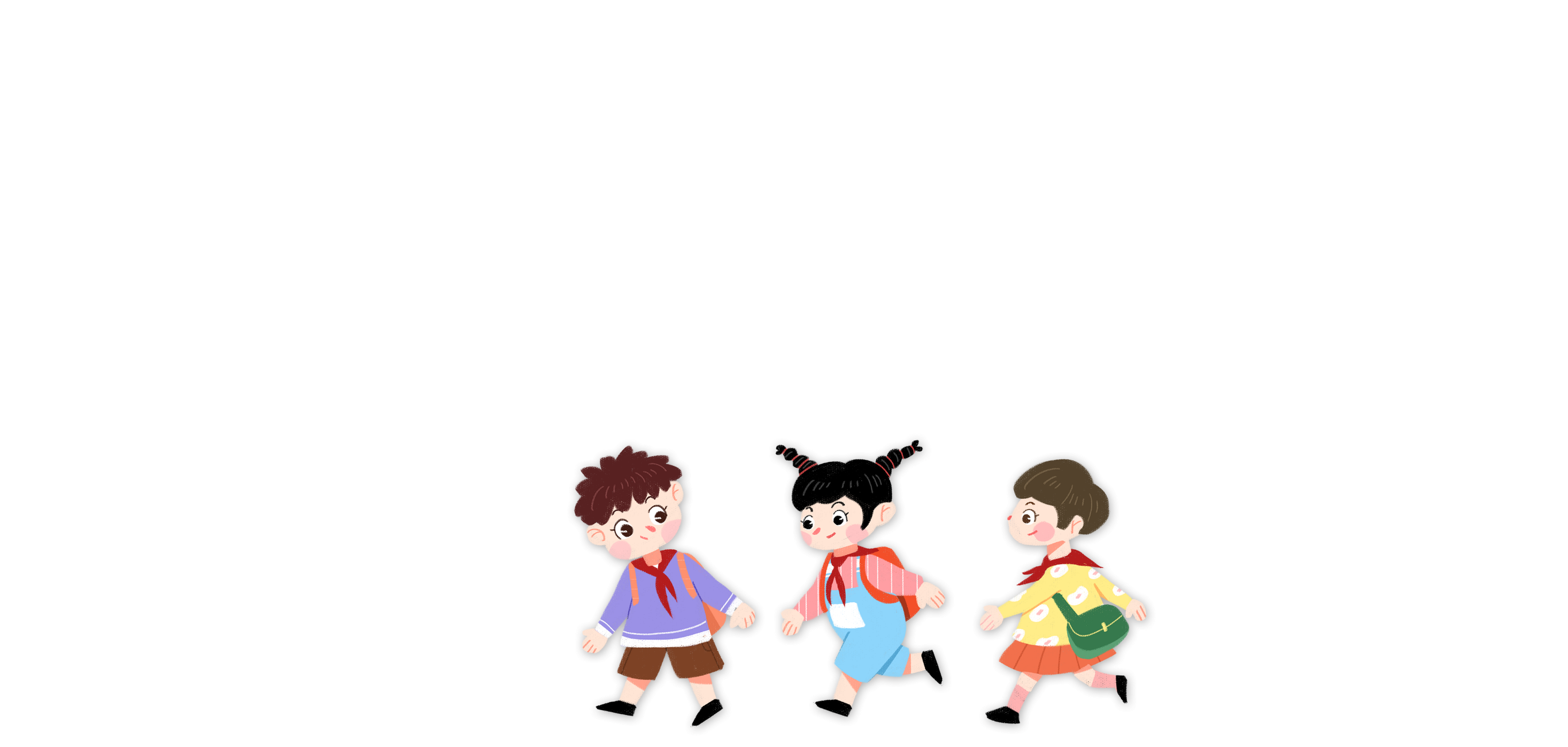 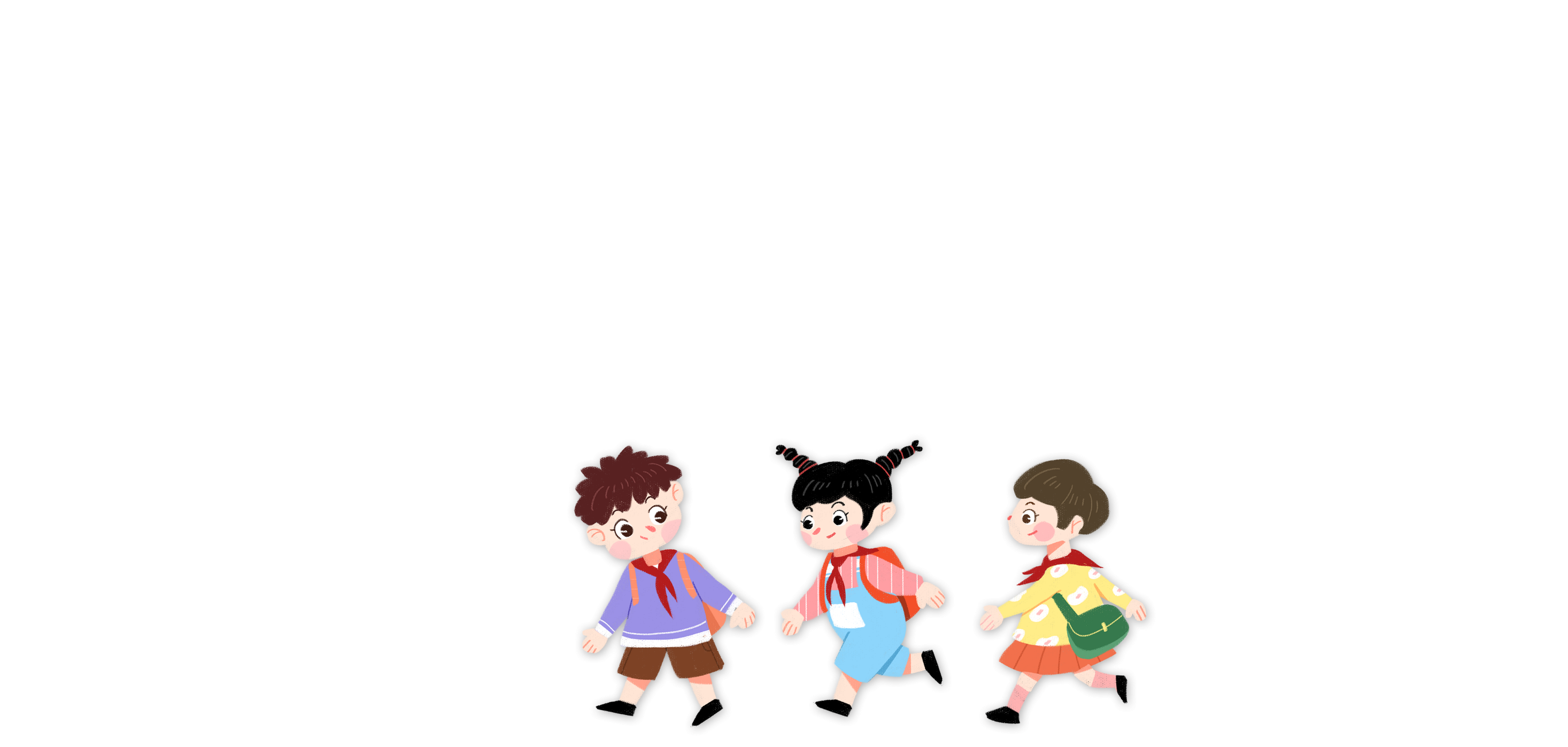 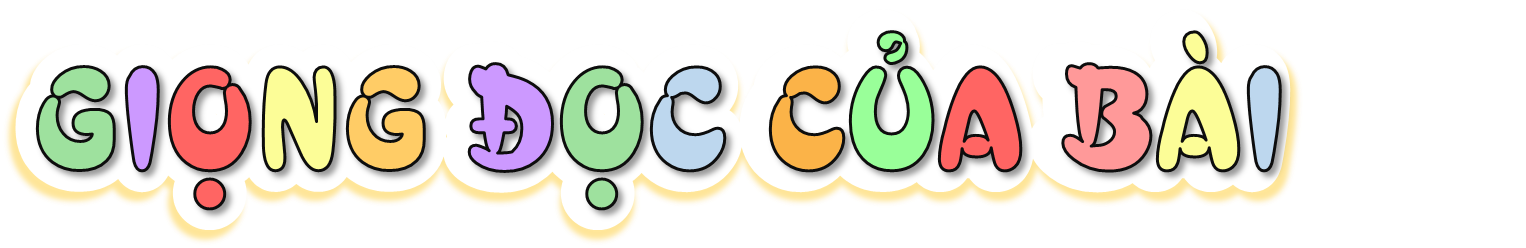 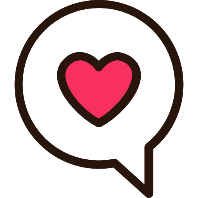 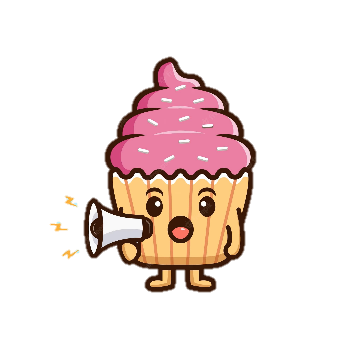 Toàn bài đọc với giọng trong sáng, tươi vui.
Nhấn giọng ở những từ ngữ miêu tả hoạt động, trạng thái của các sự vật
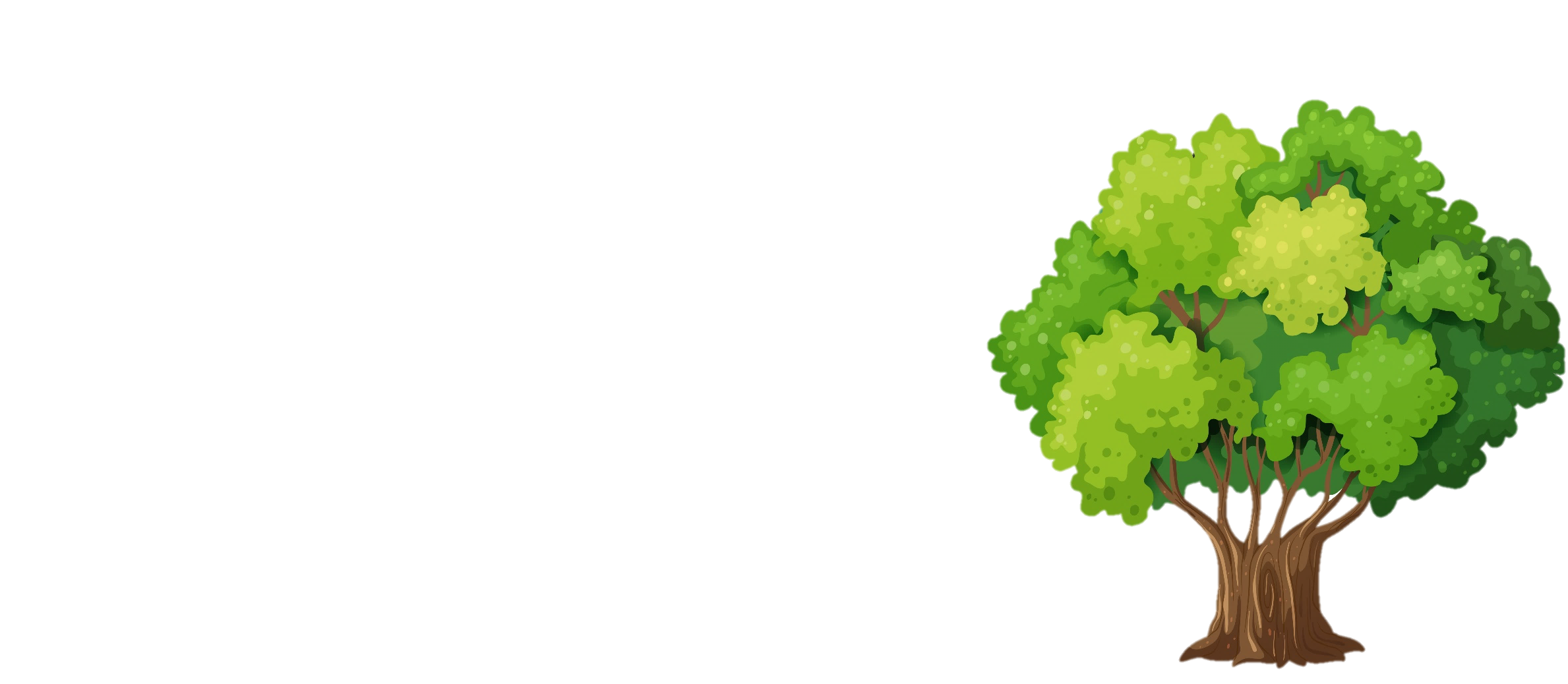 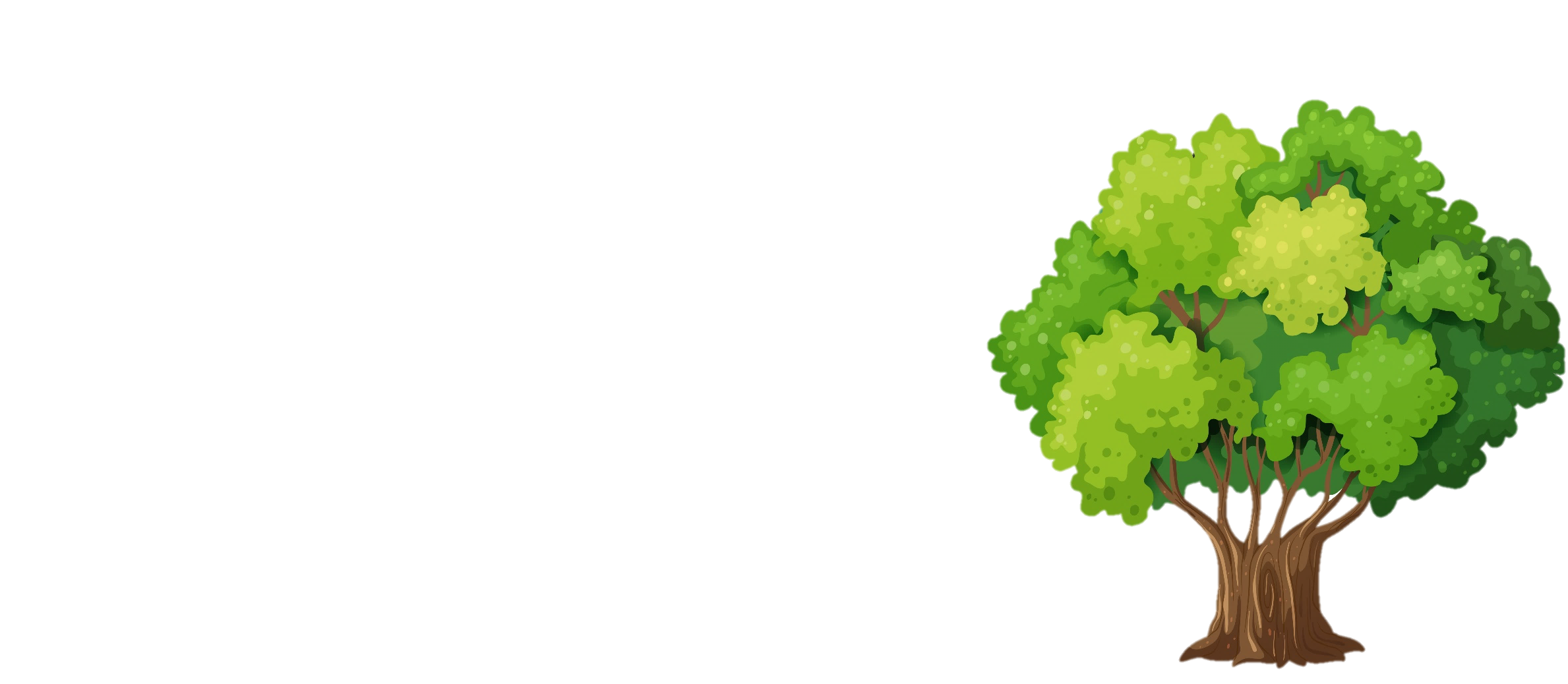 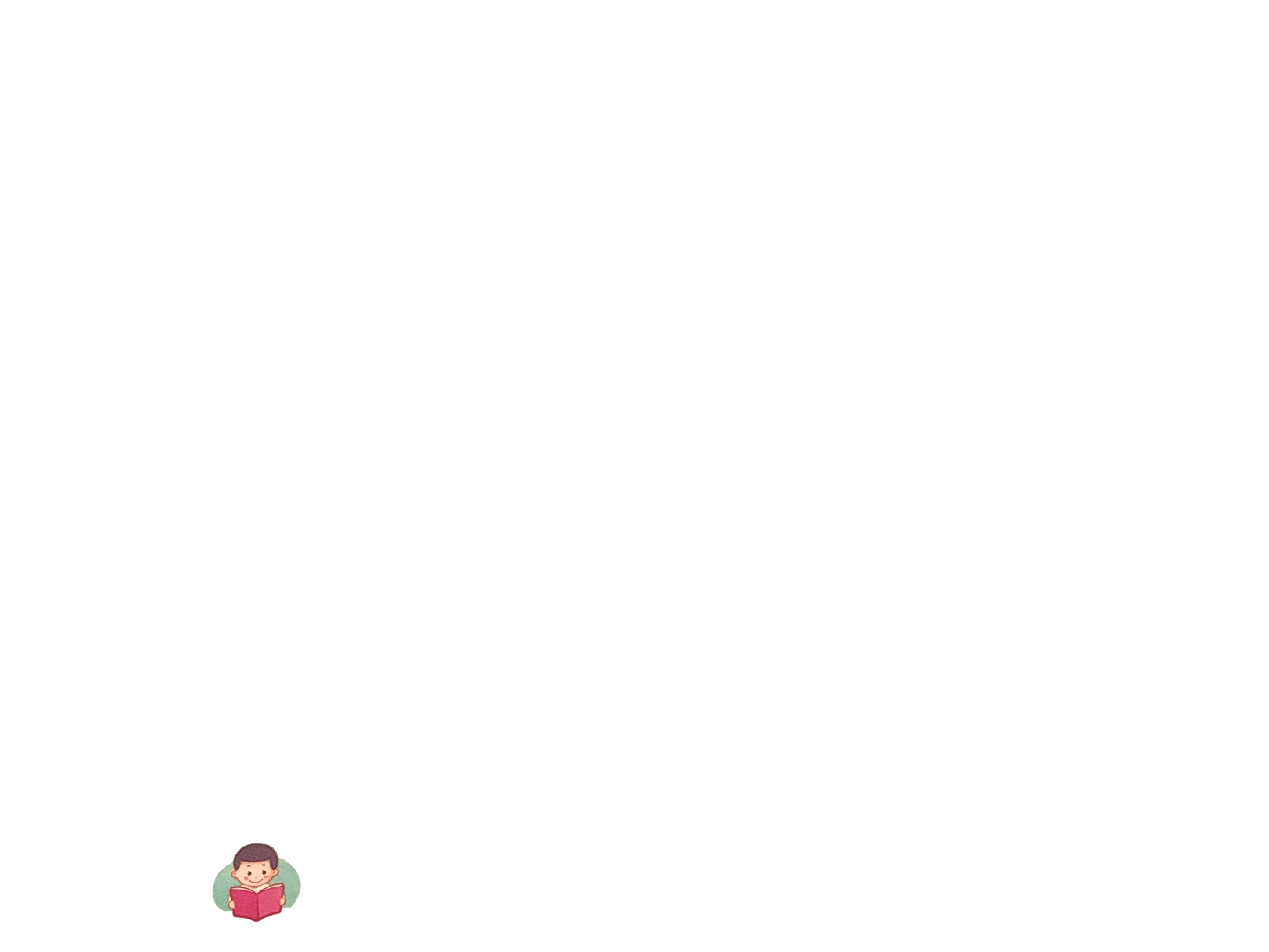 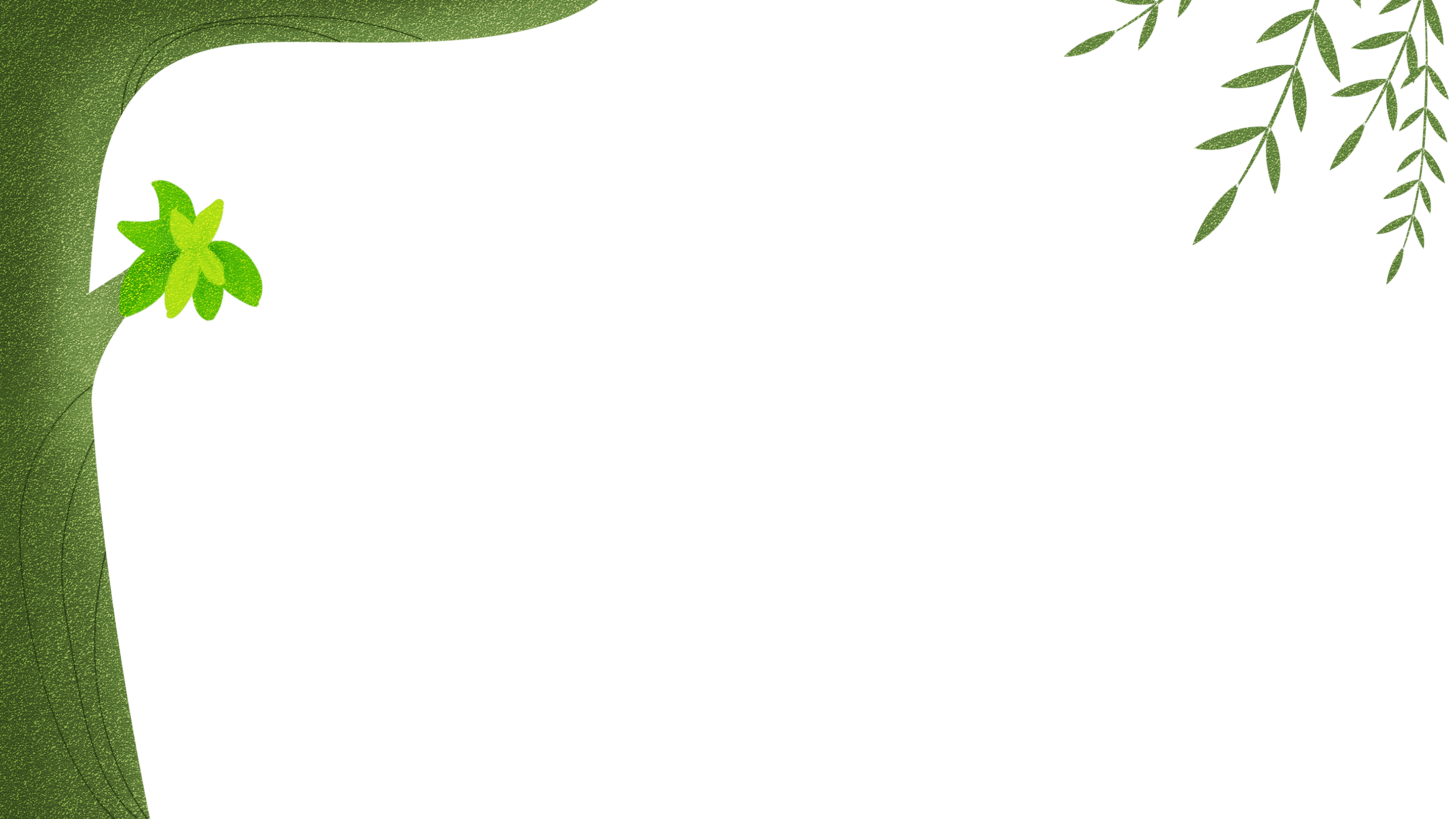 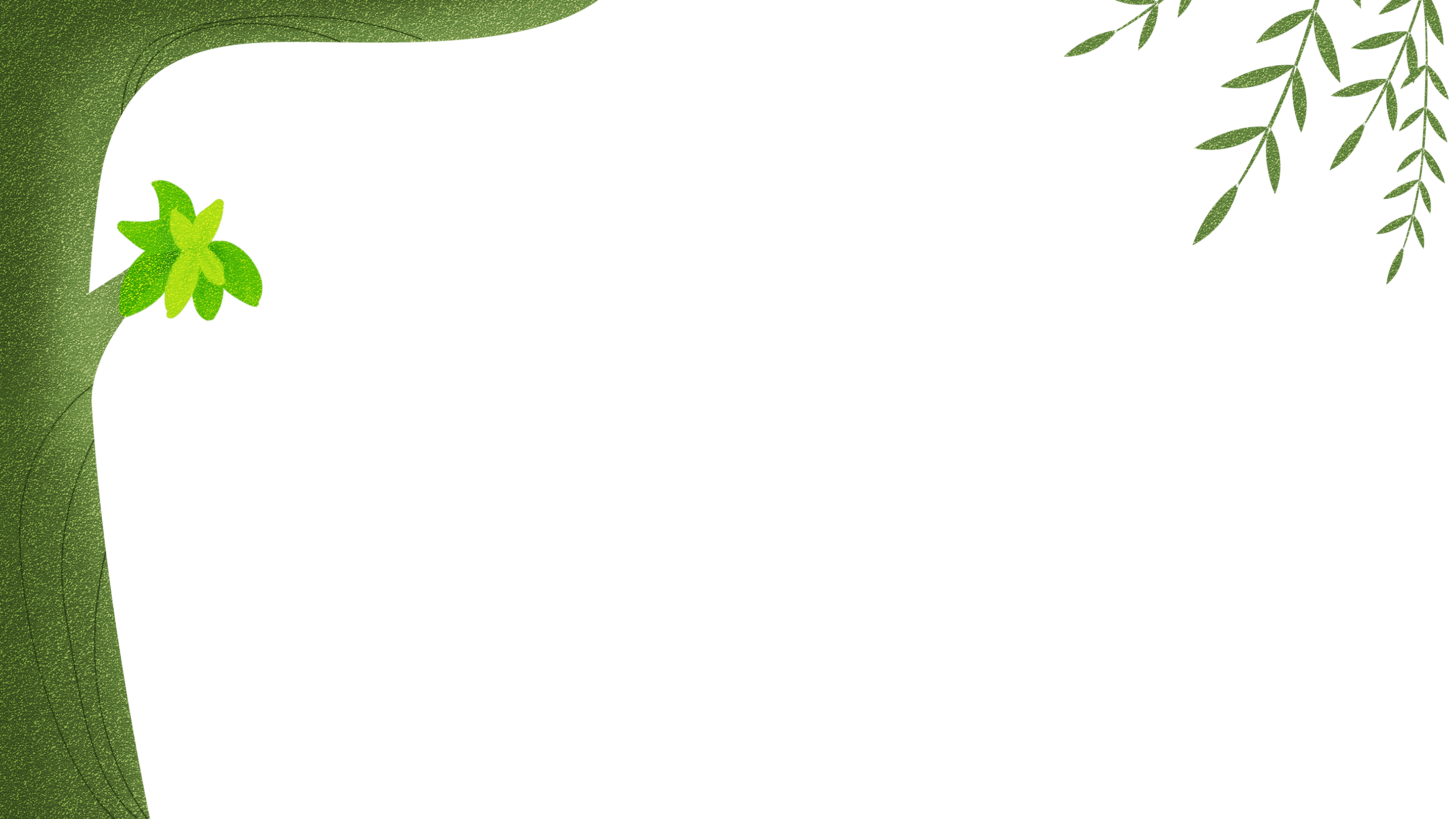 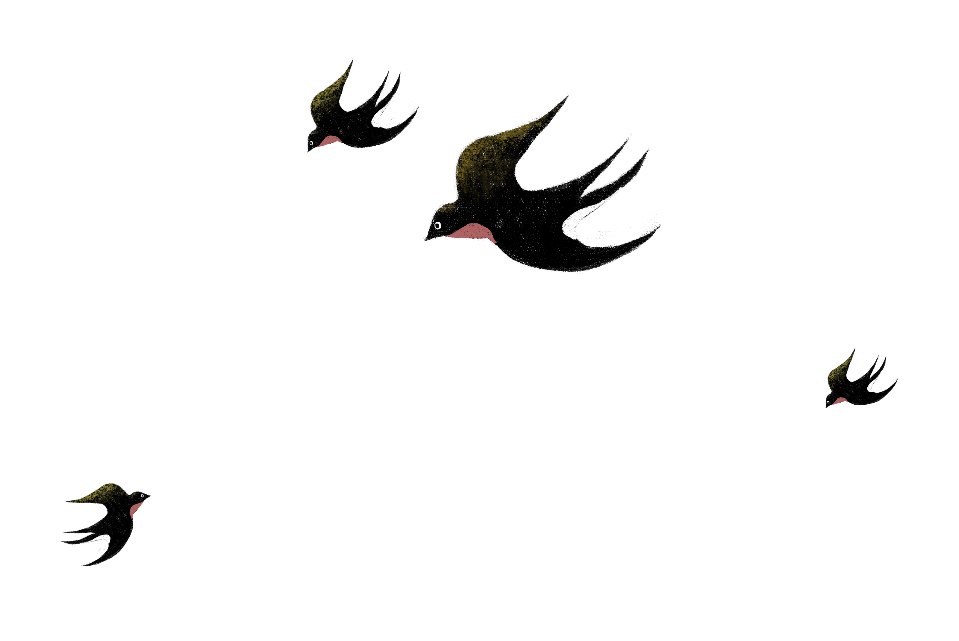 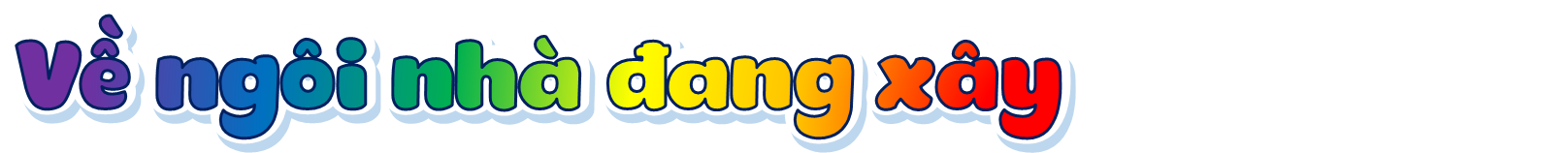 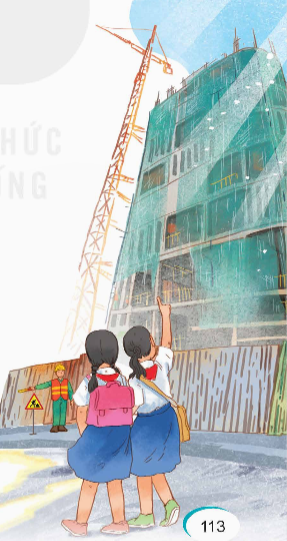 Bầy chim đi ăn về
Rót vào ô cửa chưa sơn vài nốt nhạc.
Nắng đứng ngủ quên
Trên những bức tường
Làn gió nào về mang hương
Ủ đầy những rãnh tường chưa trát vữa.
Bao ngôi nhà đã hoàn thành
Đều qua những ngày xây dở.
 
Ngôi nhà như trẻ nhỏ
Lớn lên với trời xanh...
(Đồng Xuân Lan)
Chiều đi học về
Chúng em qua ngôi nhà xây dở
Giàn giáo tựa cái lồng che chở
Trụ bê tông nhú lên như một mầm cây
Bác thợ nề ra vẻ còn huơ huơ cái bay:
Tạm biệt!
Ngôi nhà tựa vào nền trời sẫm biếc
Thở ra mùi vôi vữa nồng hăng
Ngôi nhà giống bài thơ sắp làm xong
Là bức tranh còn nguyên màu vôi, gạch.
Bài thơ được chia làm mấy đoạn?
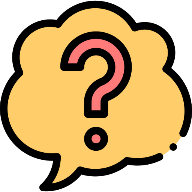 Đoạn 1: Từ đầu đến ….tạm biệt
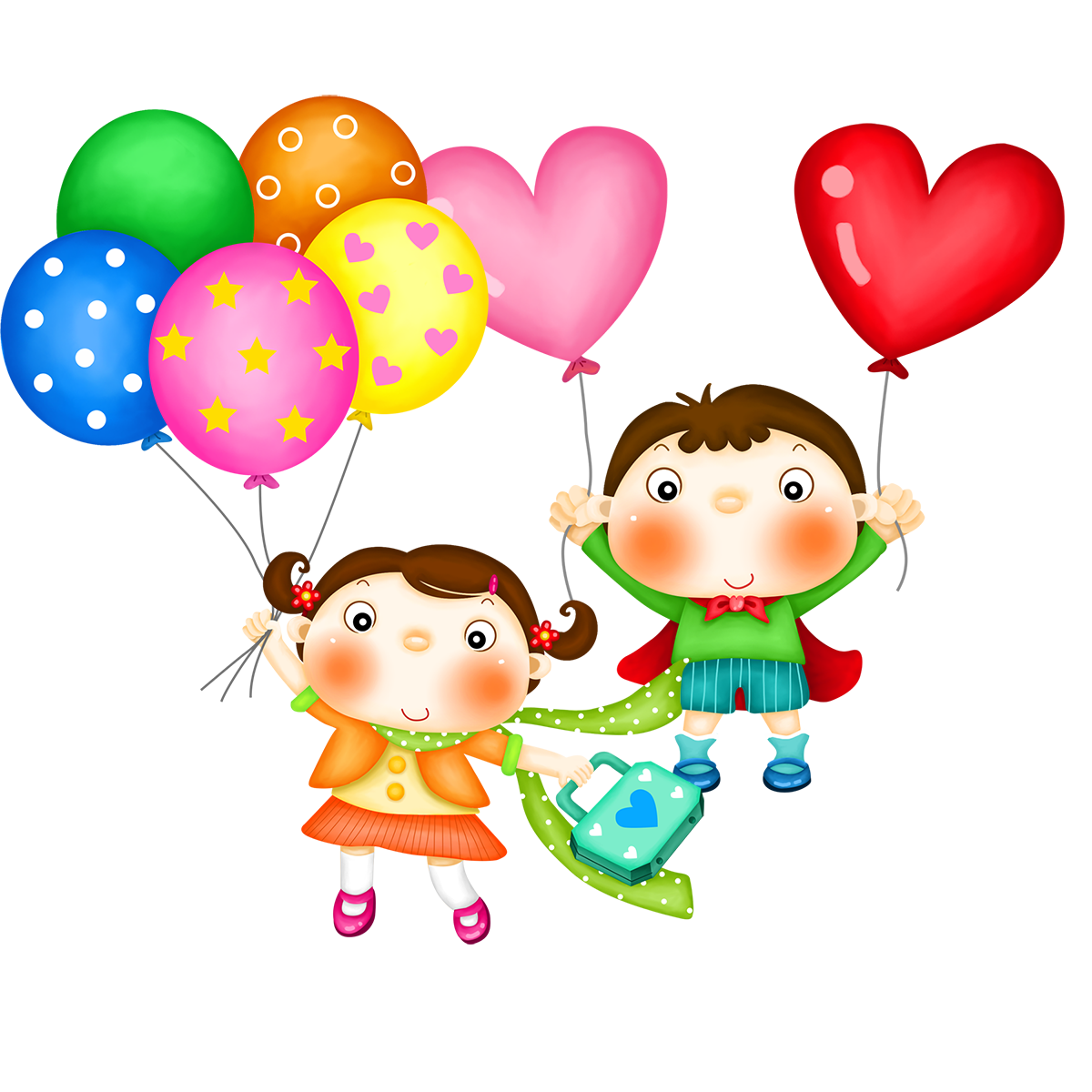 Đoạn 2: Tiếp theo đến …vôi gạch
Đoạn 3: Phần còn lại.
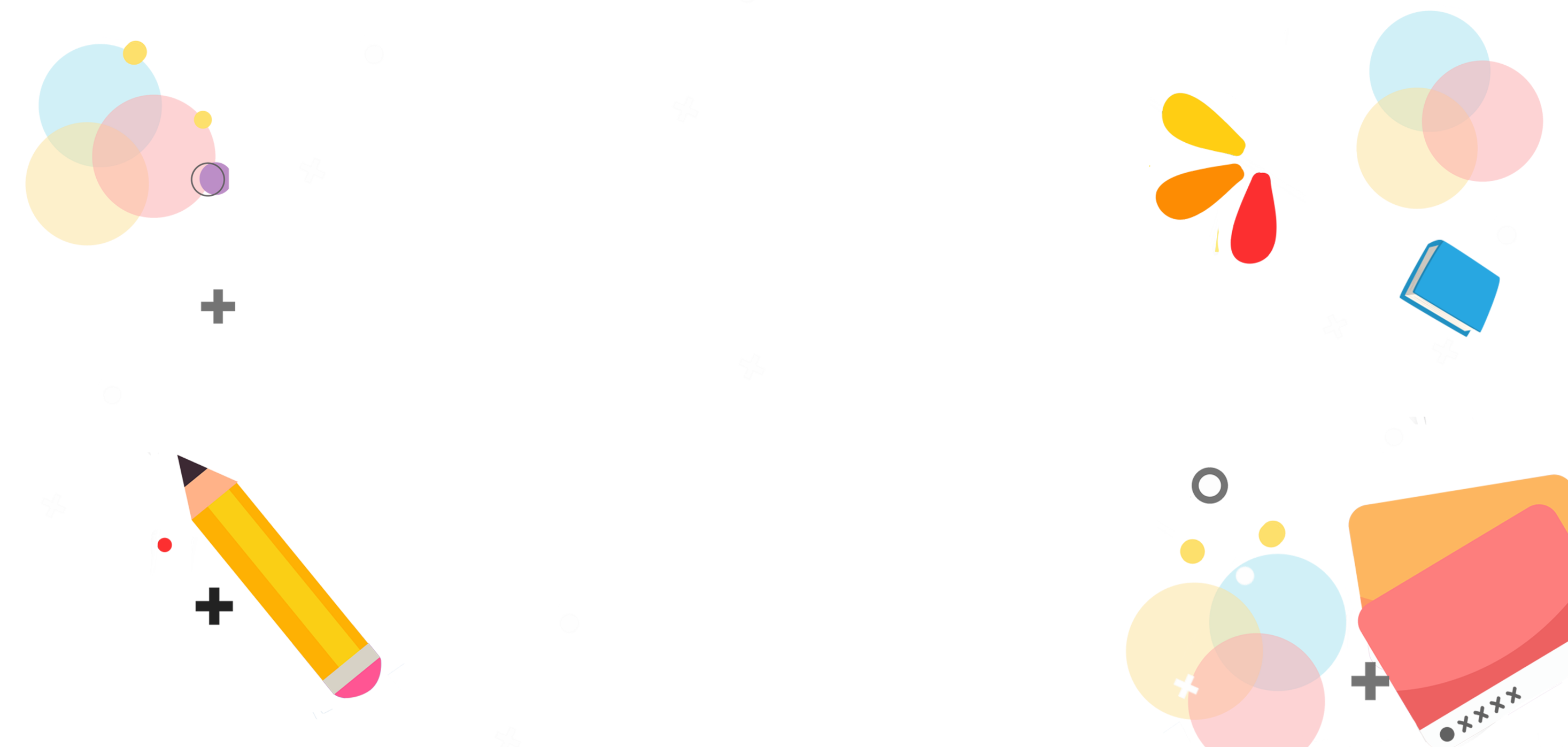 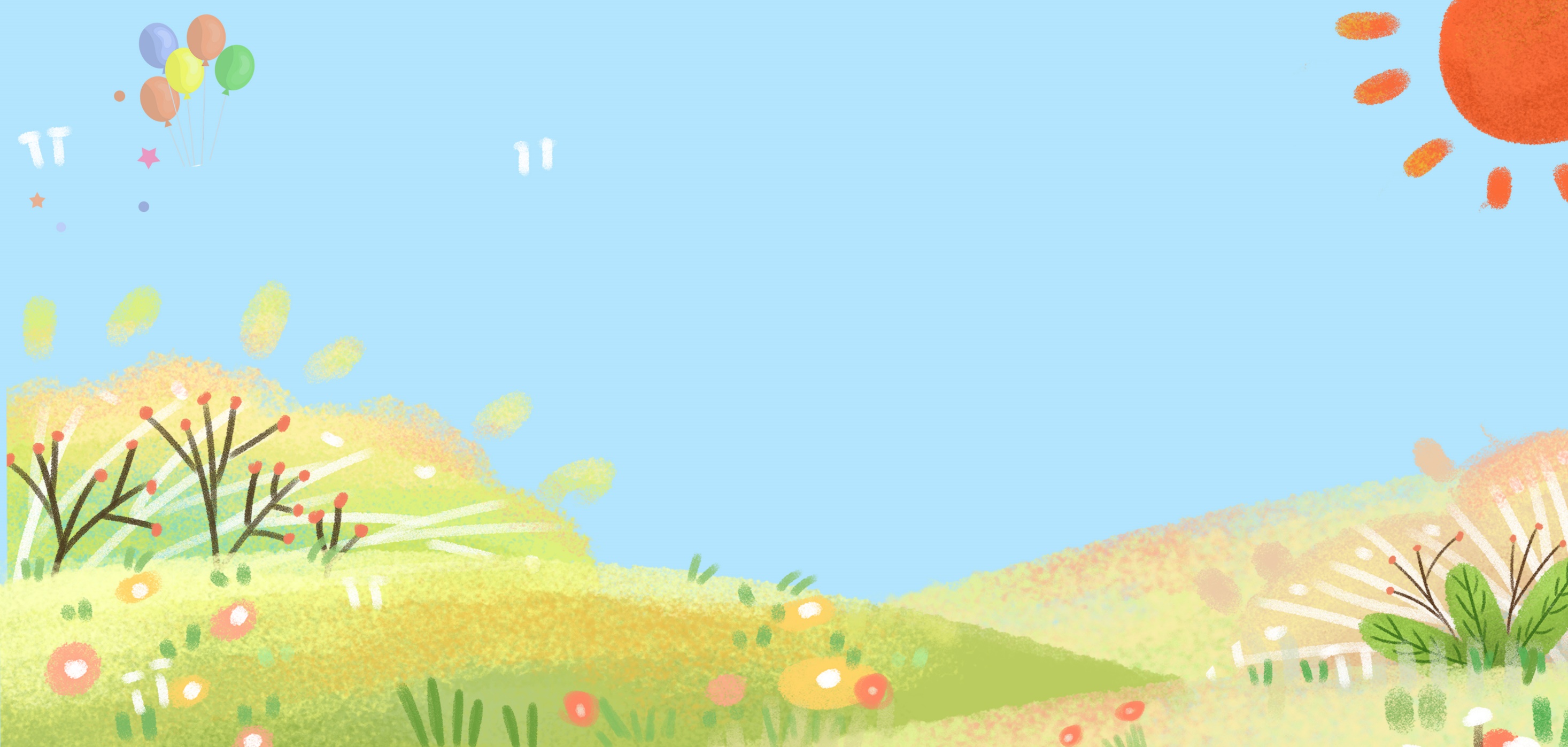 nhú lên
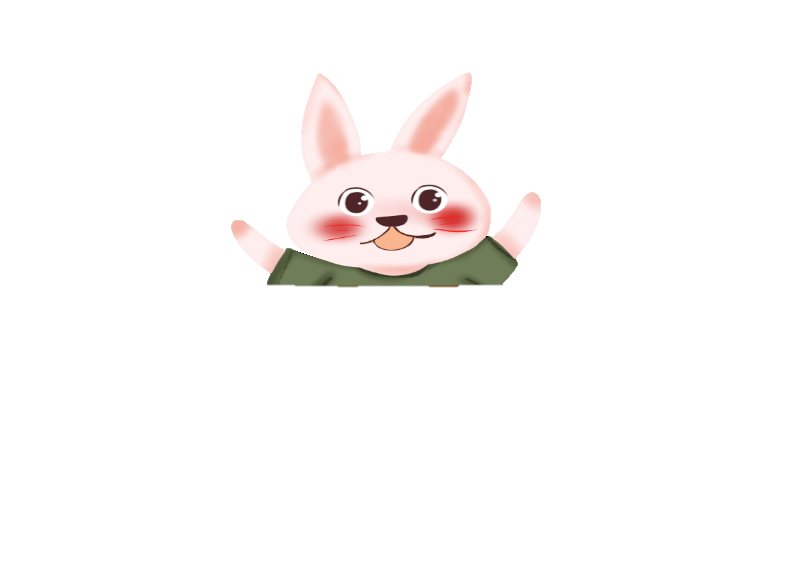 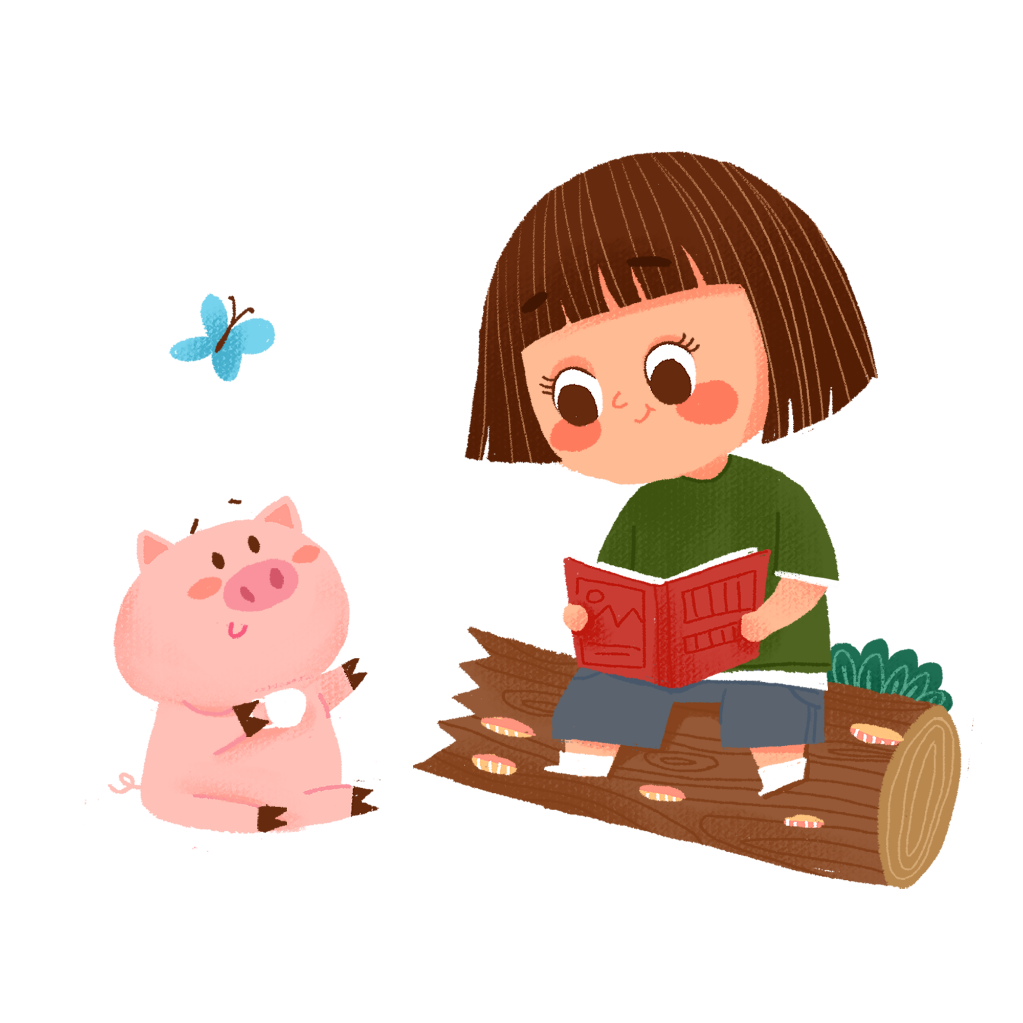 huơ huơ
tựa vào
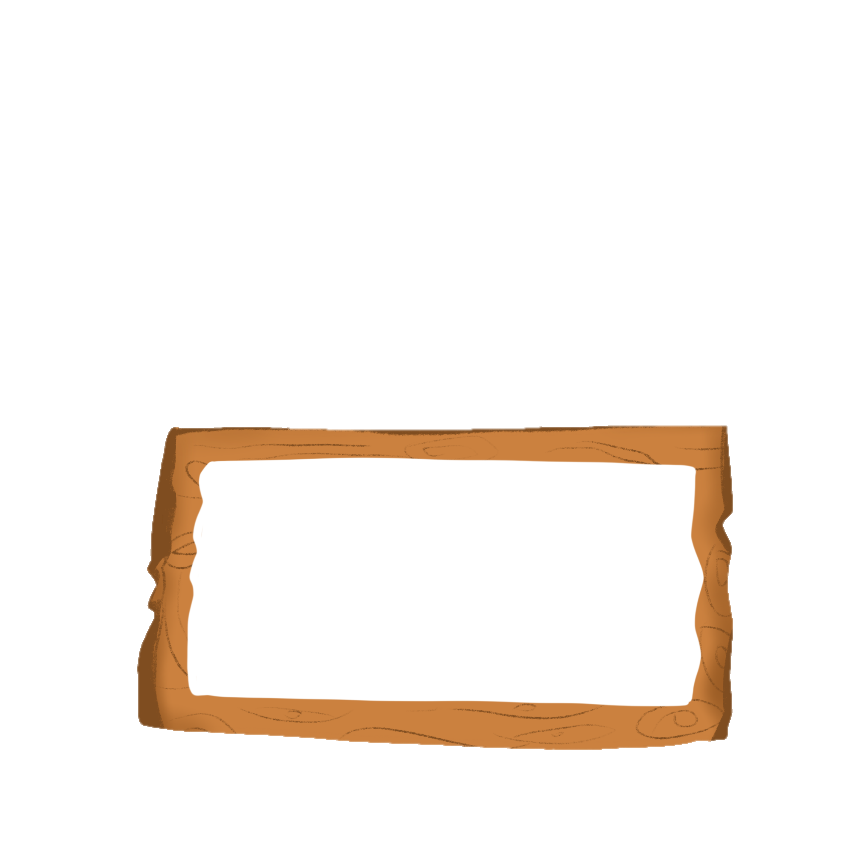 Luyện đọc từ khó
sẫm biếc
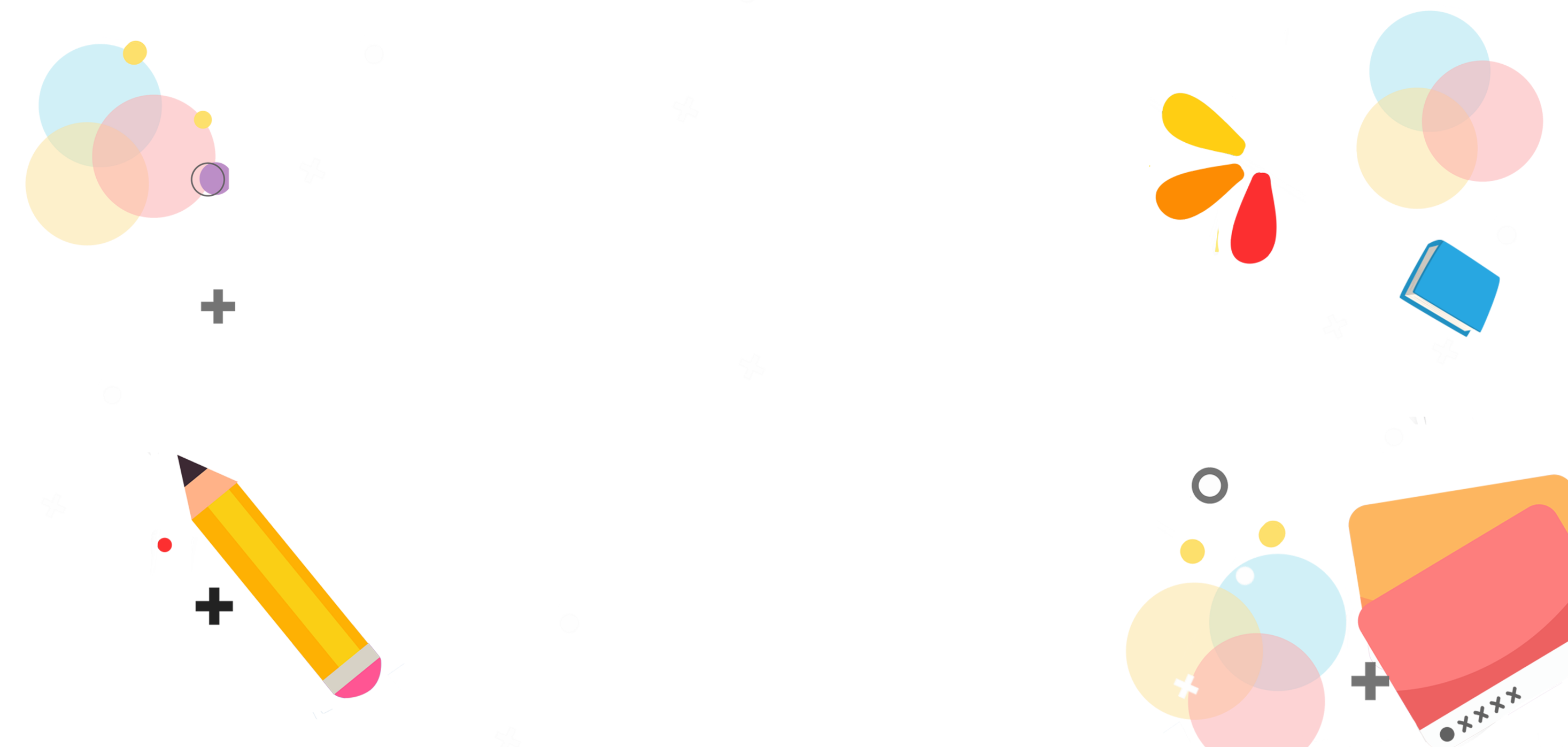 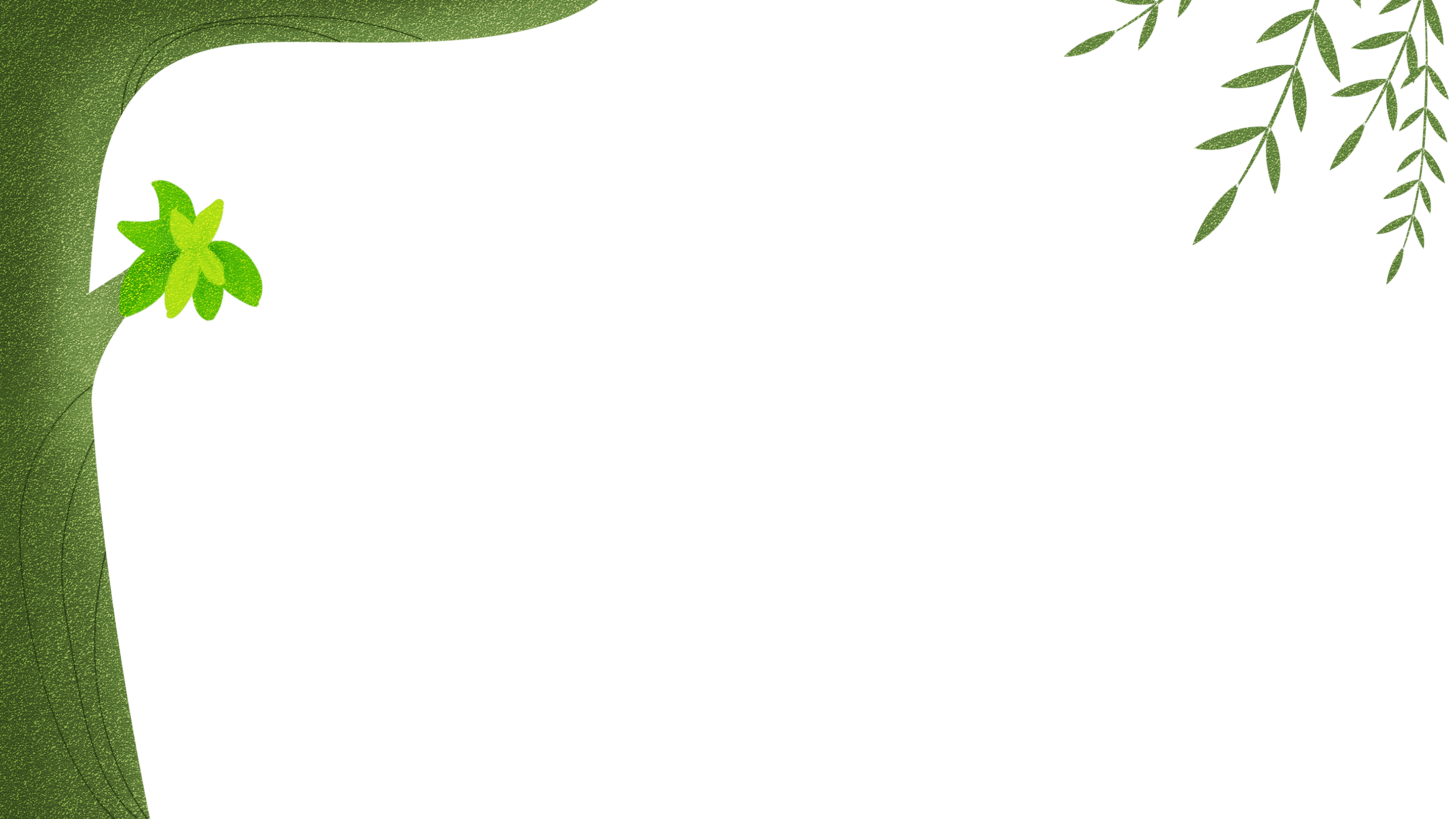 Chiều đi học về/
Chúng em qua ngôi nhà xây dở/
Giàn giáo tựa cái lồng che chở/
Trụ bê tông nhú lên như một mầm cây/
Bác thợ nề ra về/ còn huơ huơ cái bay:/
Tạm biệt!//
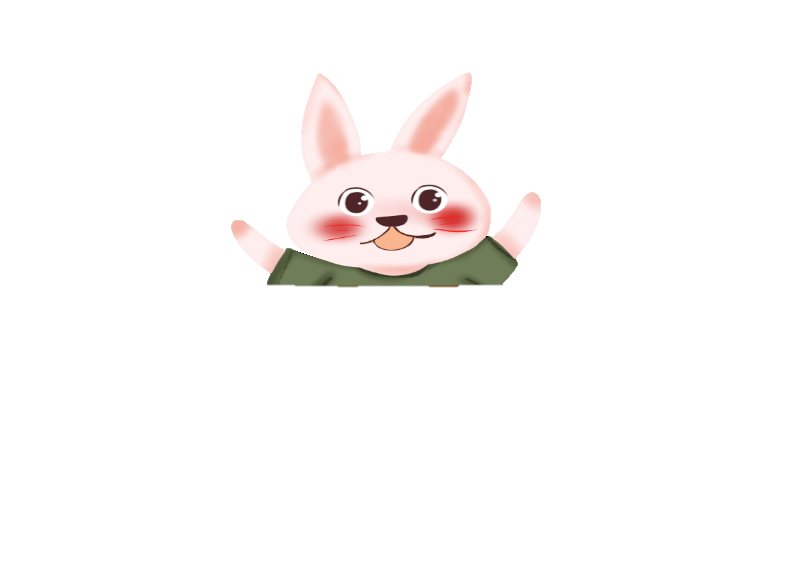 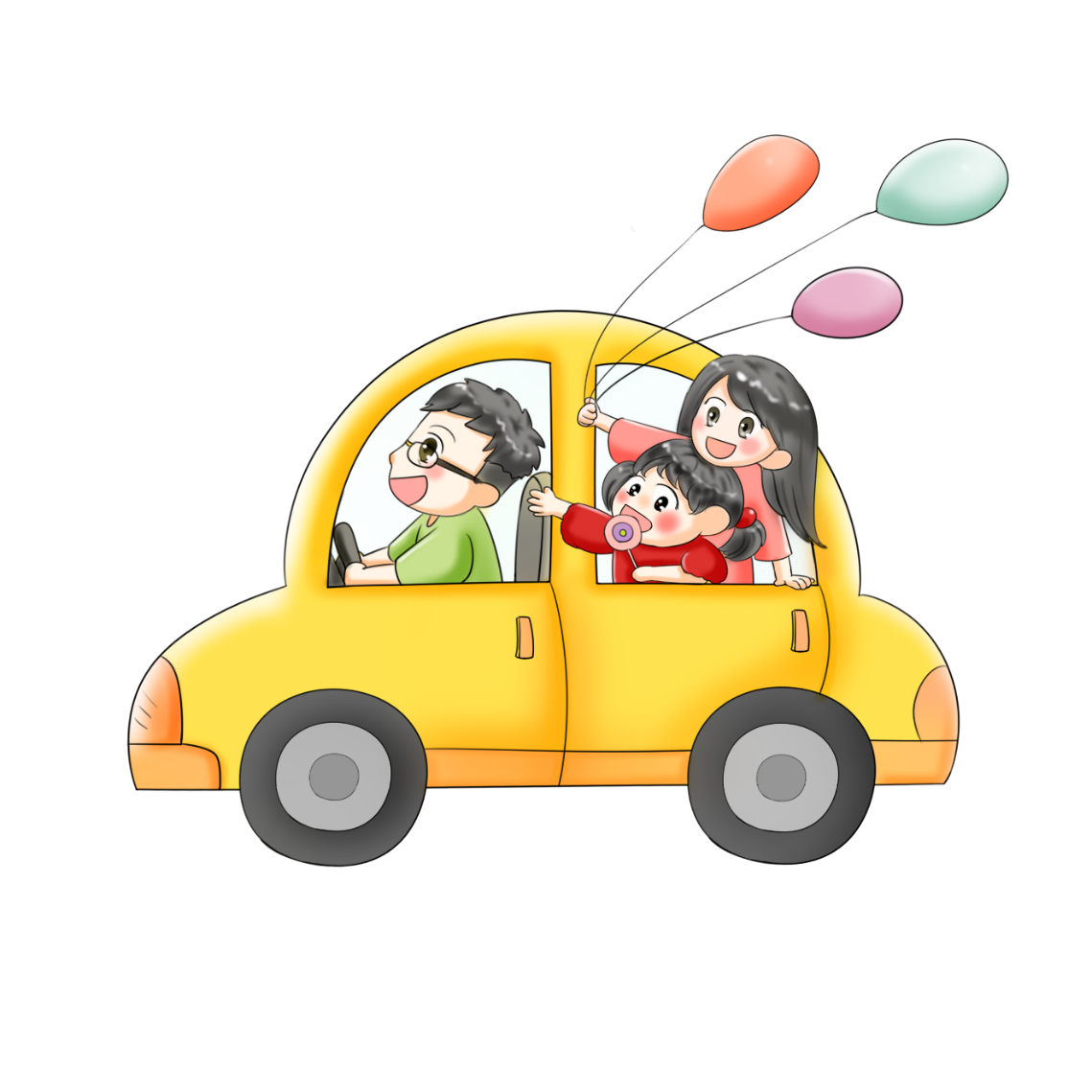 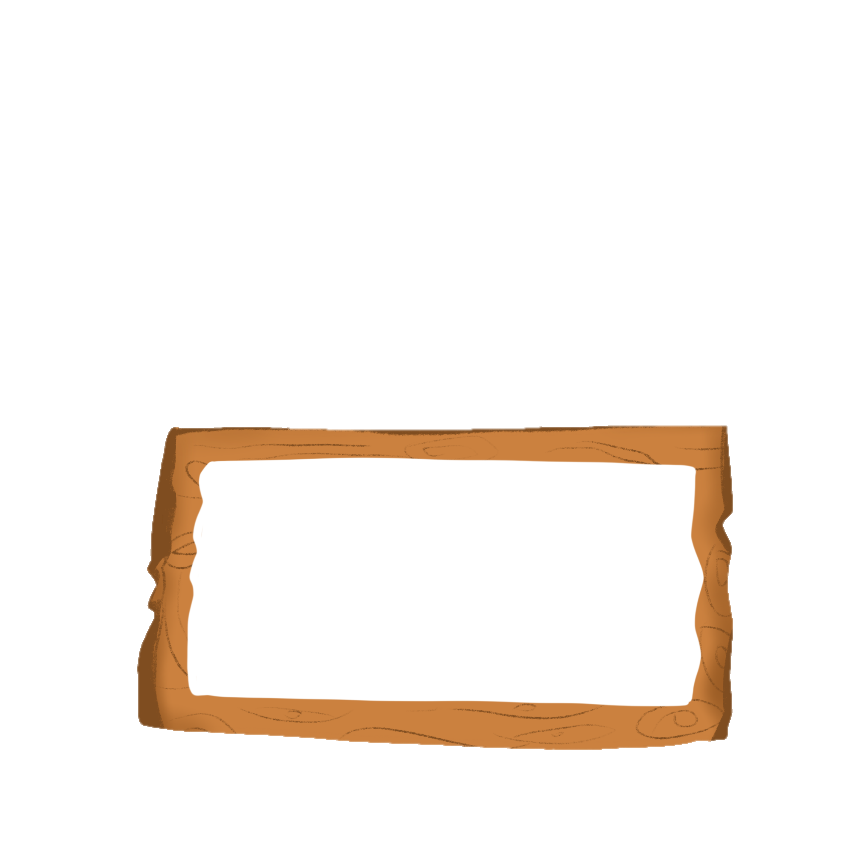 Luyện đọc câu
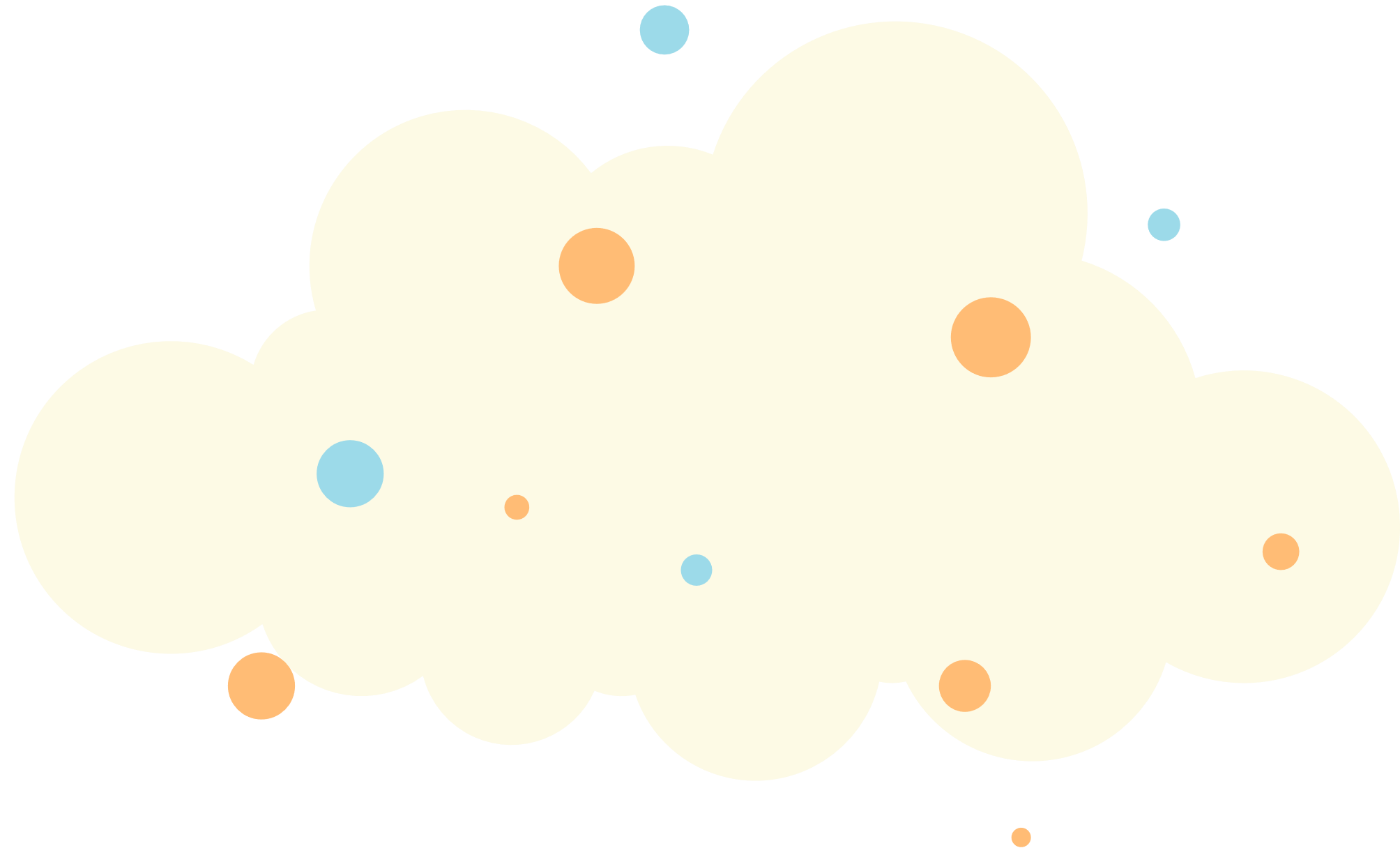 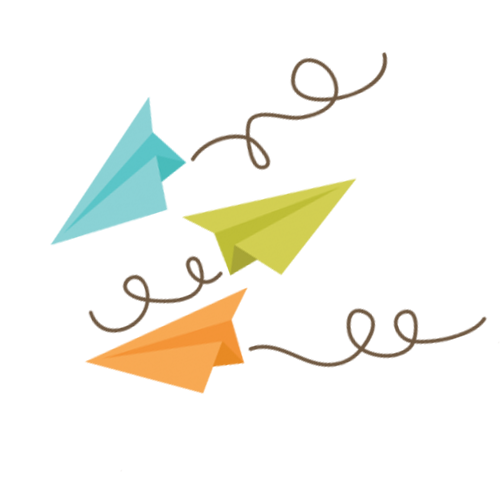 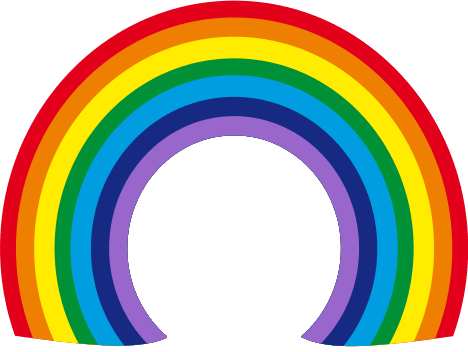 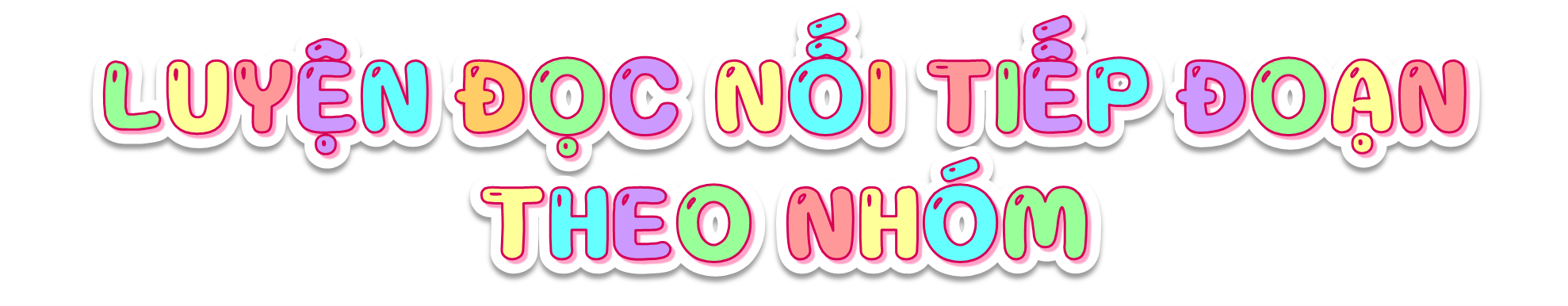 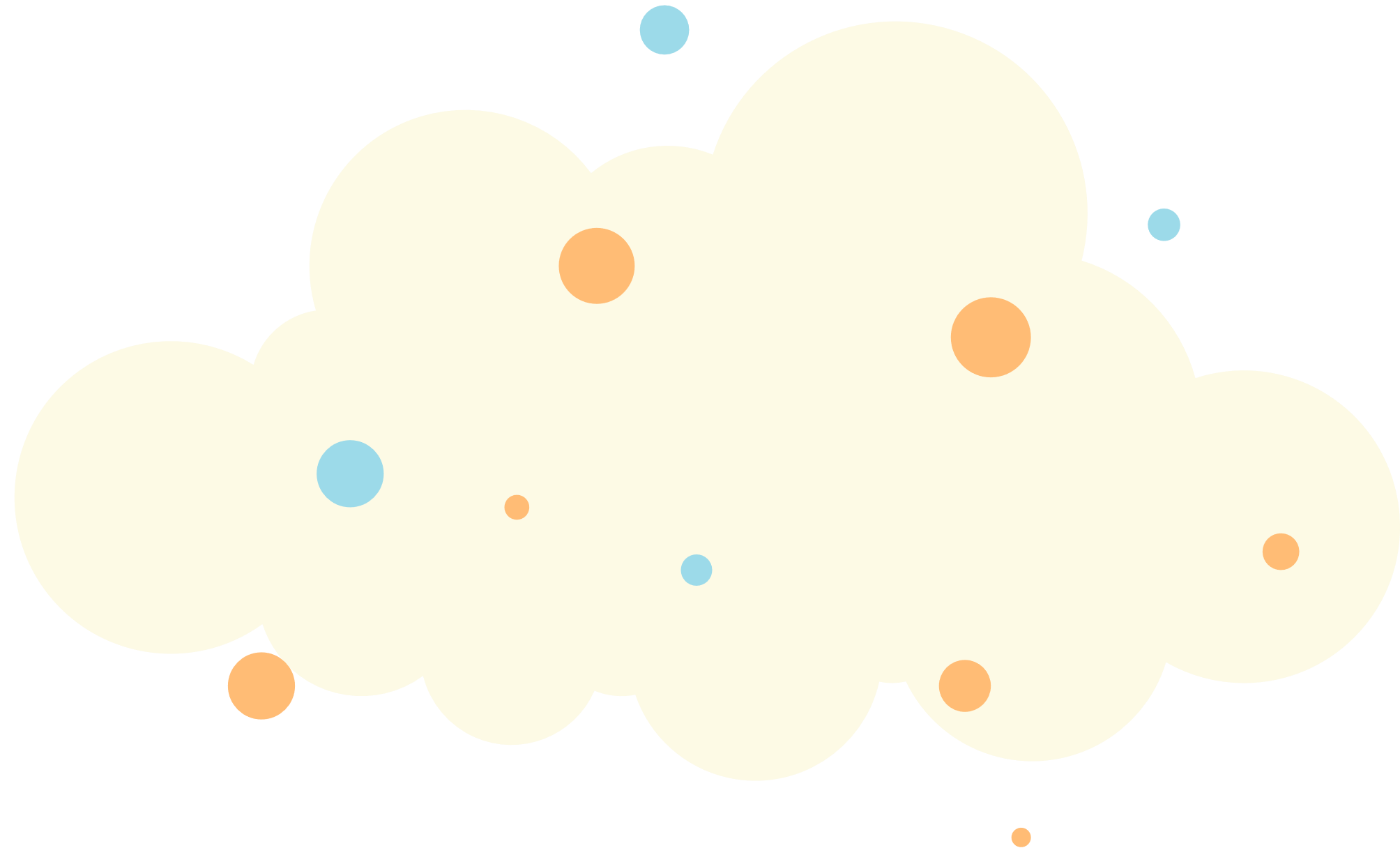 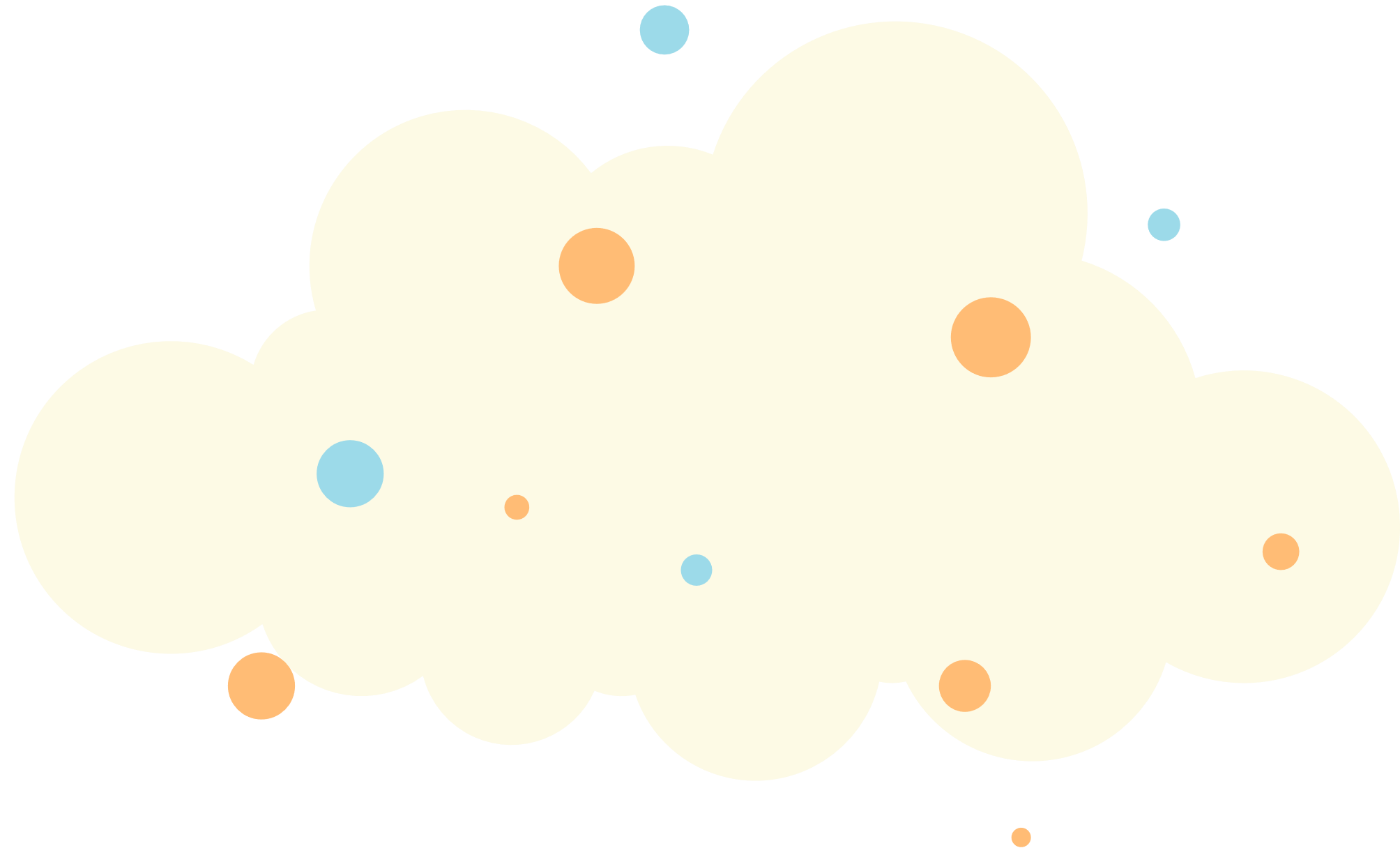 Yêu Cầu
Tiêu chí đánh giá
Phân công đọc theo đoạn.
Tất cả thành viên đều đọc.
Giải nghĩa từ cùng nhau.
1. Đọc đúng.
2. Đọc to, rõ.
3. Ngắt, nghỉ đúng chỗ.
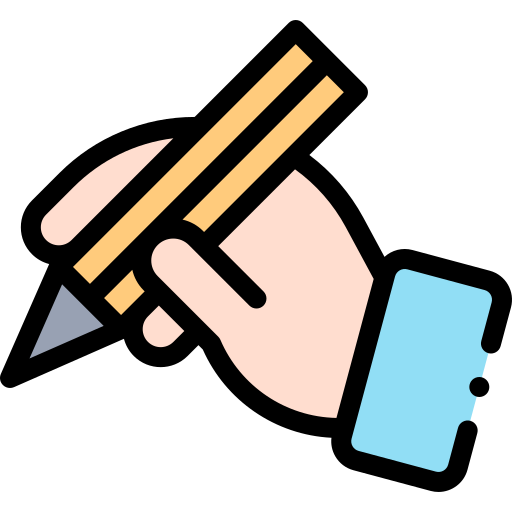 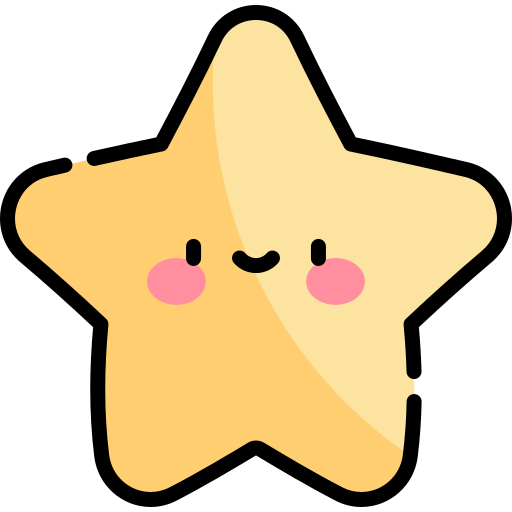 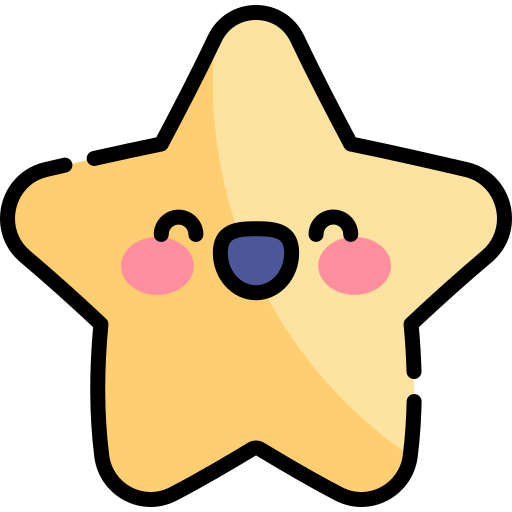 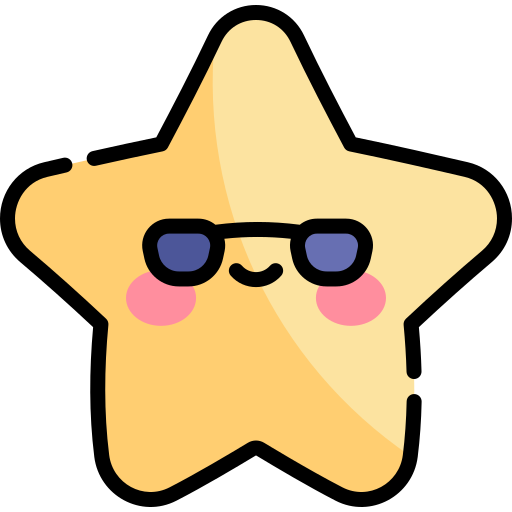 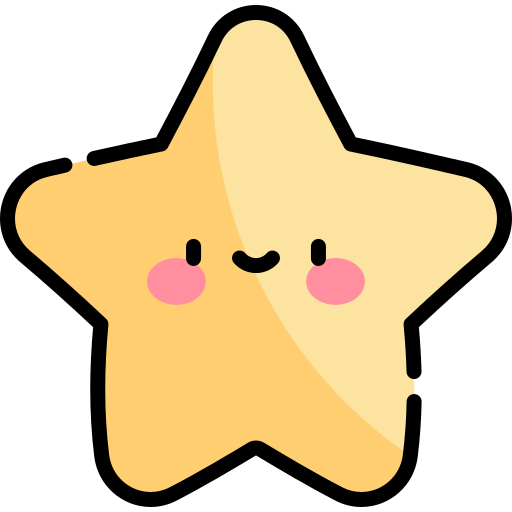 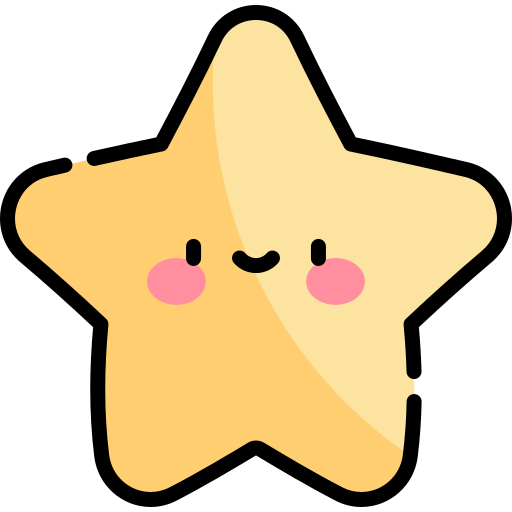 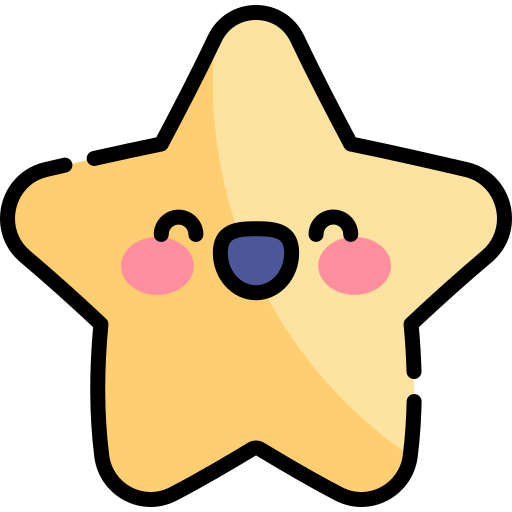 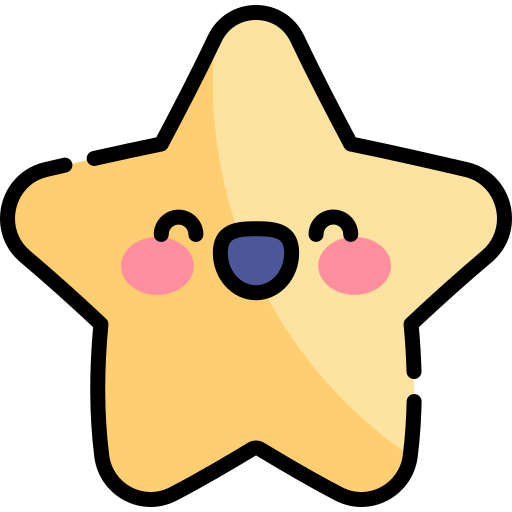 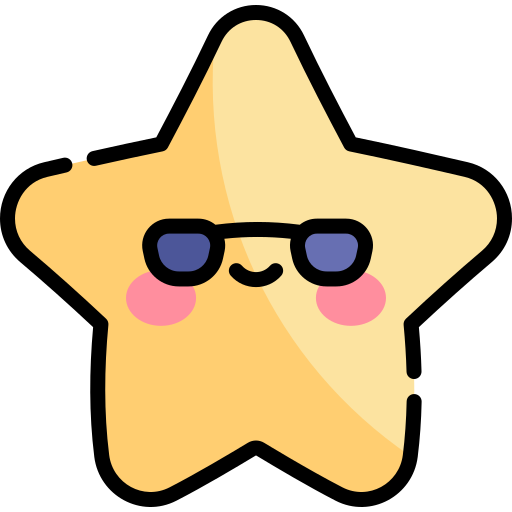 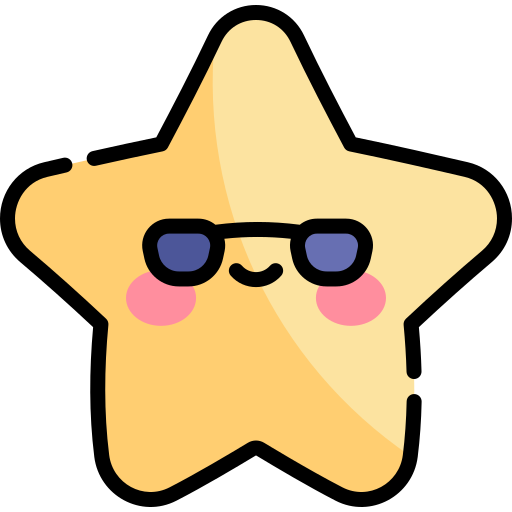 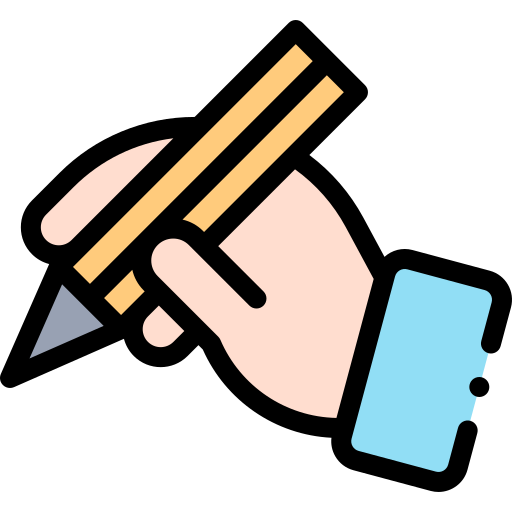 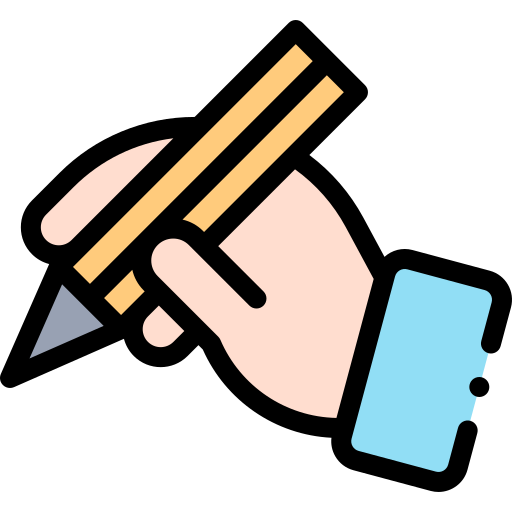 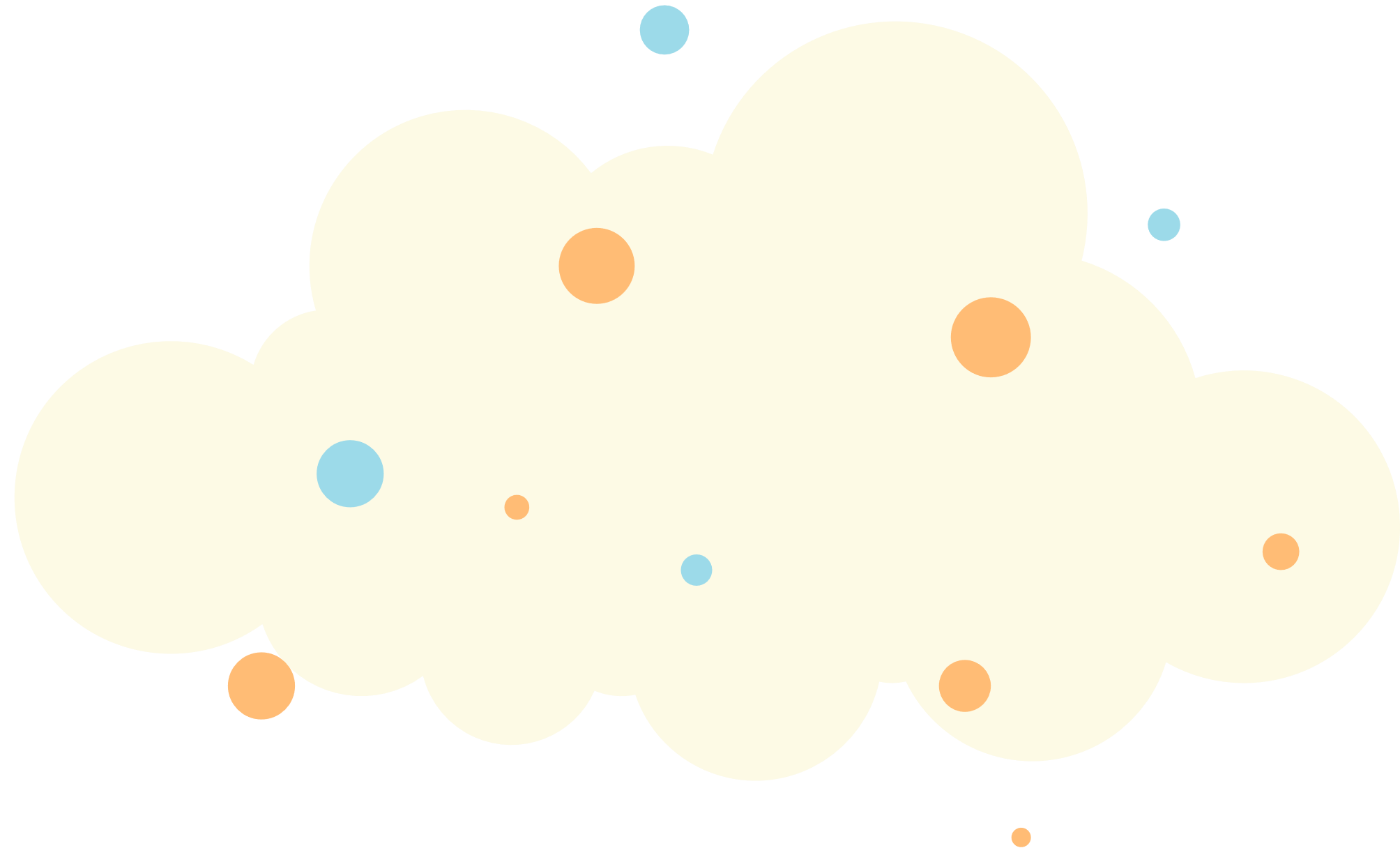 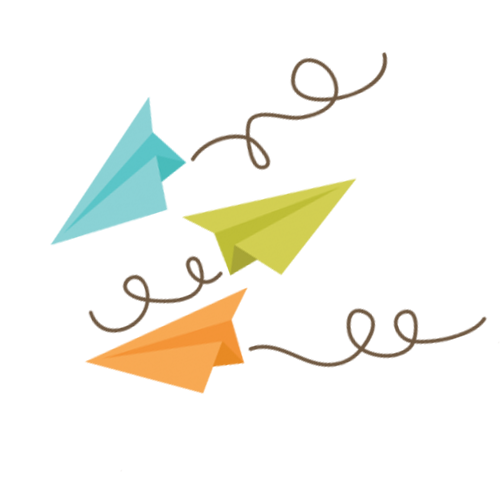 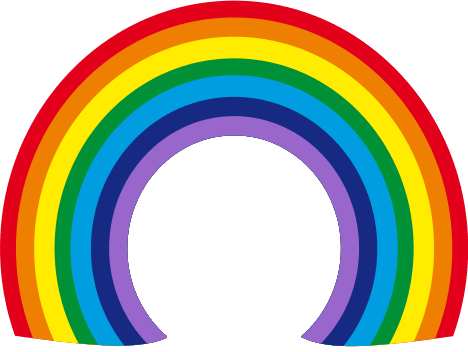 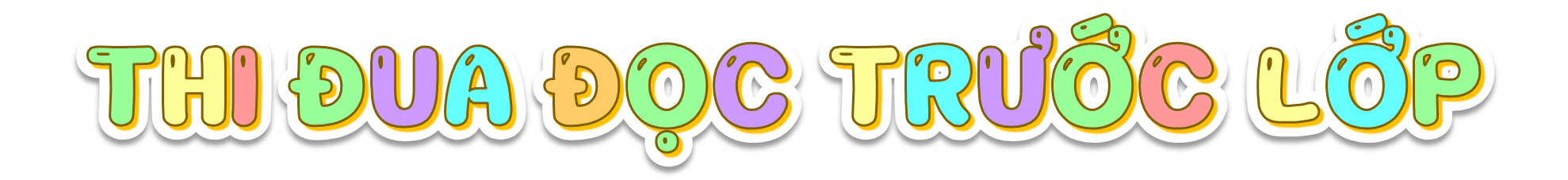 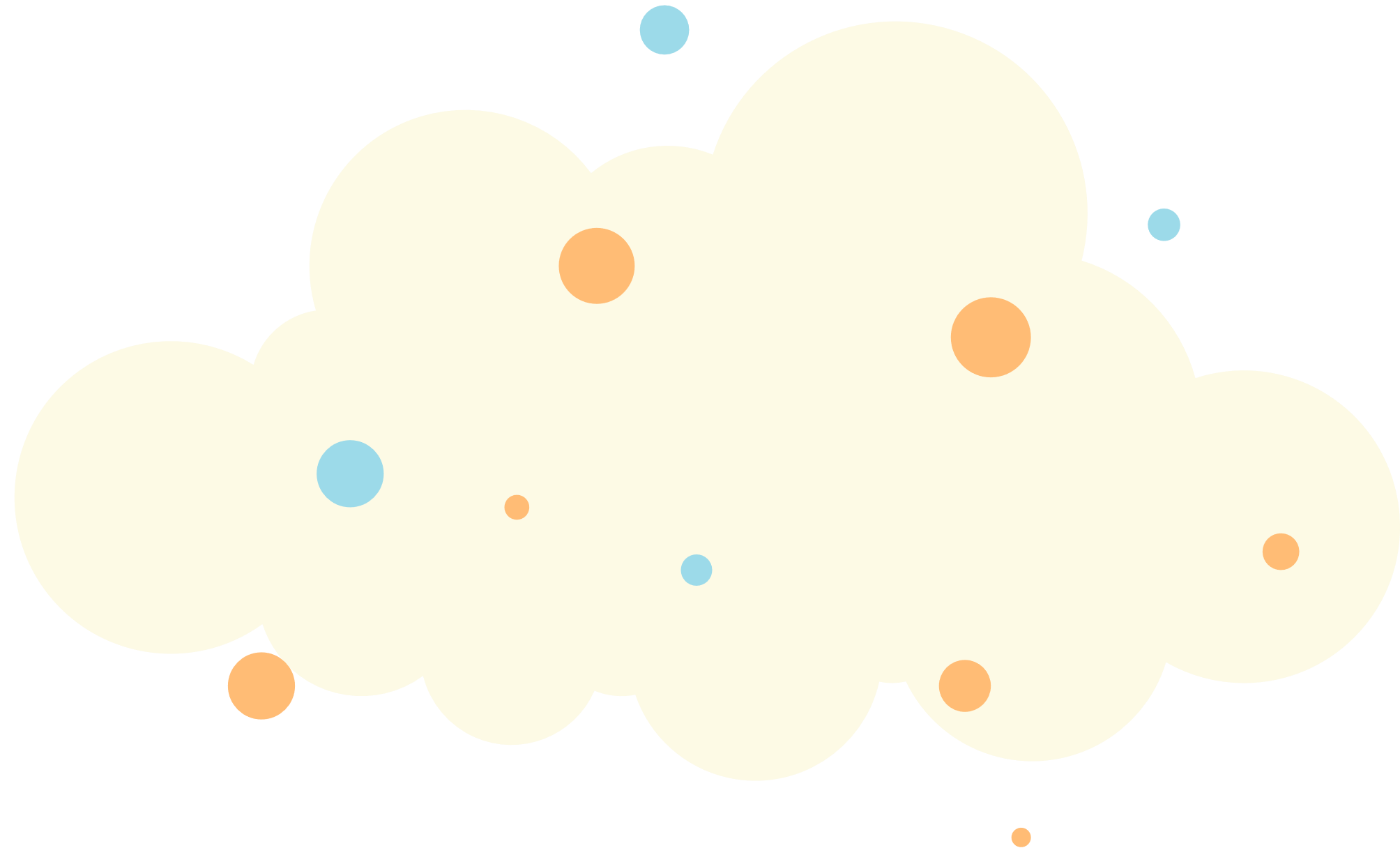 Tiêu chí đánh giá
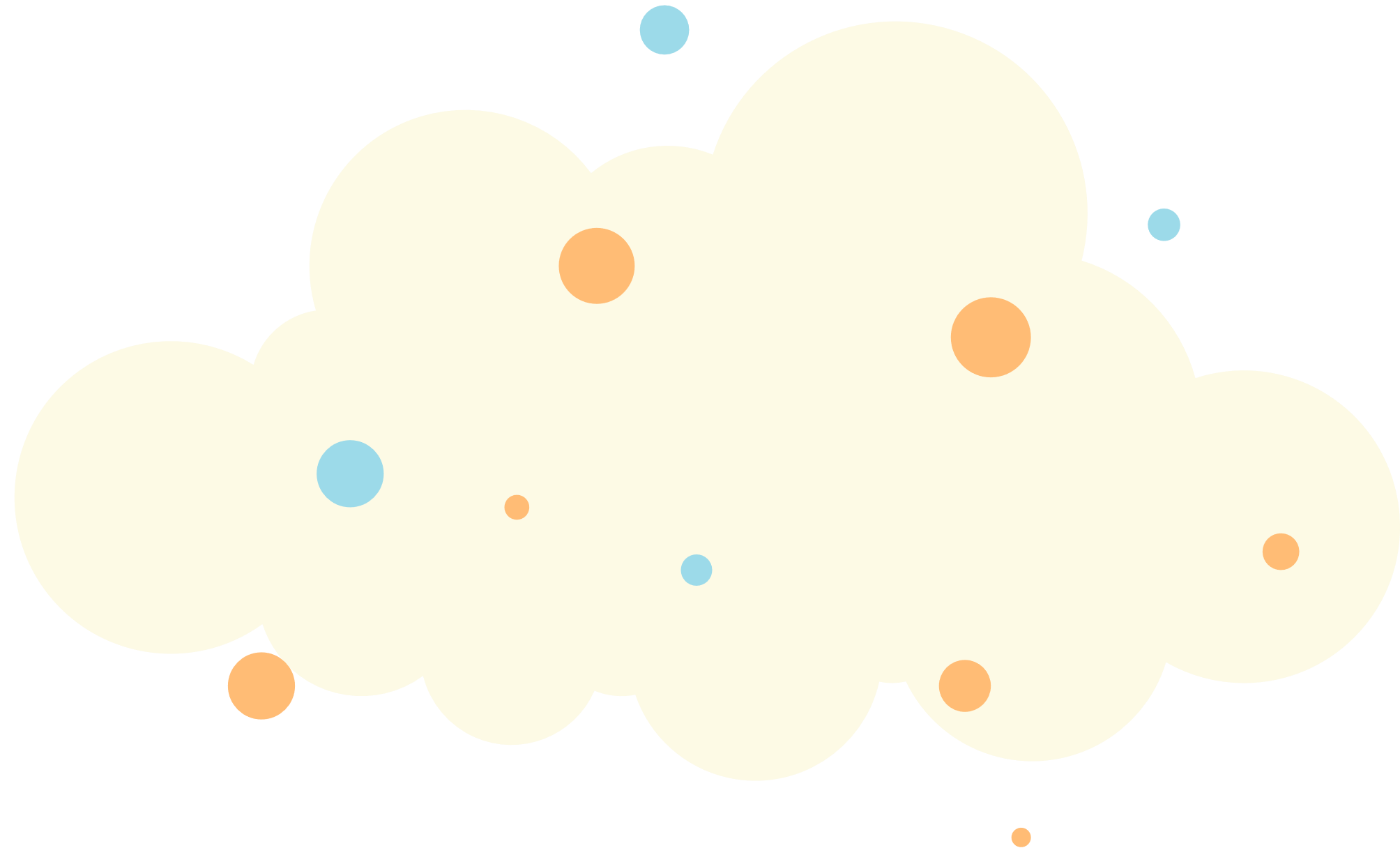 1. Đọc đúng.
  2. Đọc to, rõ.
  3. Ngắt, nghỉ đúng chỗ.
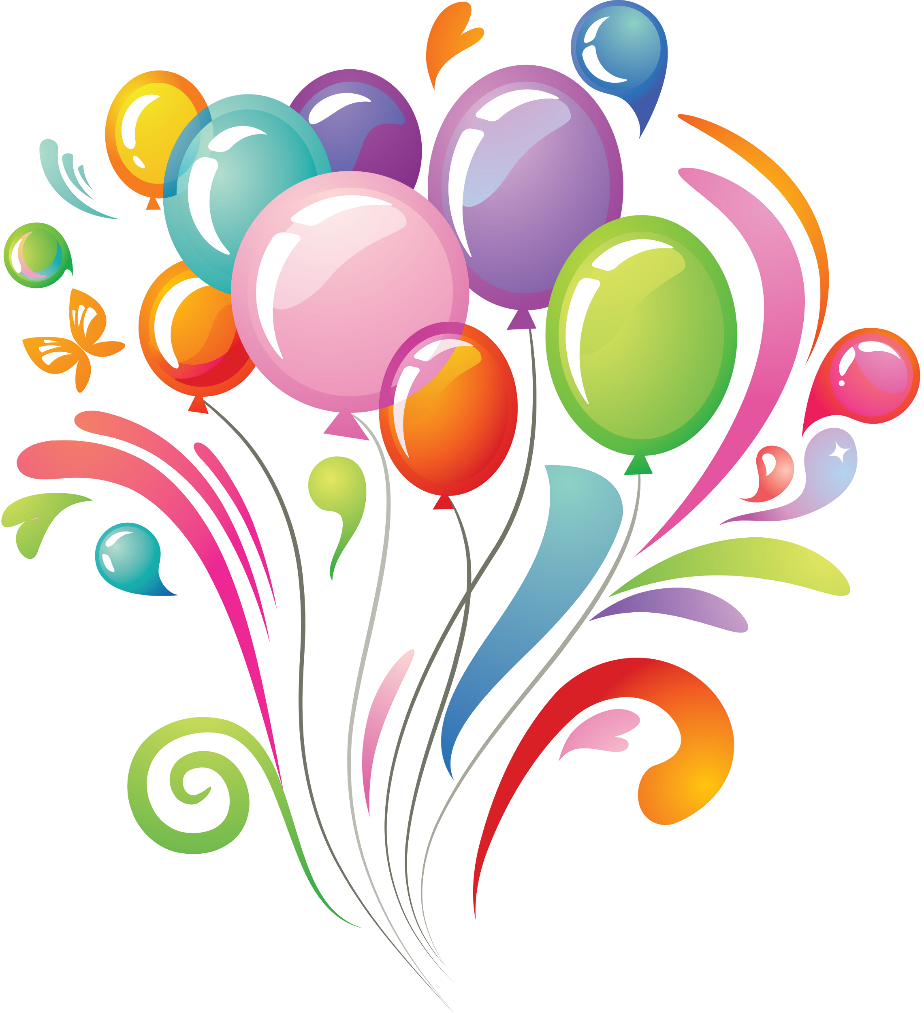 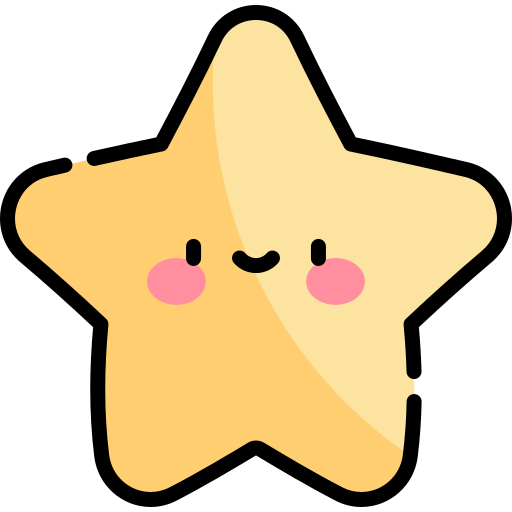 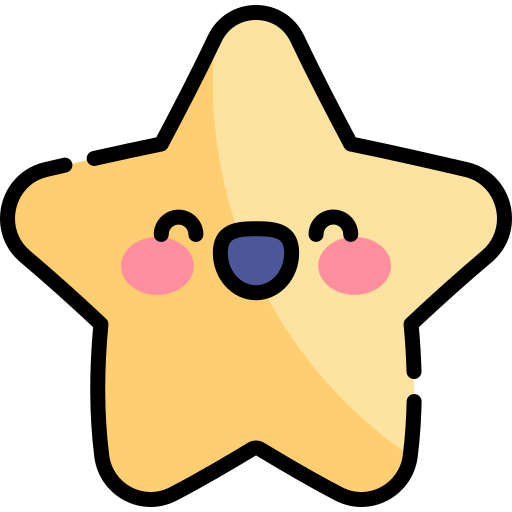 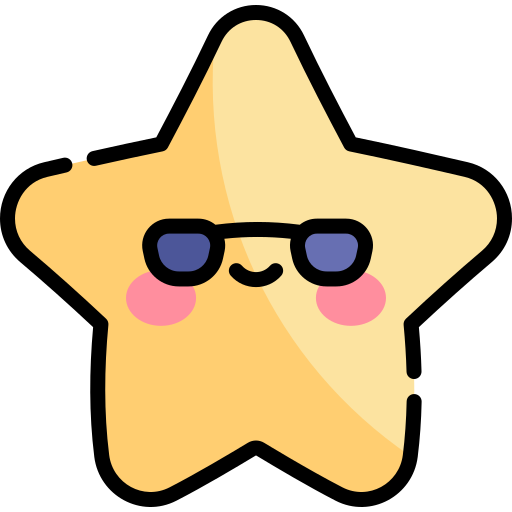 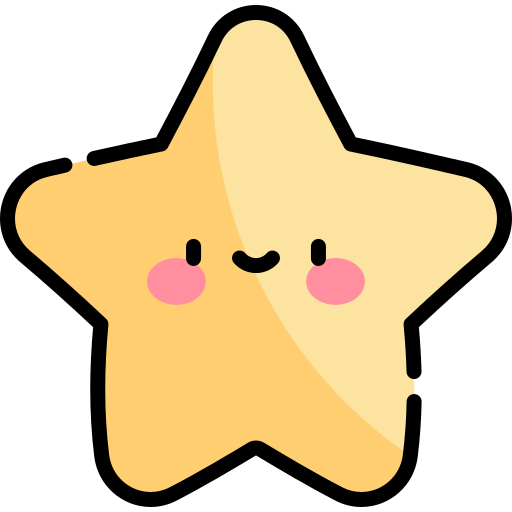 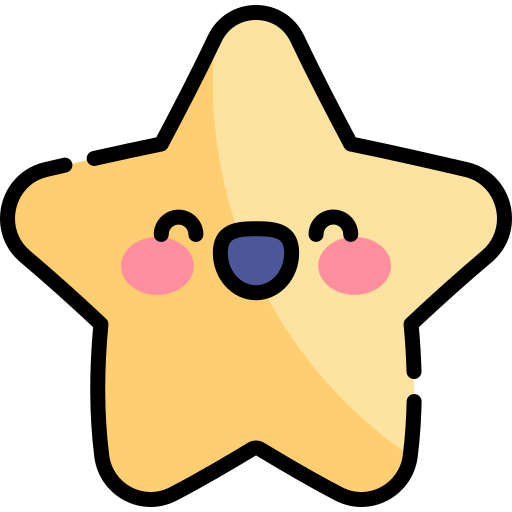 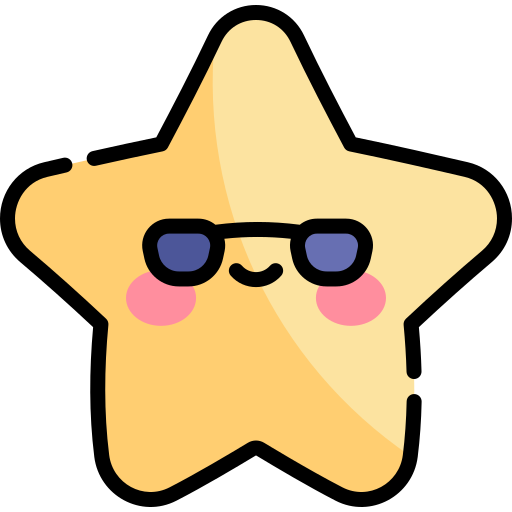 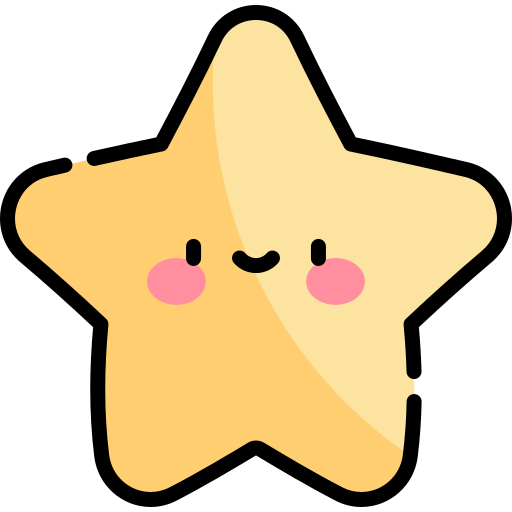 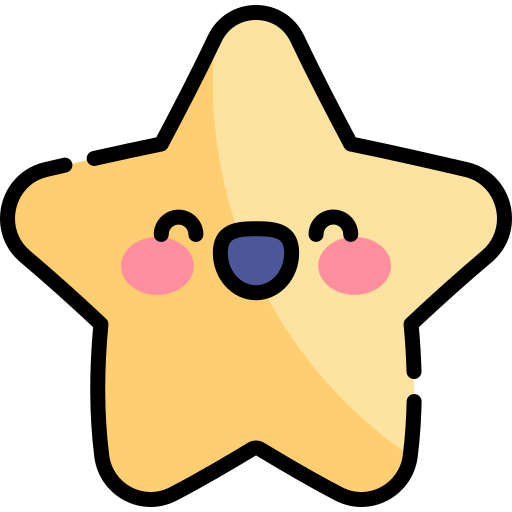 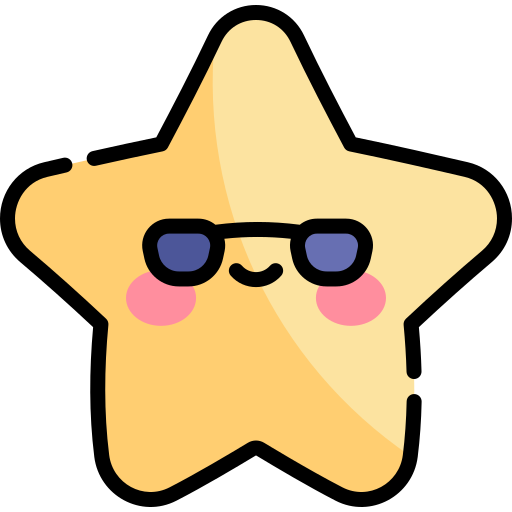 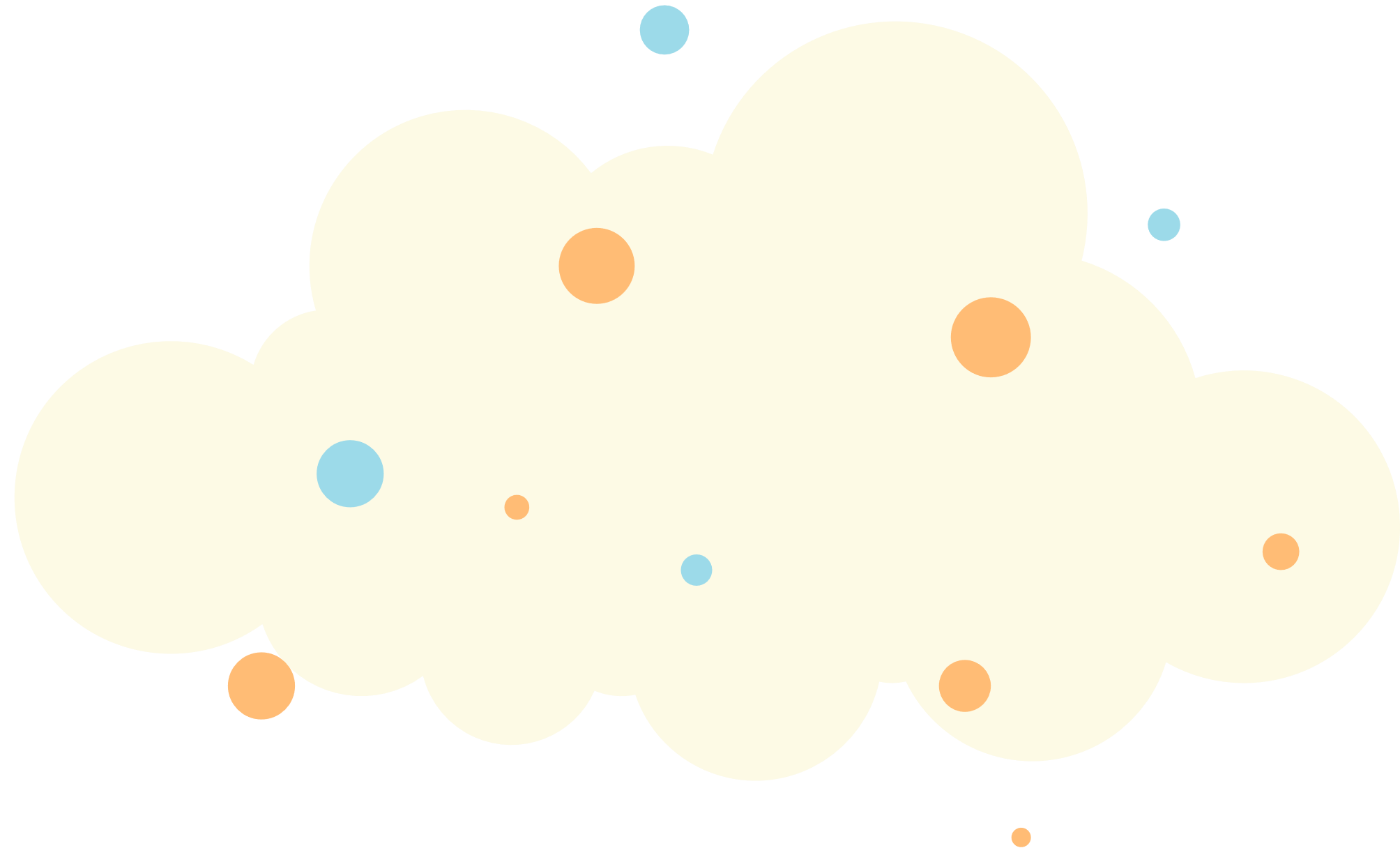 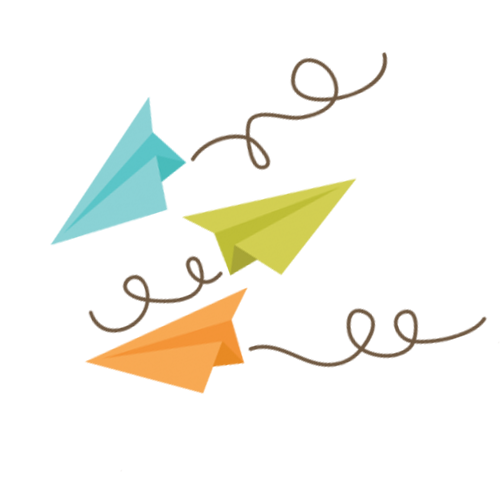 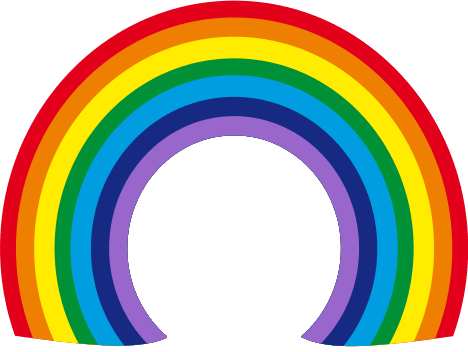 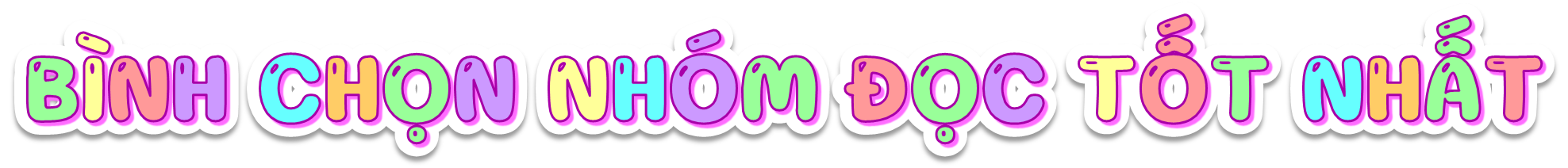 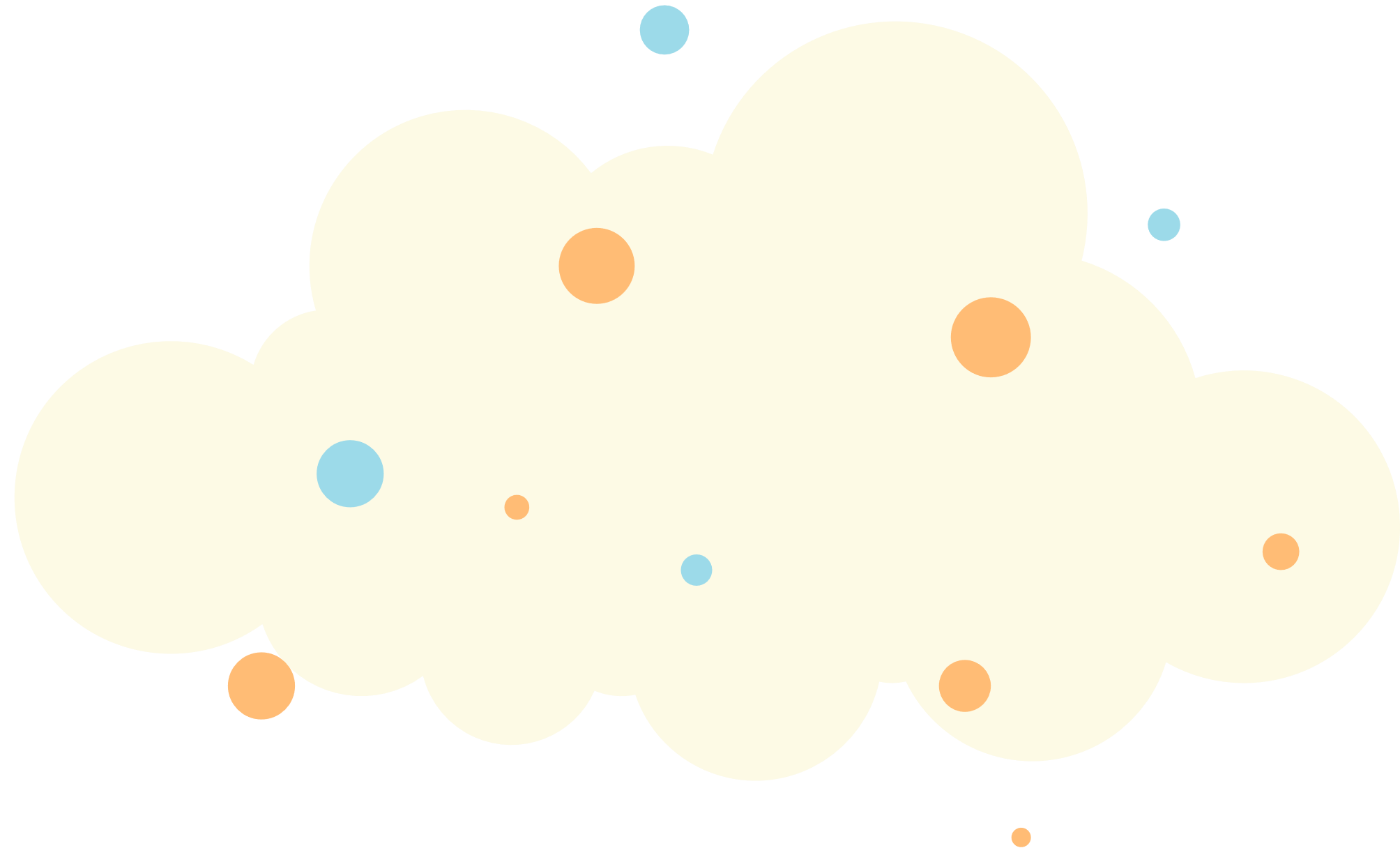 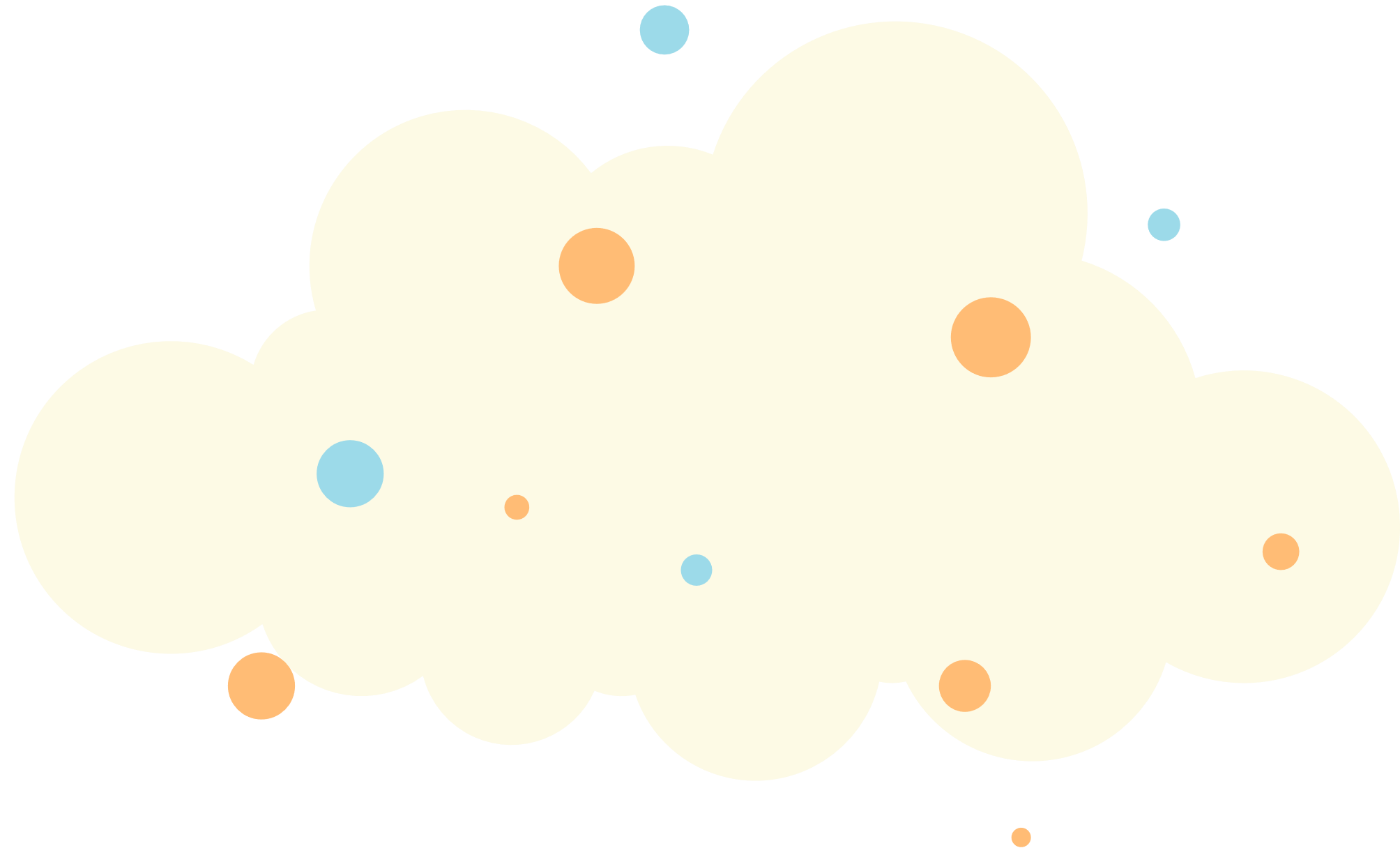 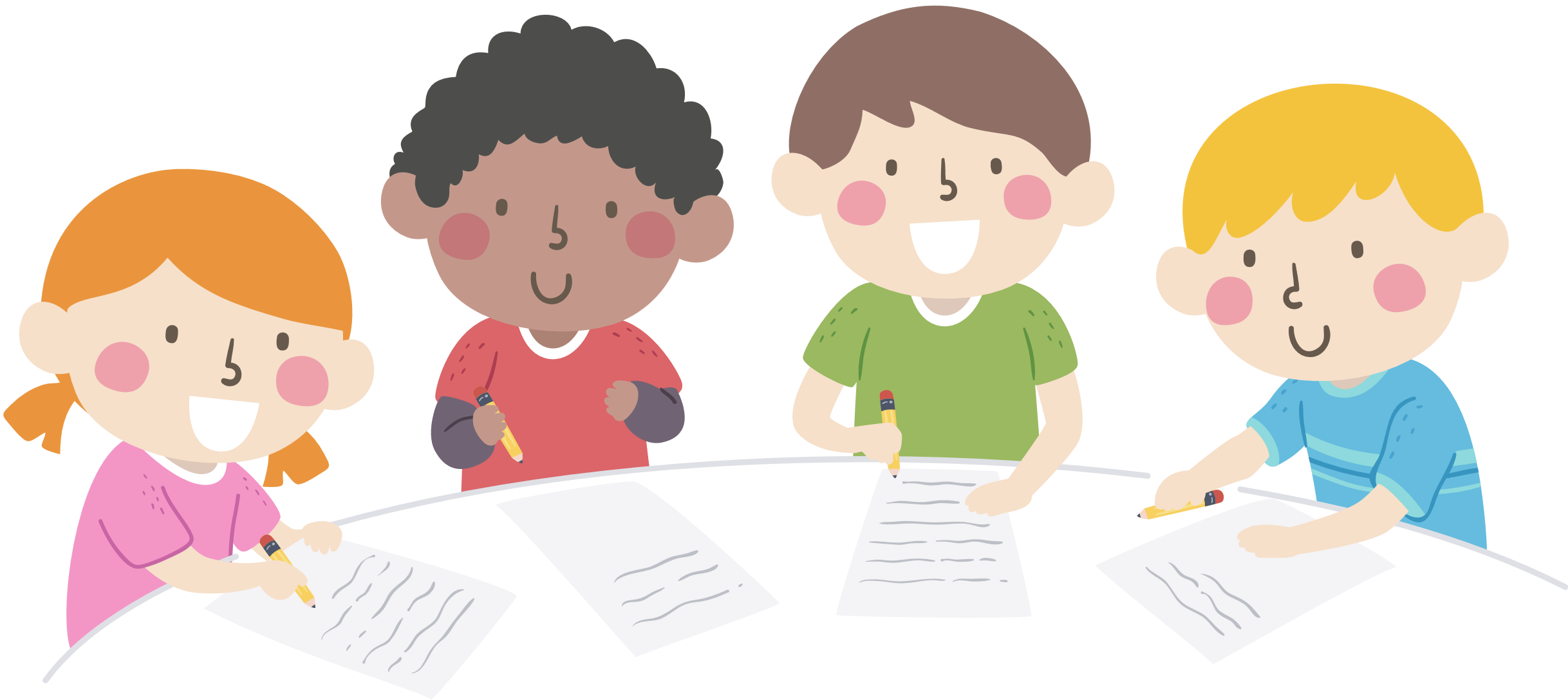 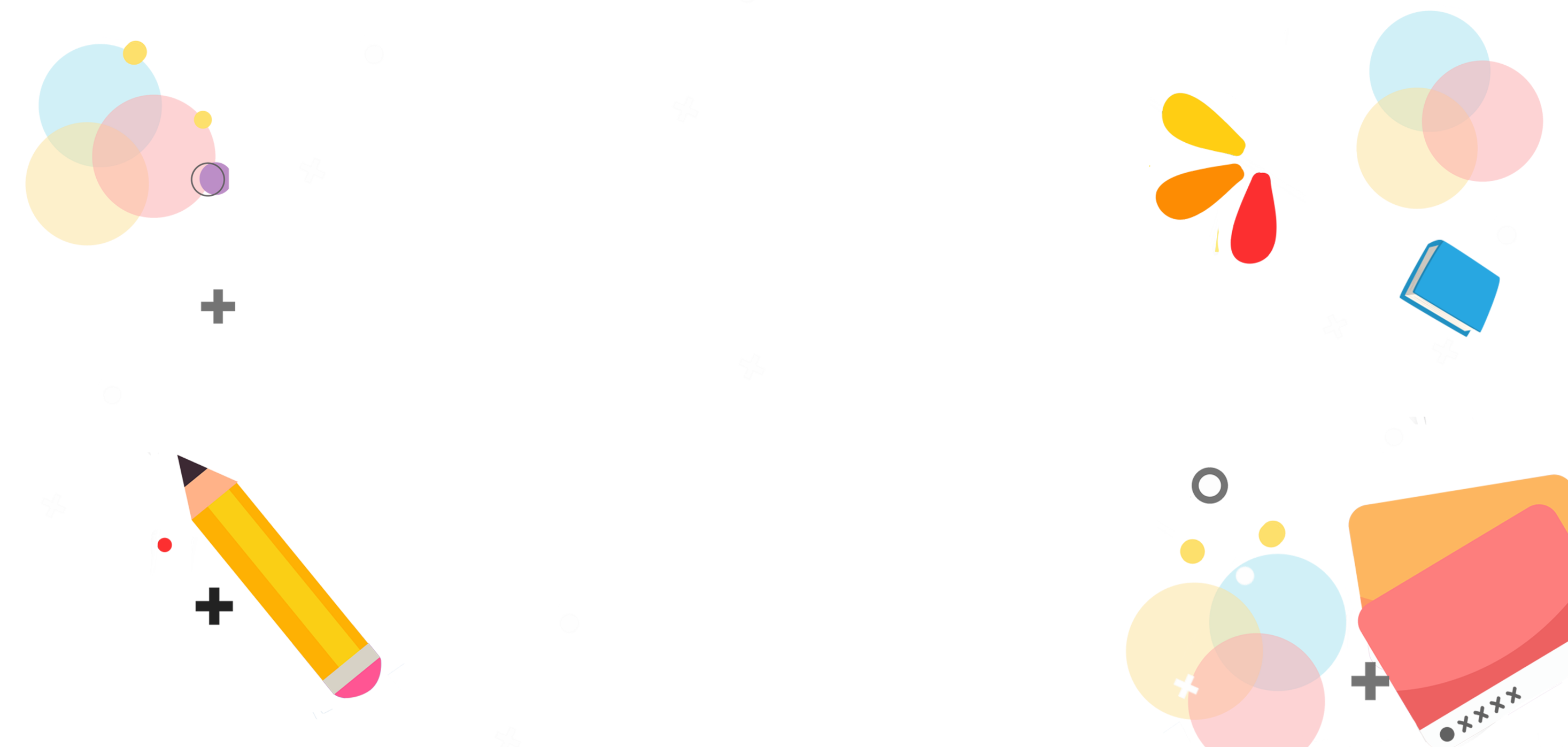 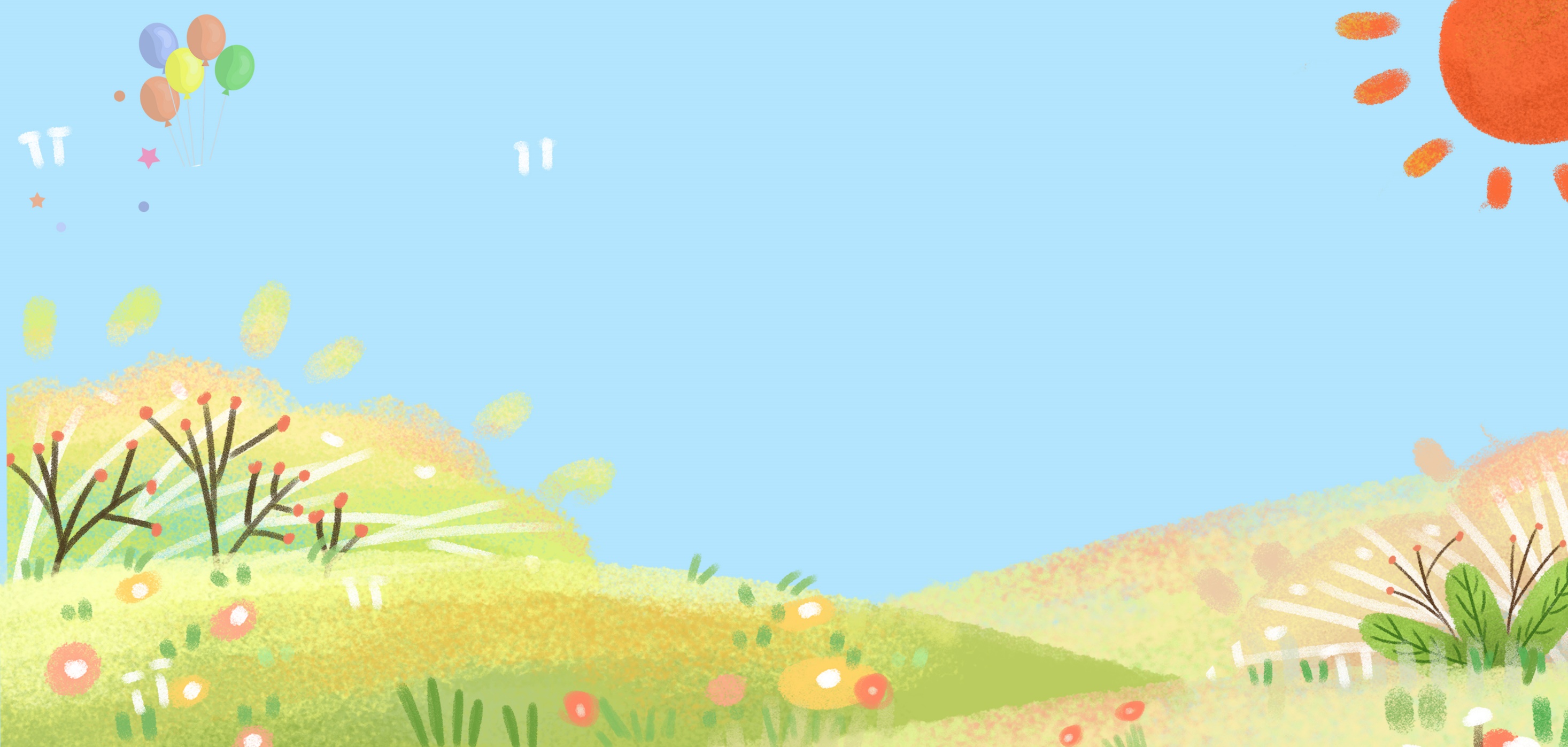 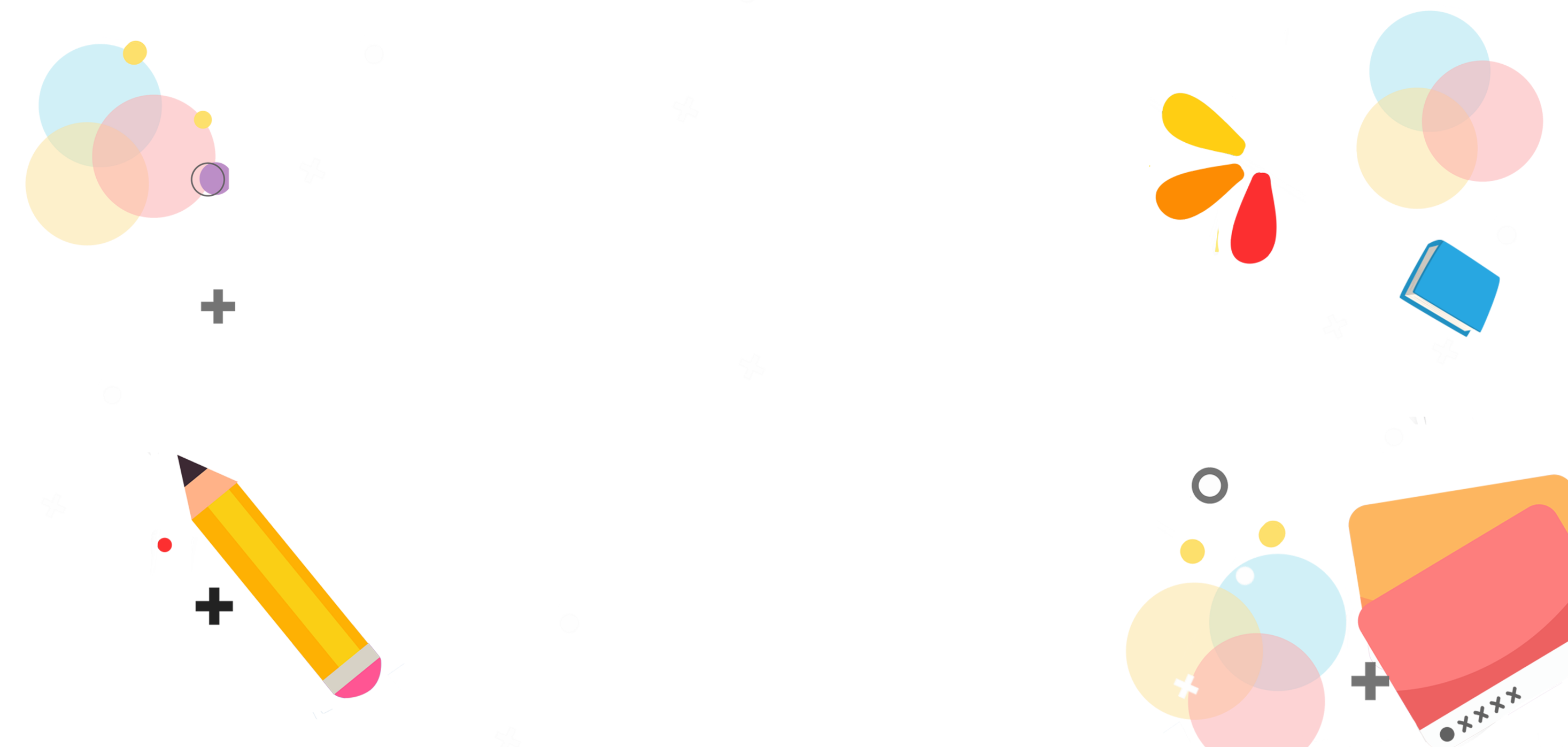 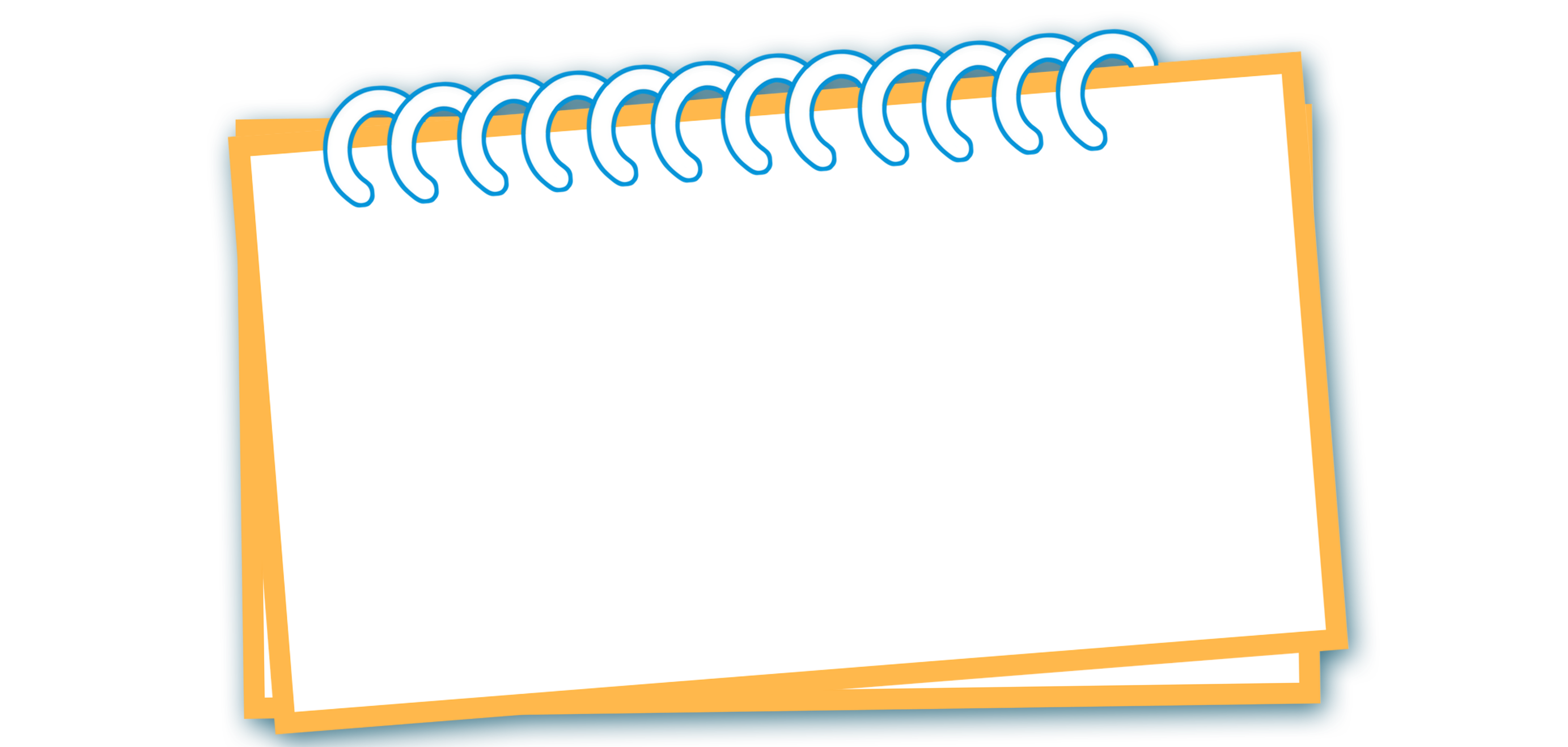 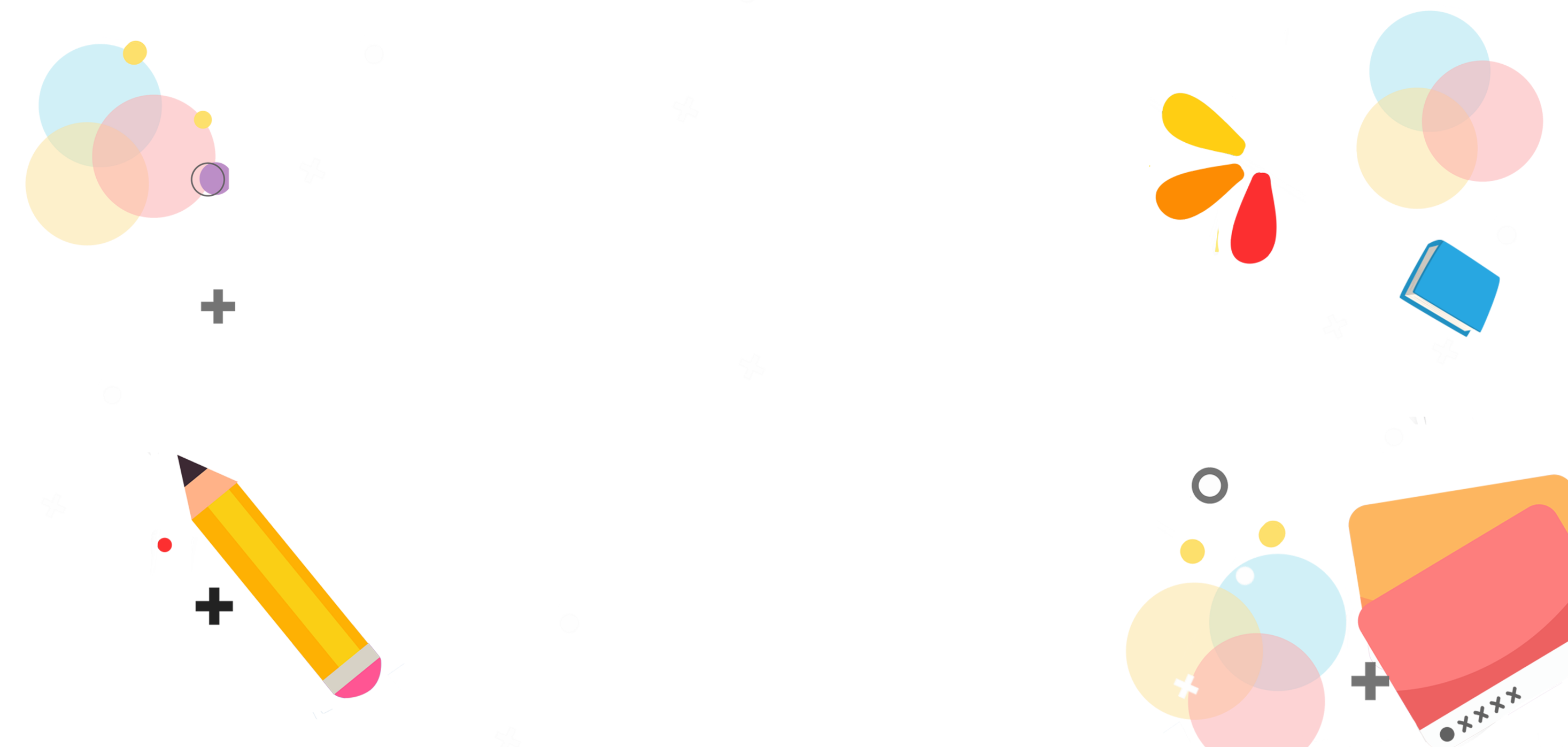 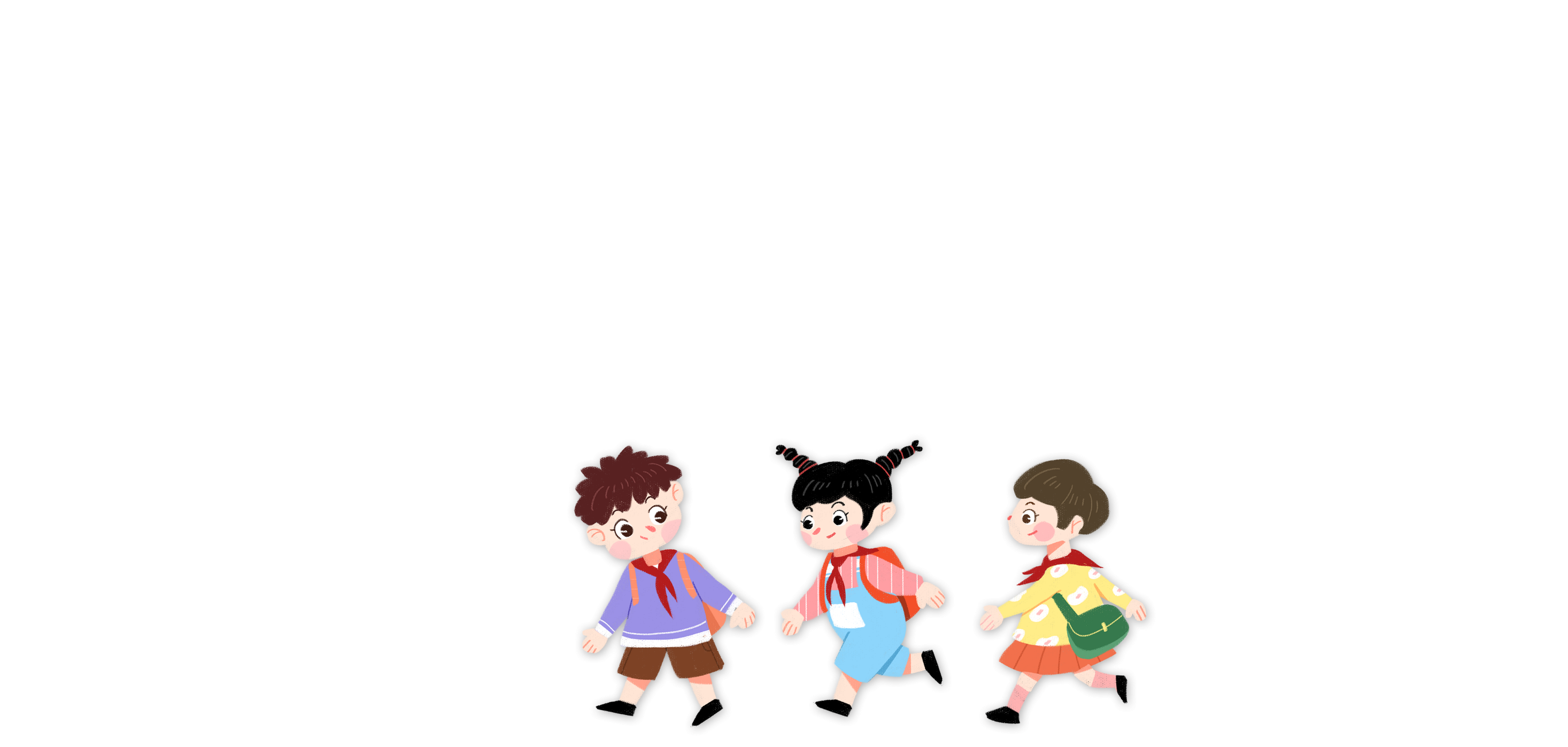 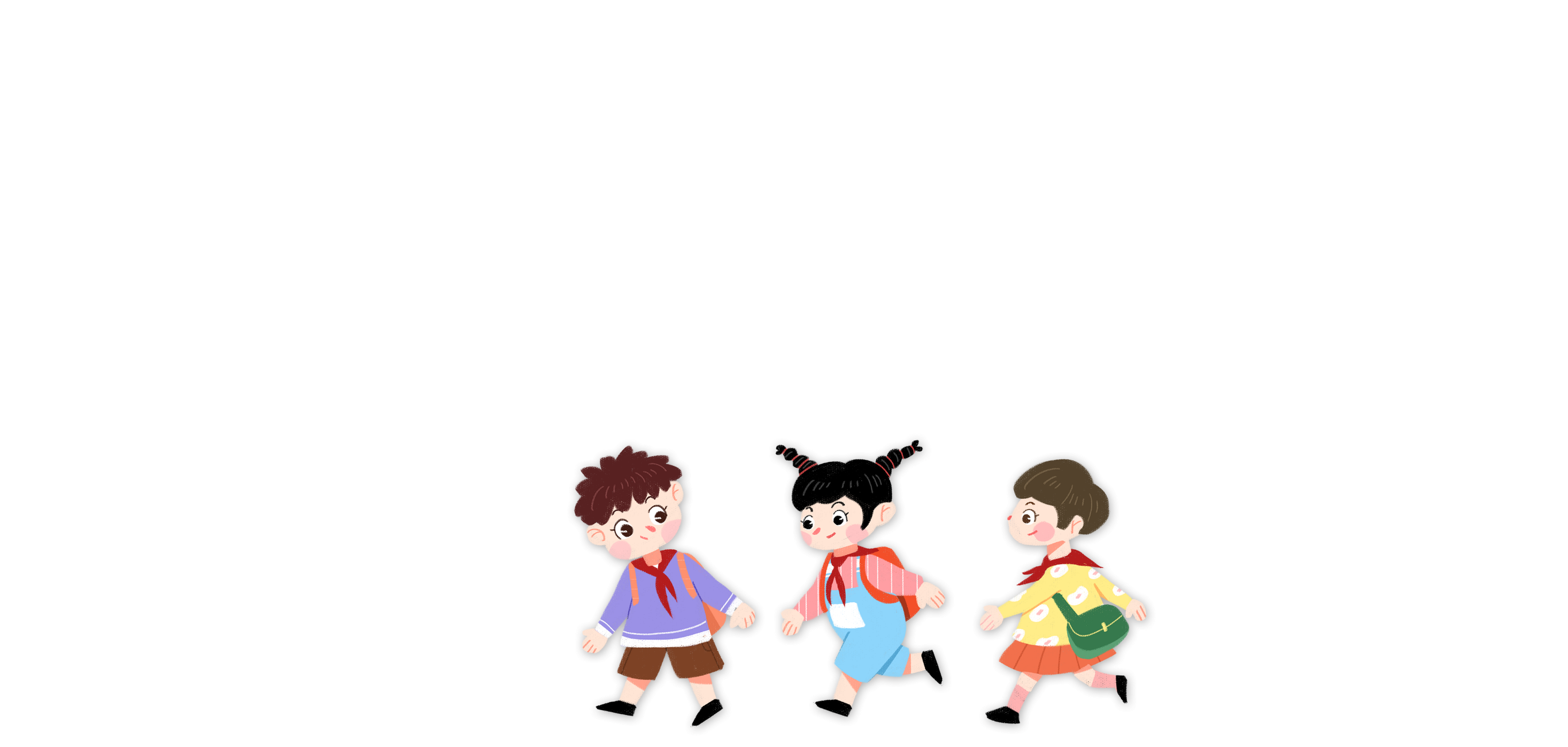 Tìm hiểu bài
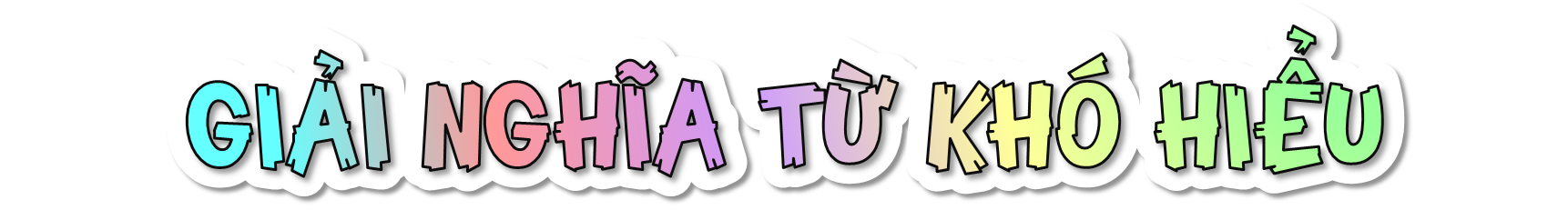 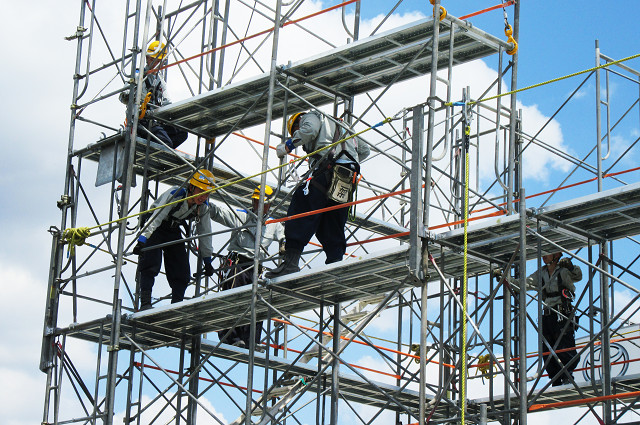 Giàn giáo: 
giàn làm bằng gỗ, tre hoặc sắt để công nhân xây dựng làm việc trên cao.
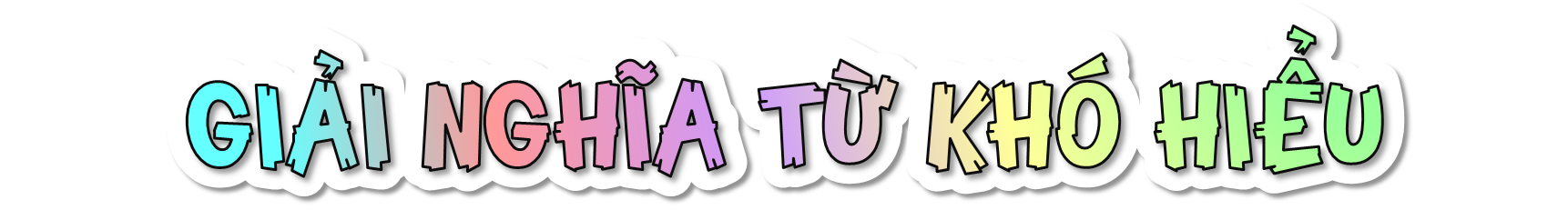 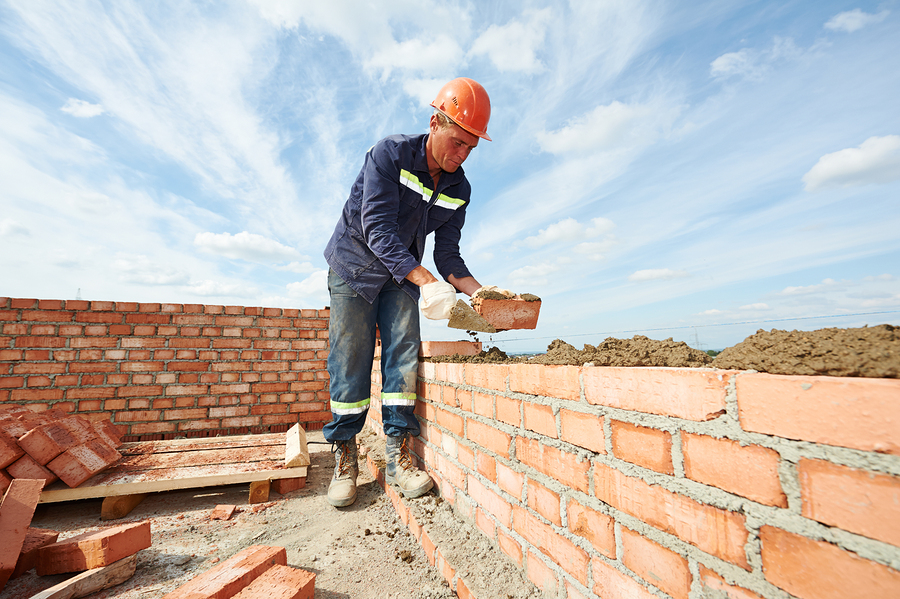 Thợ nề (ít dùng)
Thợ xây
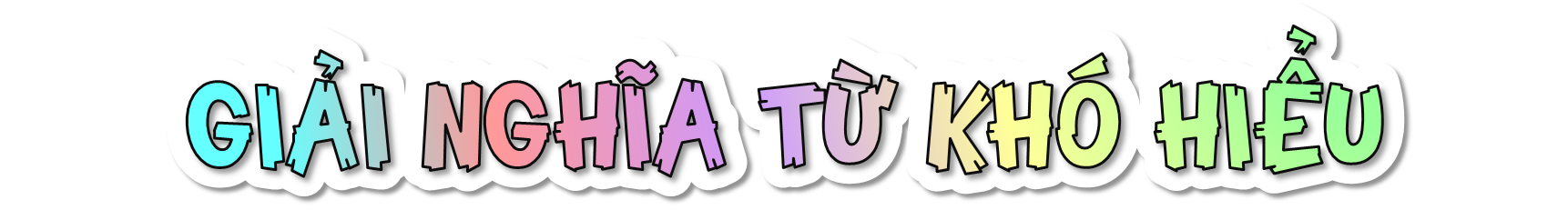 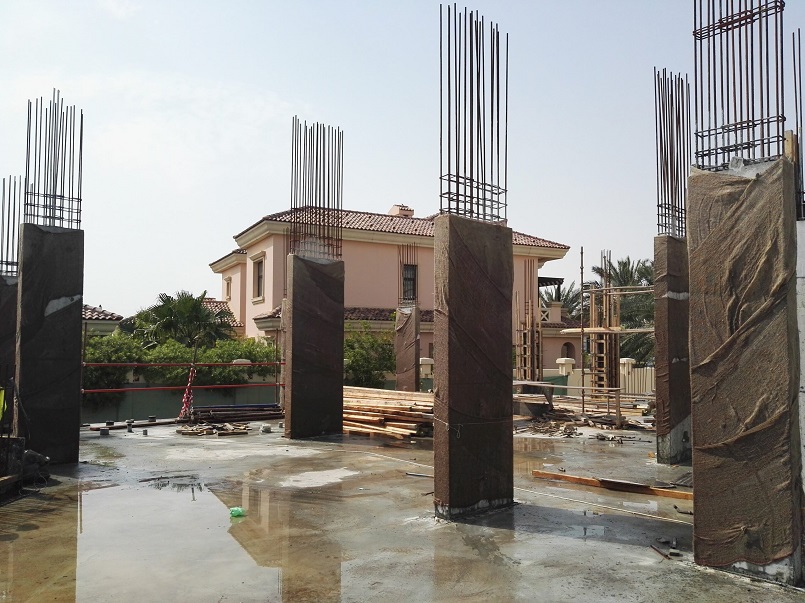 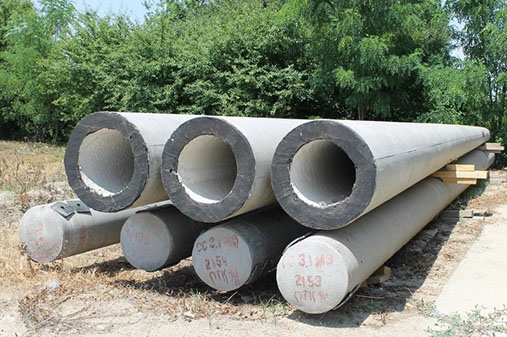 Trụ bê tông: 
Cột thường đúc bằng xi măng, có cốt thép bên trong
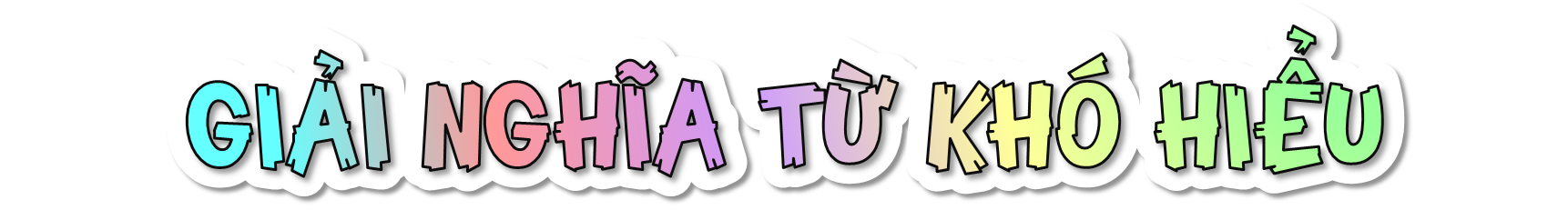 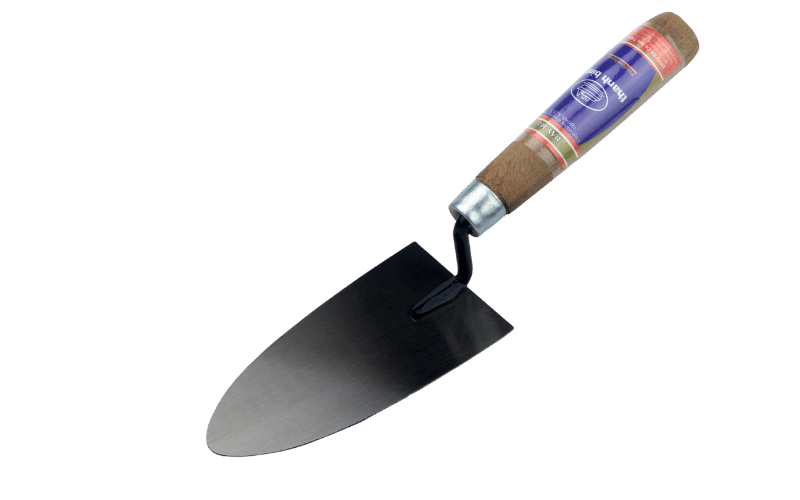 Cái bay: 
dụng cụ của thợ nề, gồm một miếng thép mỏng hình lá, tra vào cán, dùng để xây, trát, láng
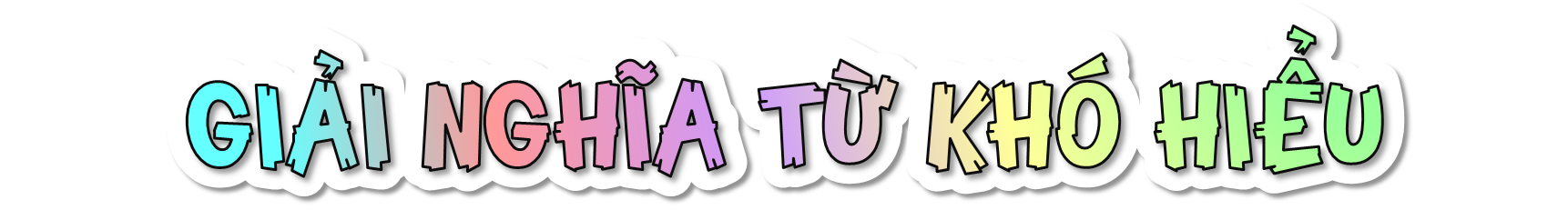 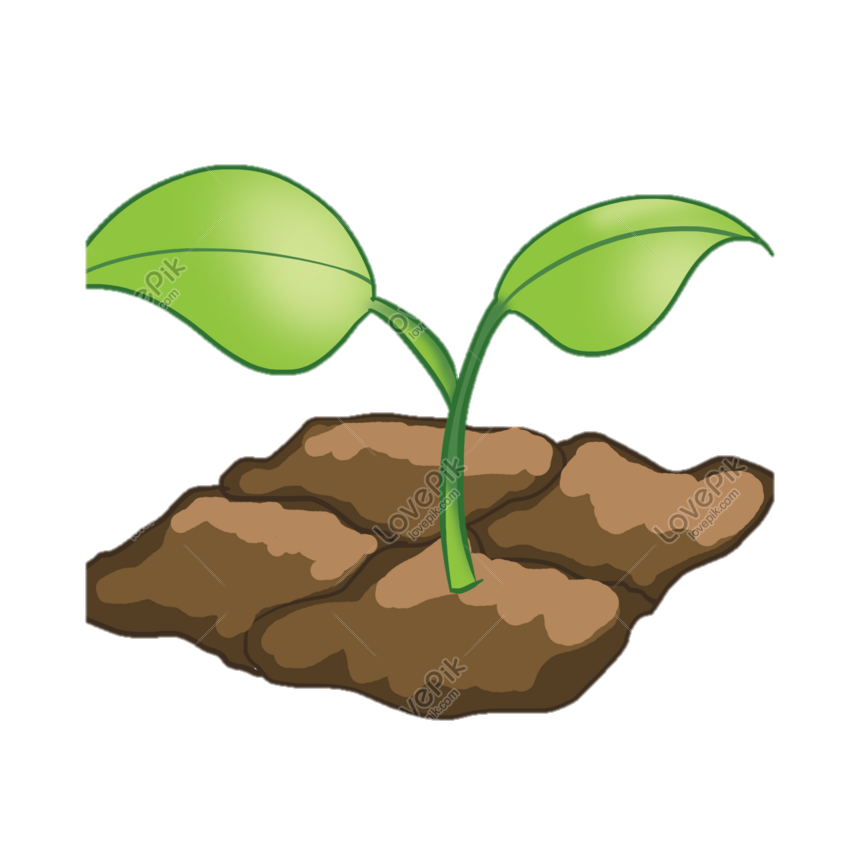 Nhú lên:
Mới nhô lên, thò ra…(Mầm cây nhú lên khỏi mặt đất)
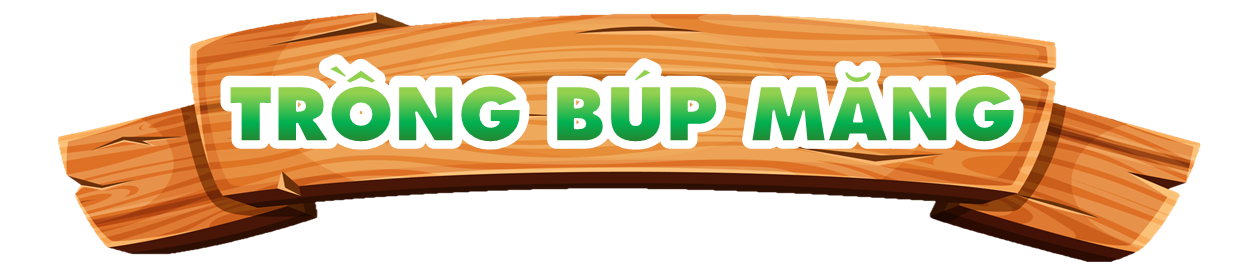 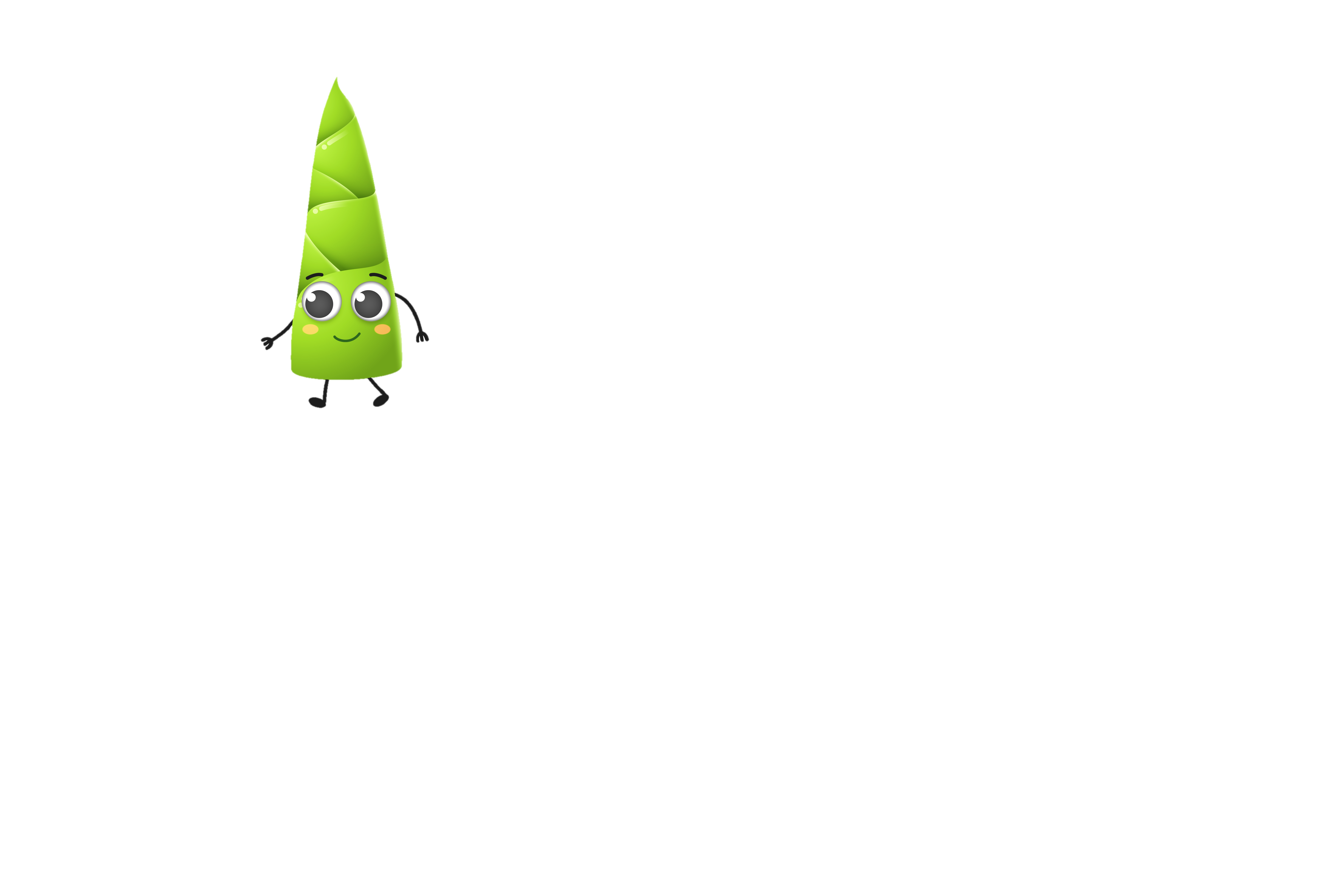 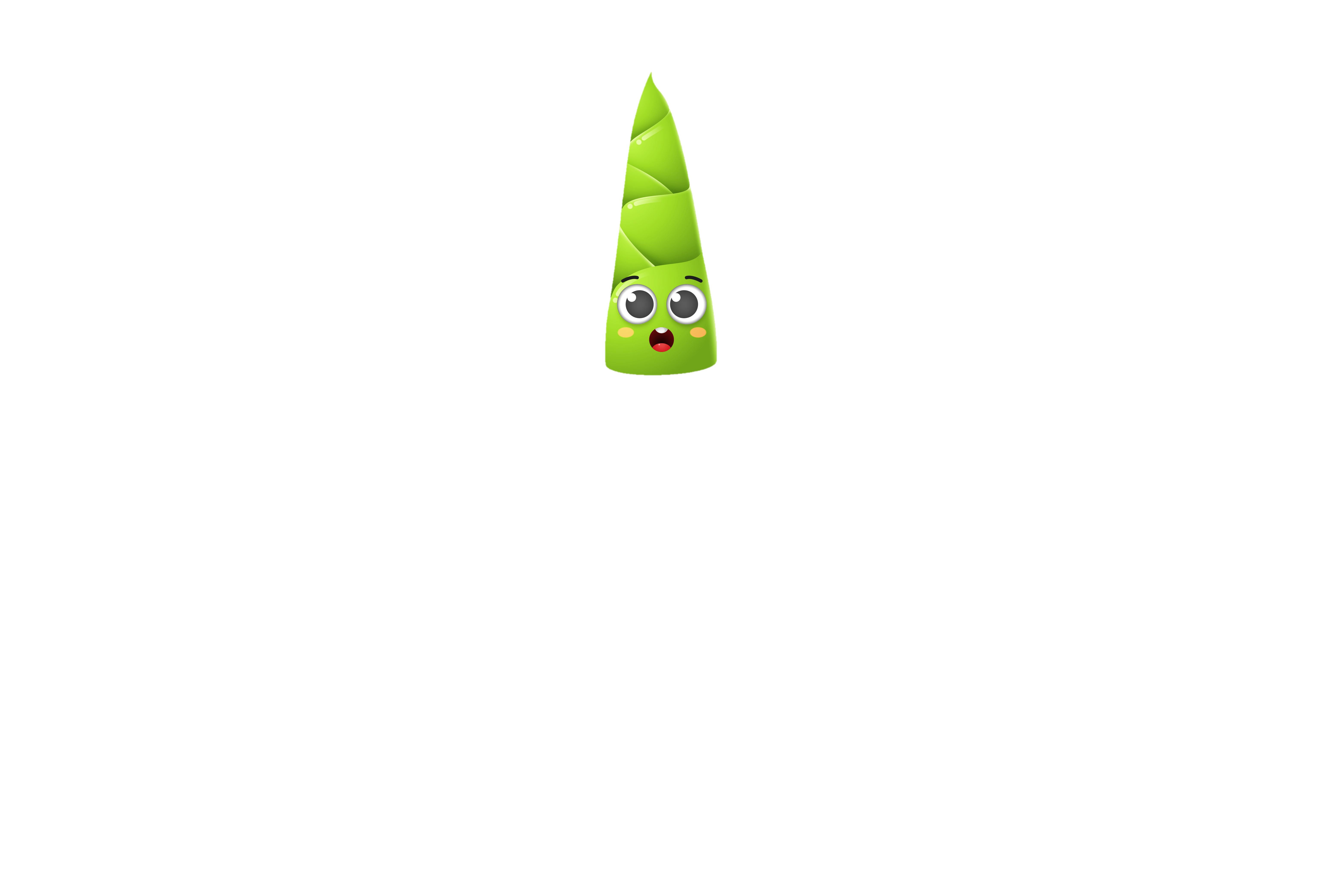 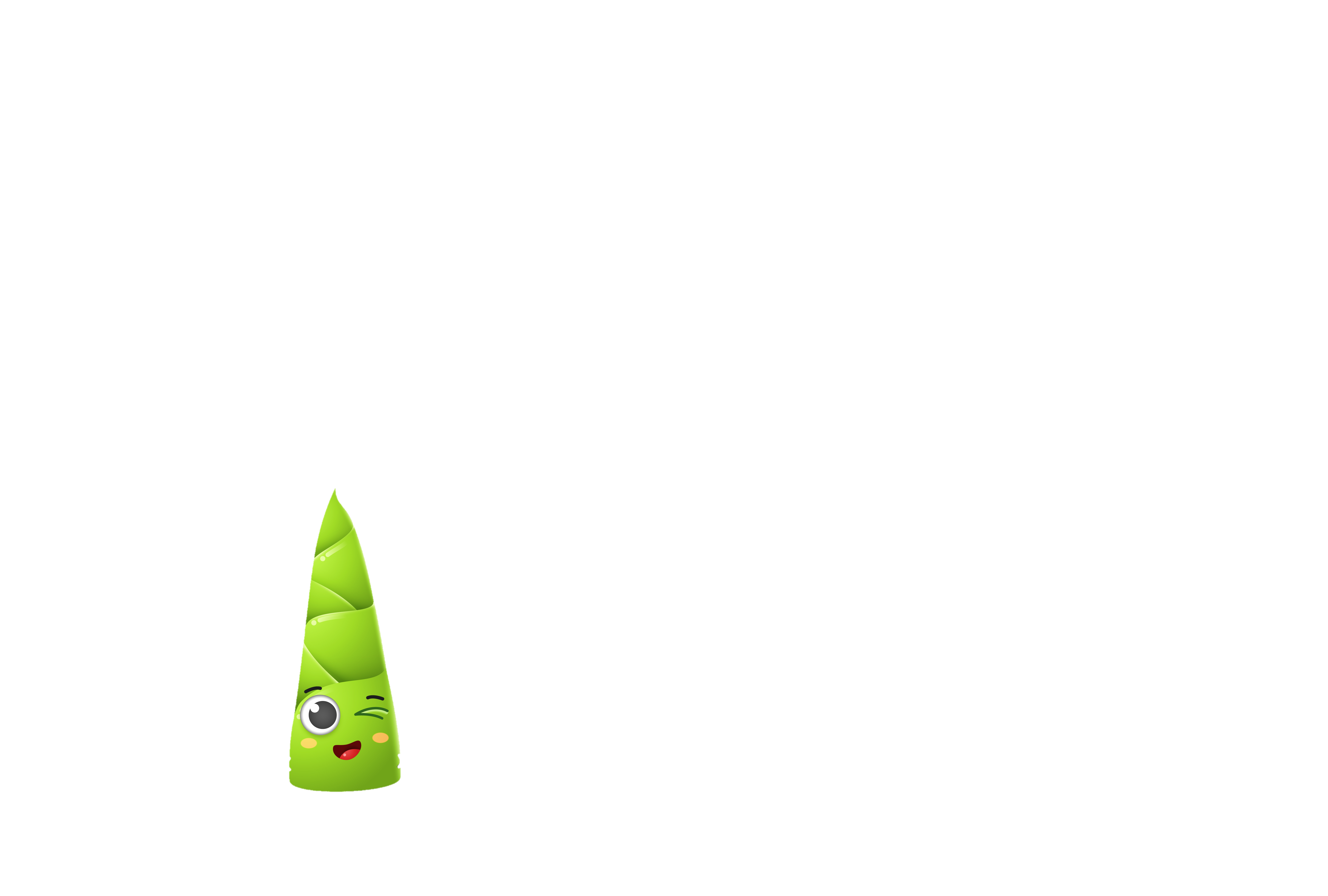 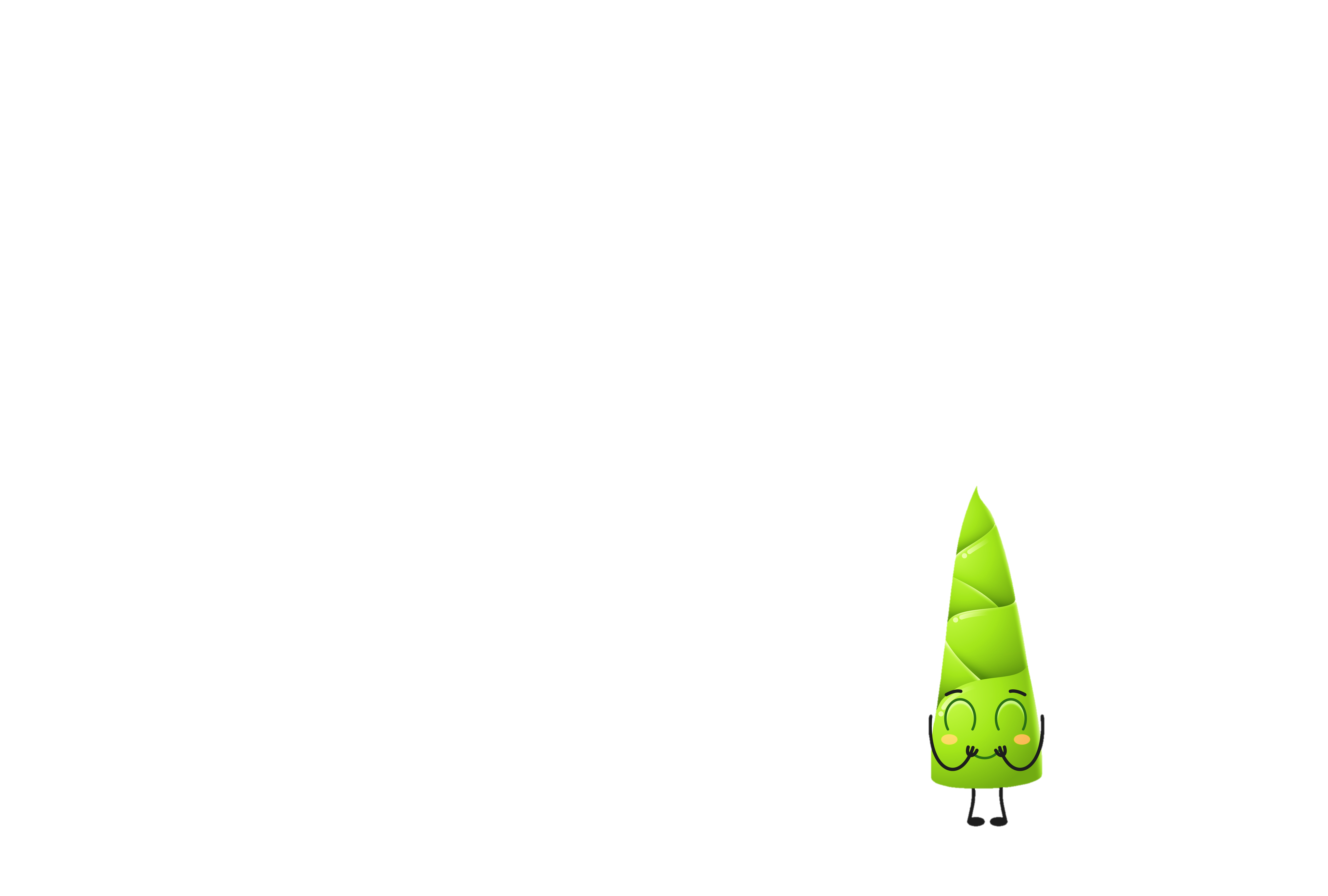 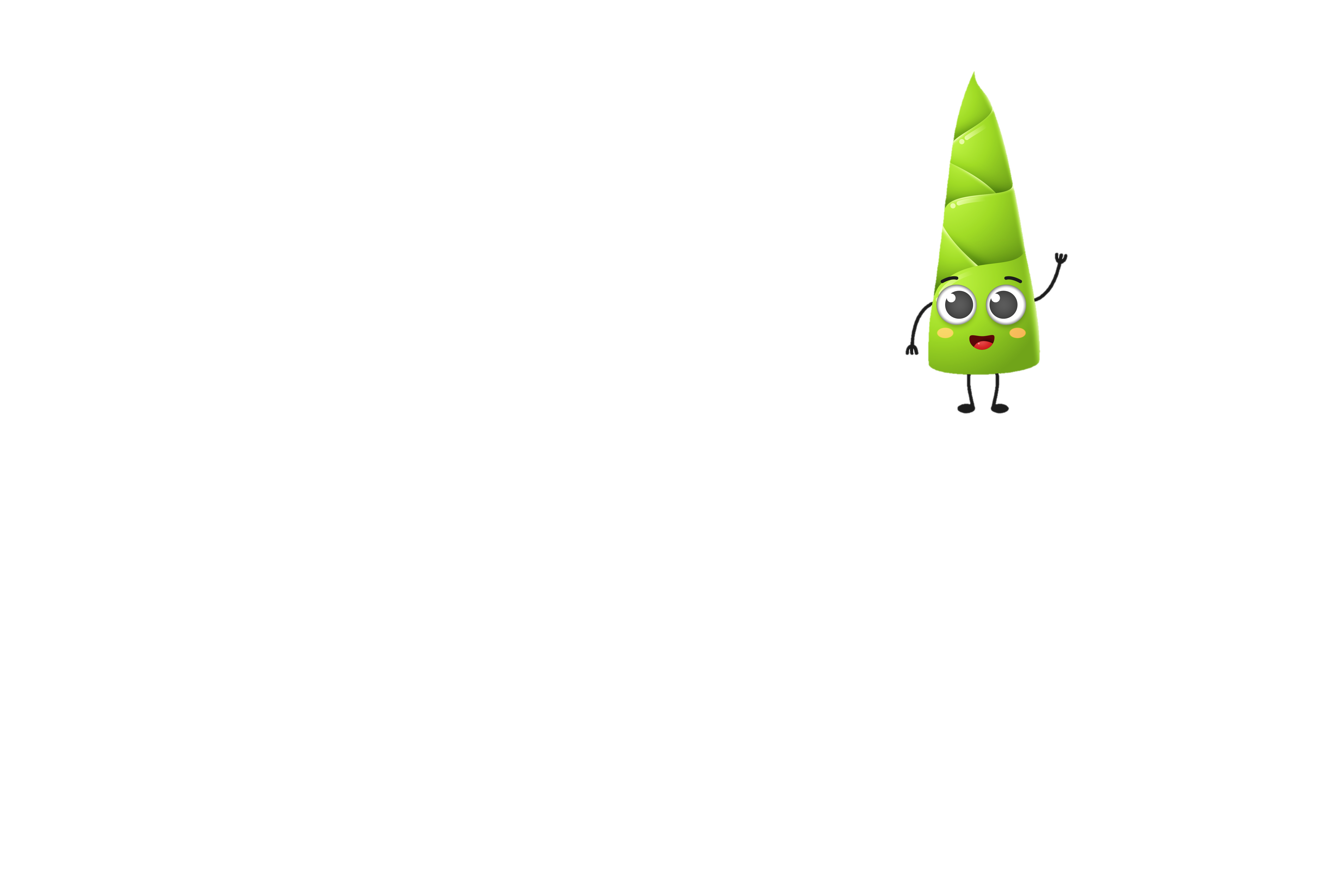 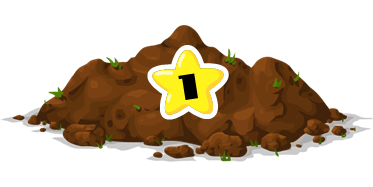 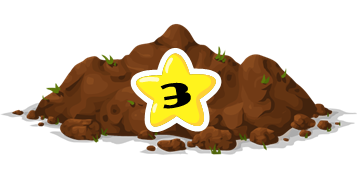 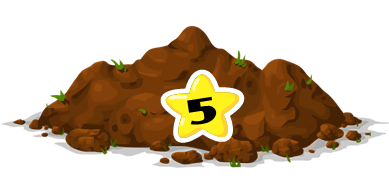 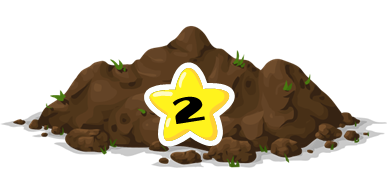 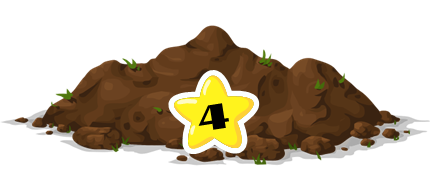 [Speaker Notes: Bấm vào số để đến câu hỏi
Bấm vô tên game để đến phần tiếp theo]
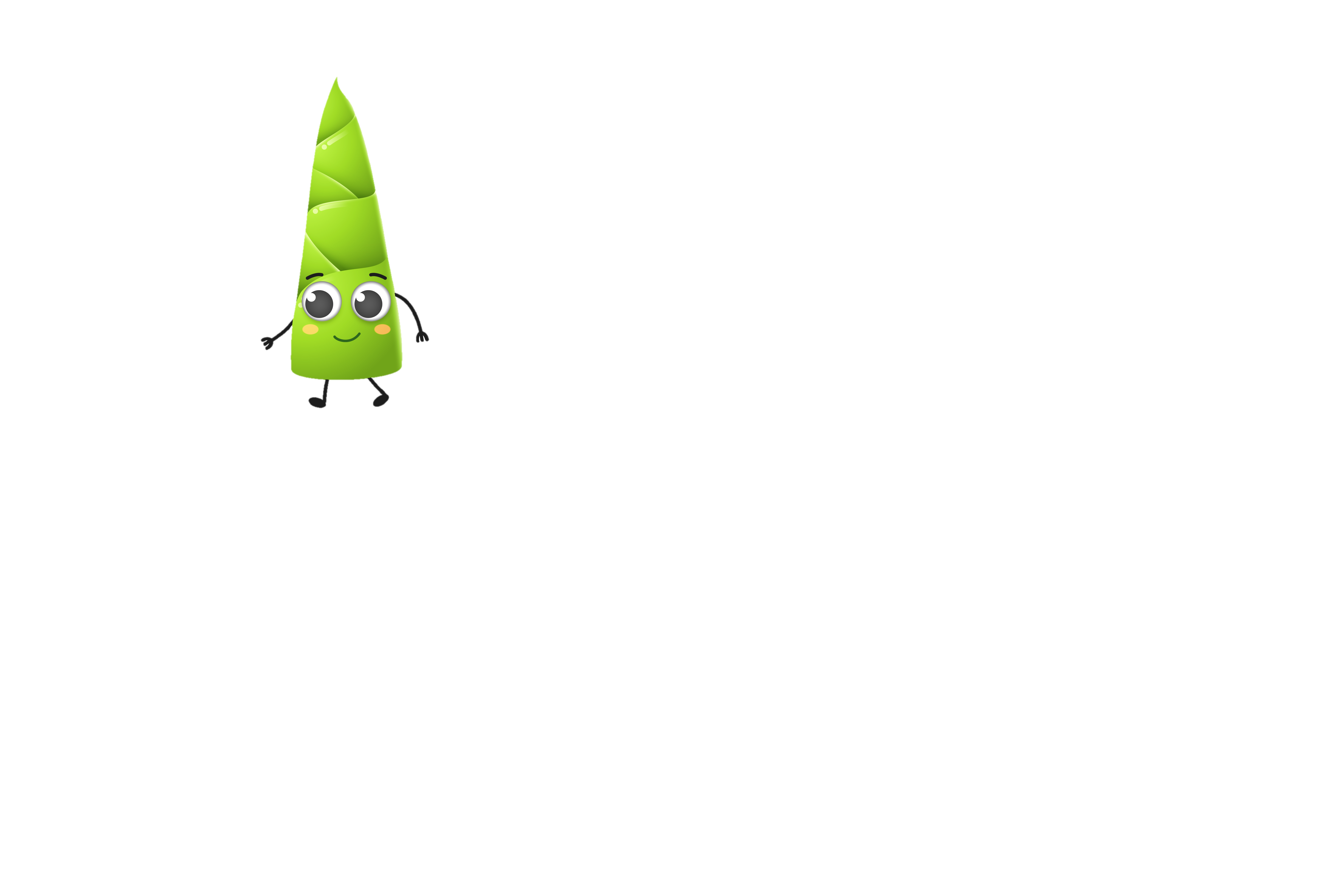 1. Theo cảm nhận của các bạn nhỏ, ngôi nhà đang xây hiện ra như thế nào?
Meeting Objectives
+ Giàn giáo: giống cái lồng che chở
+ Trụ bê tông: nhú lên như một mầm cây
+ Ngôi nhà đang xây dở: tựa vào nền trời sẫm, thở ra mùi vôi vữa nồng hăng; ngôi nhà giống bài thơ sắp làm xong, bức tranh còn nguyên màu vôi gạch.
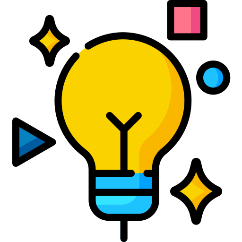 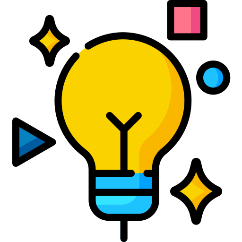 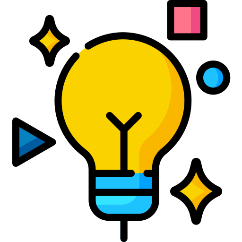 Ngôi nhà đang xây dở
Giàn giáo
Trụ bê tông
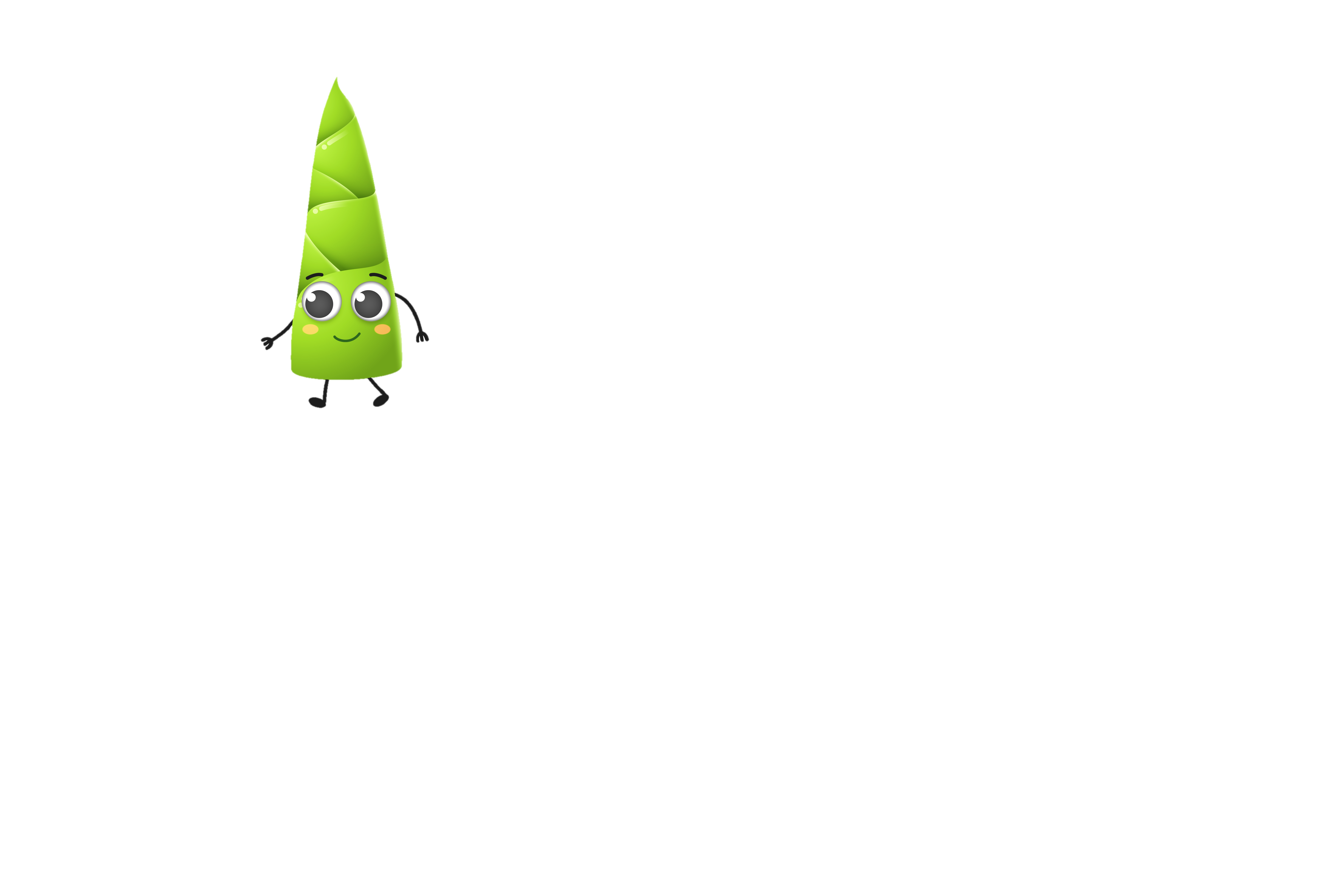 [Speaker Notes: Bấm vô búp măng để quay lại gói câu hỏi]
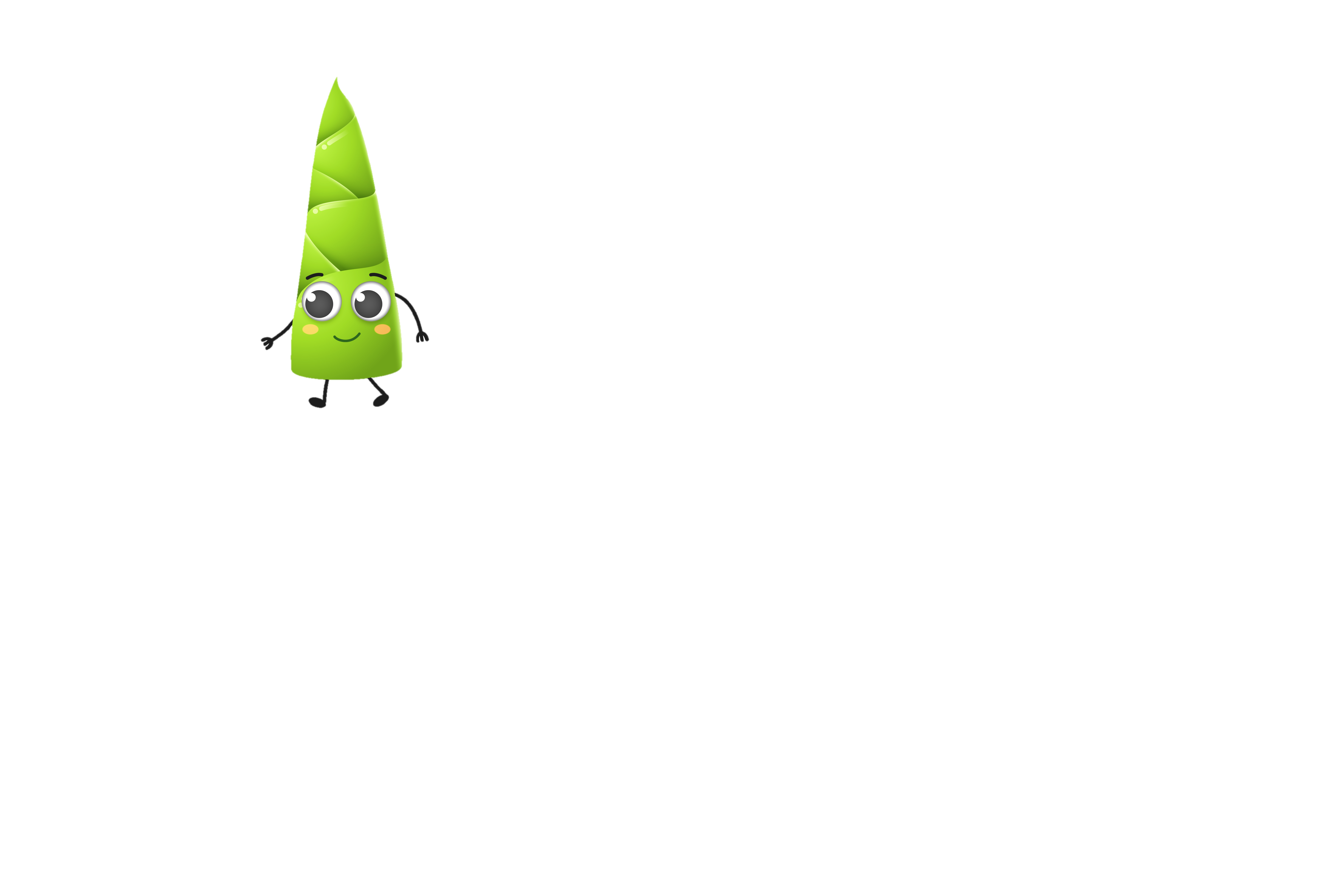 2. Tìm trong bài những hình ảnh so sánh, nhân hoá và cho biết tác dụng của chúng trong việc miêu tả ngôi nhà đang xây.
Meeting Objectives
Tác dụng của những hình ảnh so sánh, nhân hoá: giúp ngôi nhà trở nên gần gũi, thân thiện với trẻ em; trông như những người bạn cùng trẻ em, cùng cảm xúc, cùng suy nghĩ với các bạn nhỏ.
Trong bài có những hình ảnh so sánh: giàn giáo như cái lồng; trụ bê tông như một mầm cây, ngôi nhà giống bài thơ sắp làm xong, ngôi nhà như trẻ nhỏ.
Trong bài có những hình ảnh nhân hoá: ngôi nhà thở; bầy chim đi ăn về, rót vào ô cửa; nắng đứng ngủ quên; làn gió mang hương; ngôi nhà lớn lên.
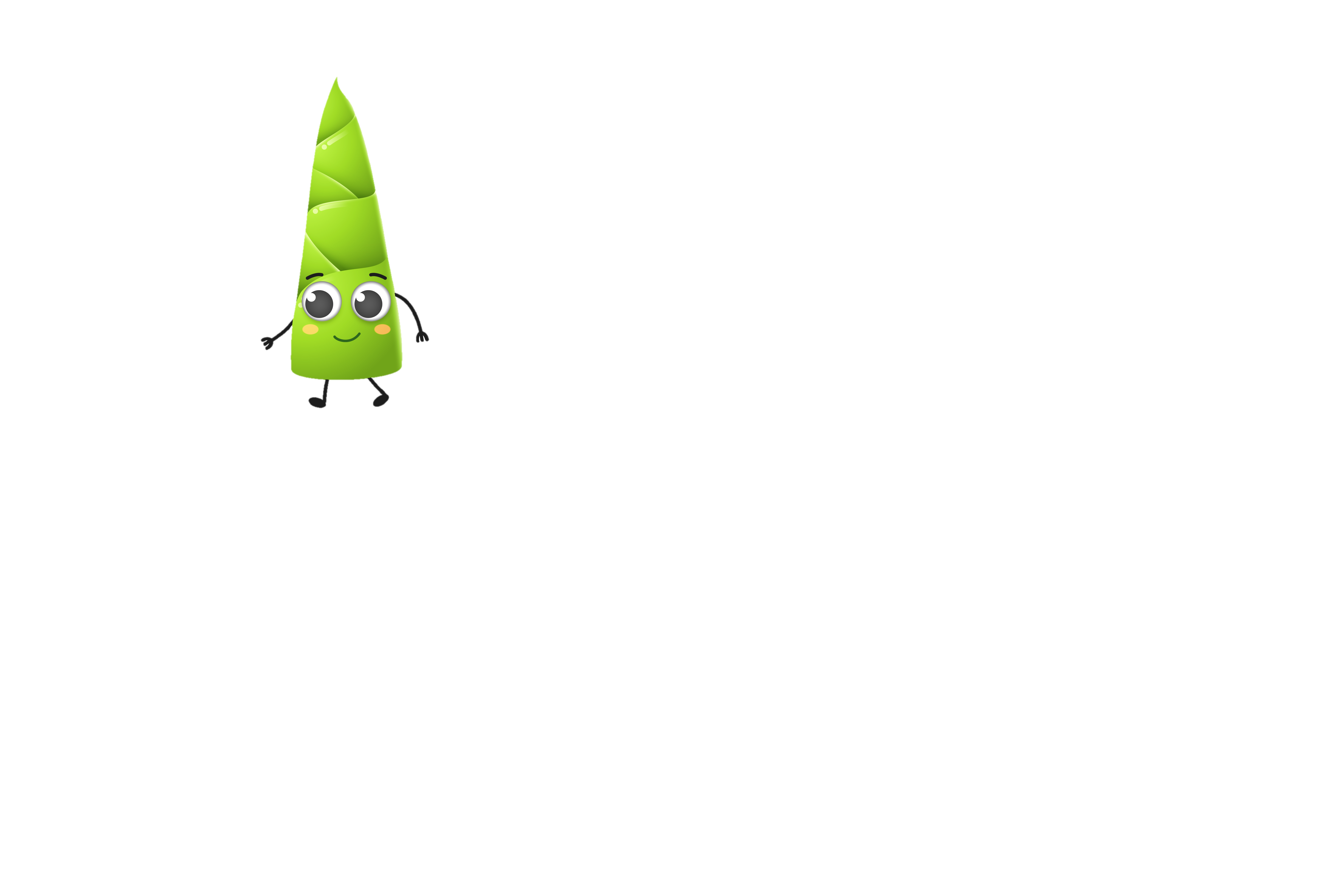 [Speaker Notes: Bấm búp măng quay lại]
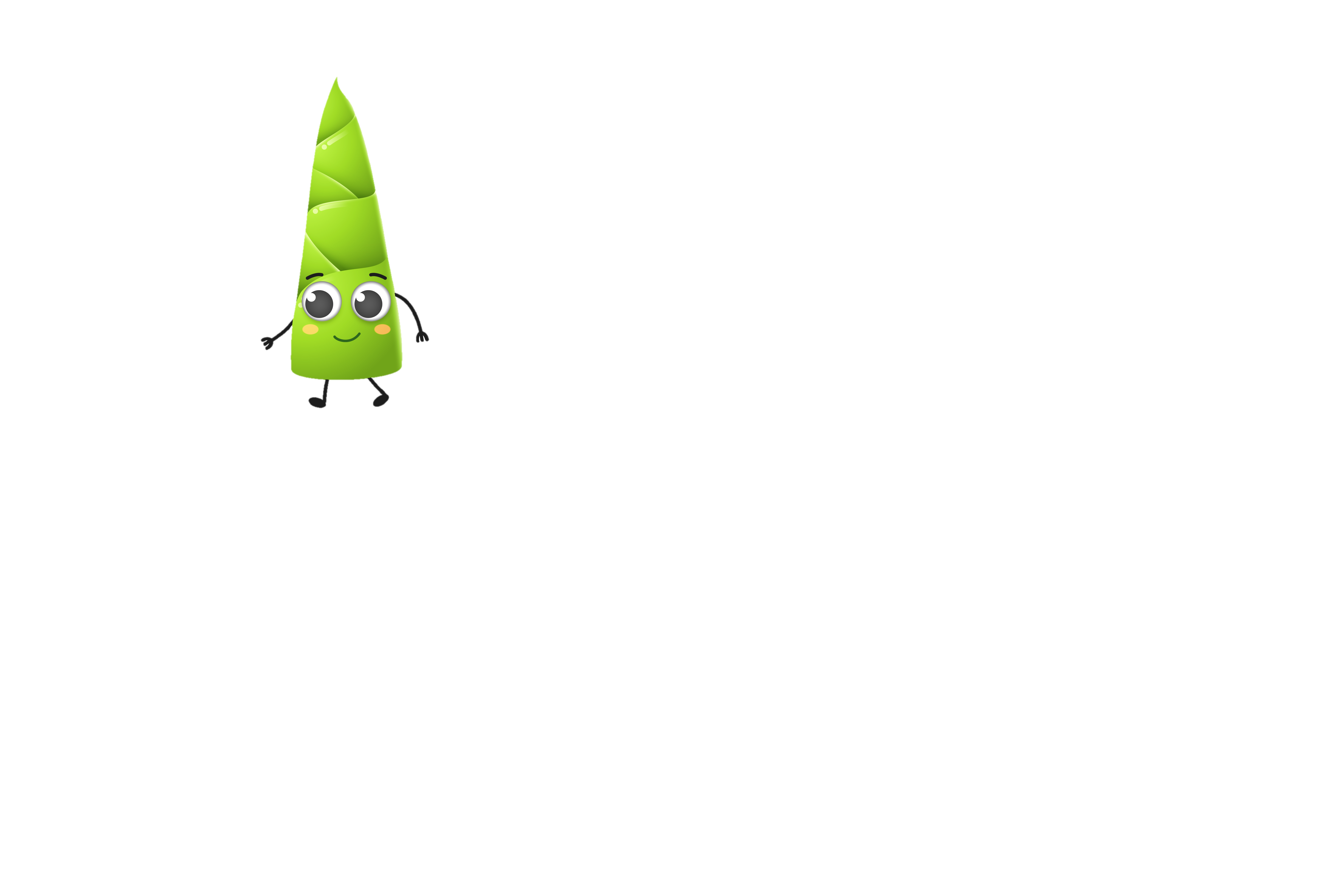 3. Những chi tiết nào cho thấy cảnh vật thiên nhiên mang đến sự sống động cho ngôi nhà đang xây?
Những chi tiết cho thấy cảnh vật thiên nhiên mang đến sự sống động cho ngôi nhà đang xây: nền trời sẫm biếc, nắng ngủ quên trên tường, làn gió ủ những rãnh tường chưa trát vữa, ngôi nhà lớn cùng trời xanh.
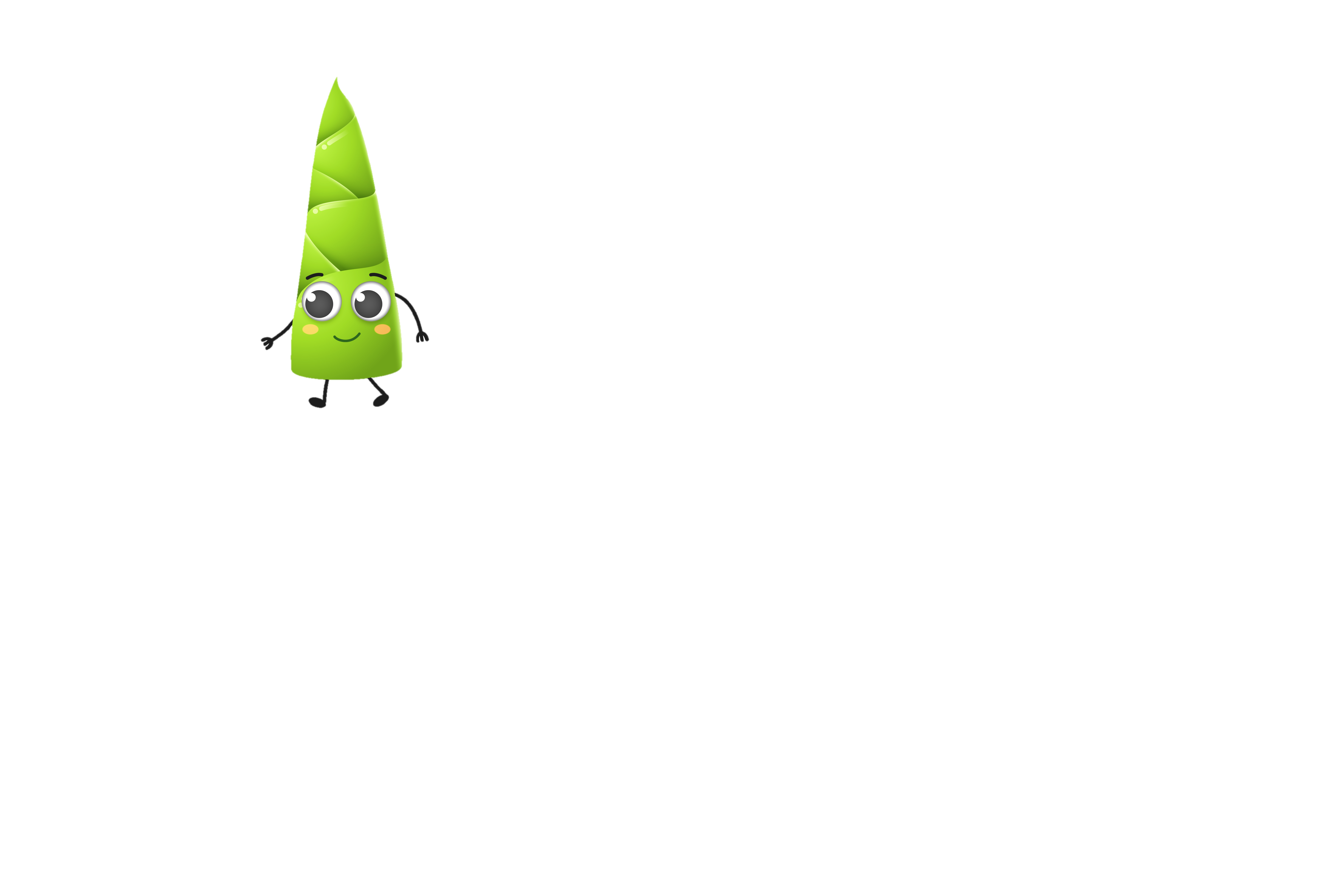 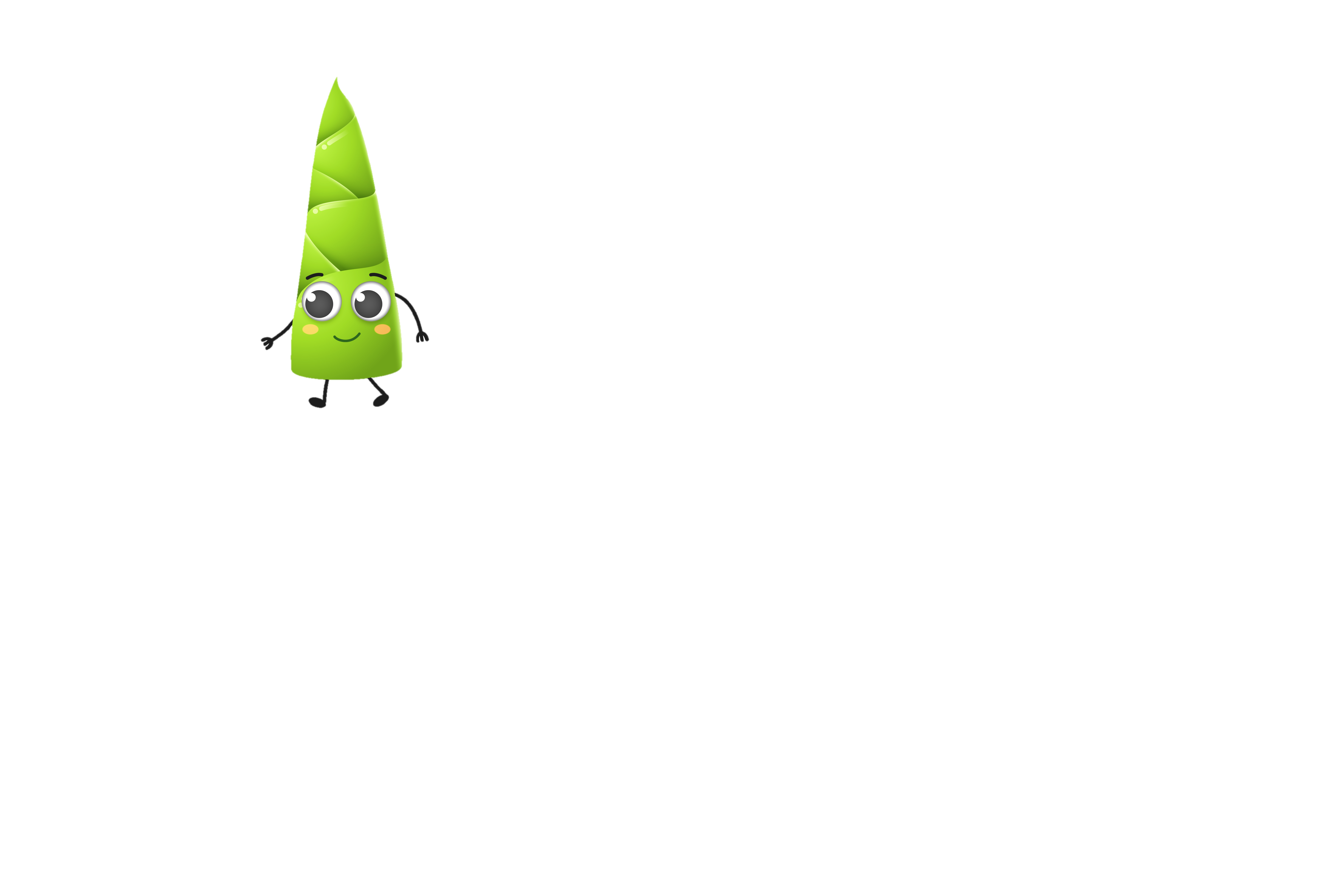 4. Nêu cảm nghĩ của em khi đọc hai dòng thơ “Ngôi nhà như trẻ nhỏ/ Lớn lên với trời xanh…”.
Khi đọc hai dòng thơ “Ngôi nhà như trẻ nhỏ/ Lớn lên với trời xanh…”, em cảm thấy ngôi nhà không ở yên, không cố định, cứng nhắc mà như còn lớn lên, sẽ cao lên và cao tới tận trời xanh; ngôi nhà cũng có tâm hồn, cũng vui tươi như những đứa trẻ.
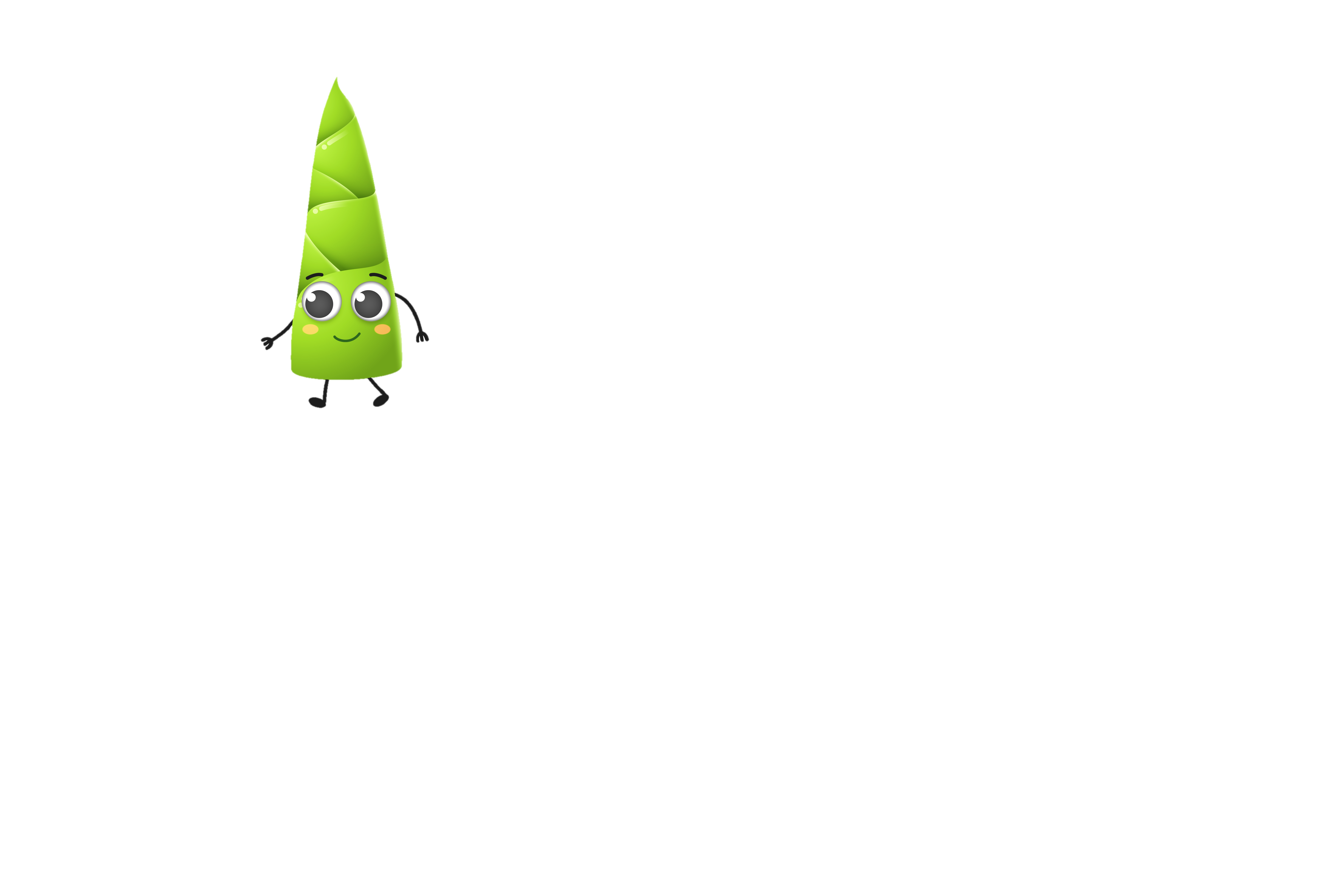 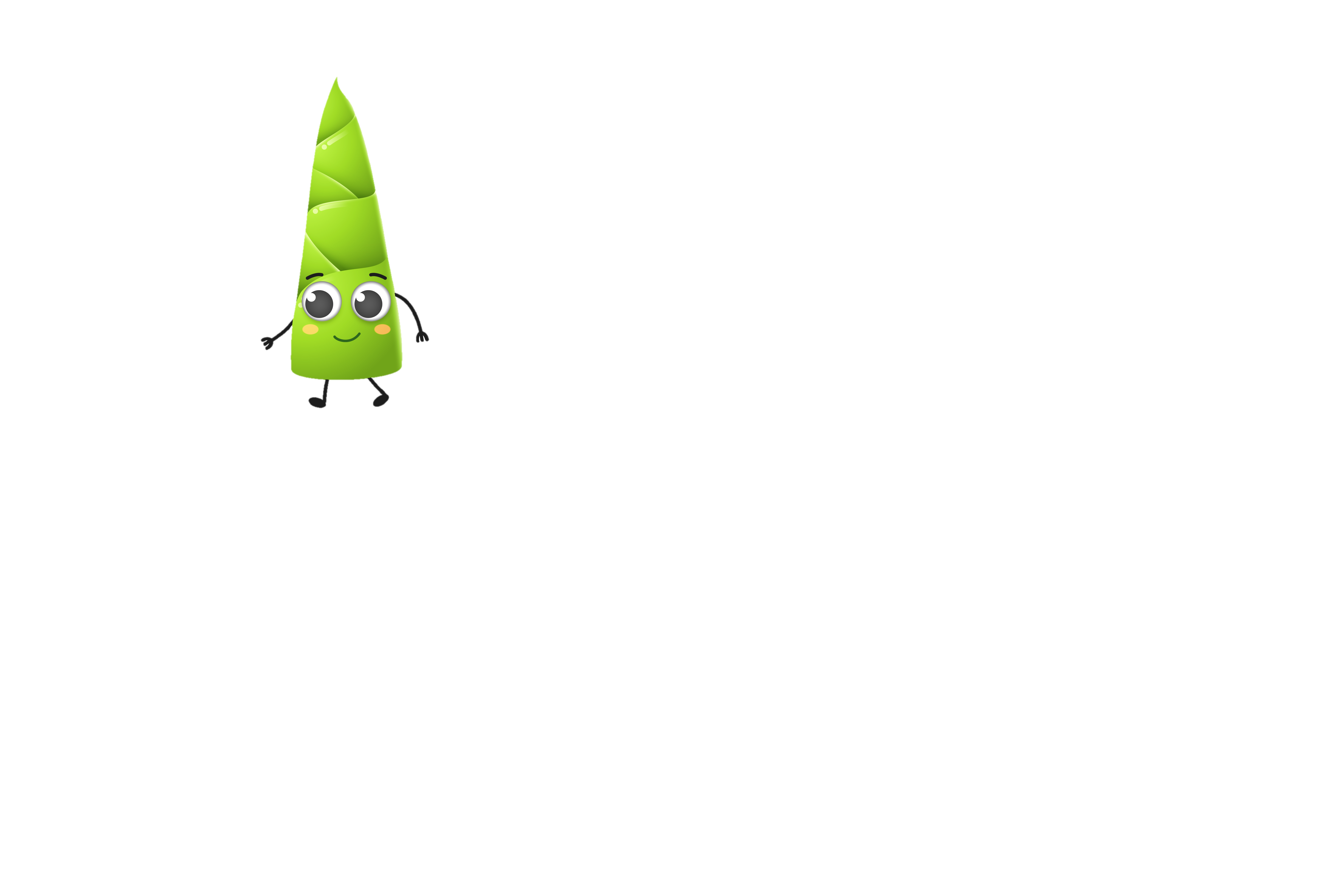 5. Theo em, hình ảnh ngôi nhà đang xây nói lên điều gì về cuộc sống trên đất nước ta?
Theo em, hình ảnh ngôi nhà đang xây nói lên cuộc sống trên đất nước ta đang ngày càng phát triển. Đất nước ta đang không ngừng xây dựng các đô thị, hệ thống nhà cửa, công xưởng, trung tâm thương mại,… phục vụ cuộc sống hiện đại. Ngay hiện tại vẫn còn rất nhiều những dự án, những dự định đang được ấp ủ và chờ được thực hiện, phát triển hơn cả hiện tại.
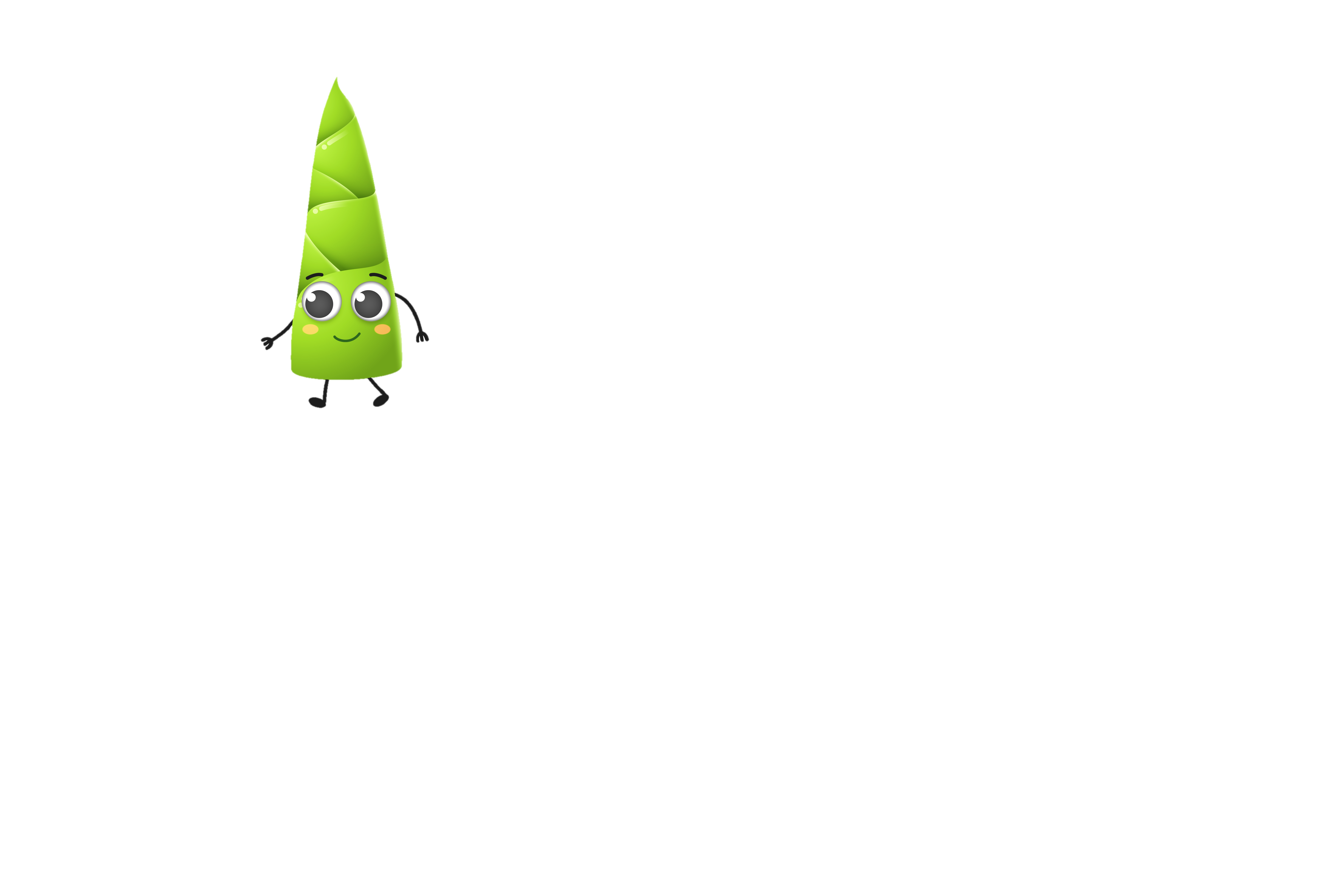 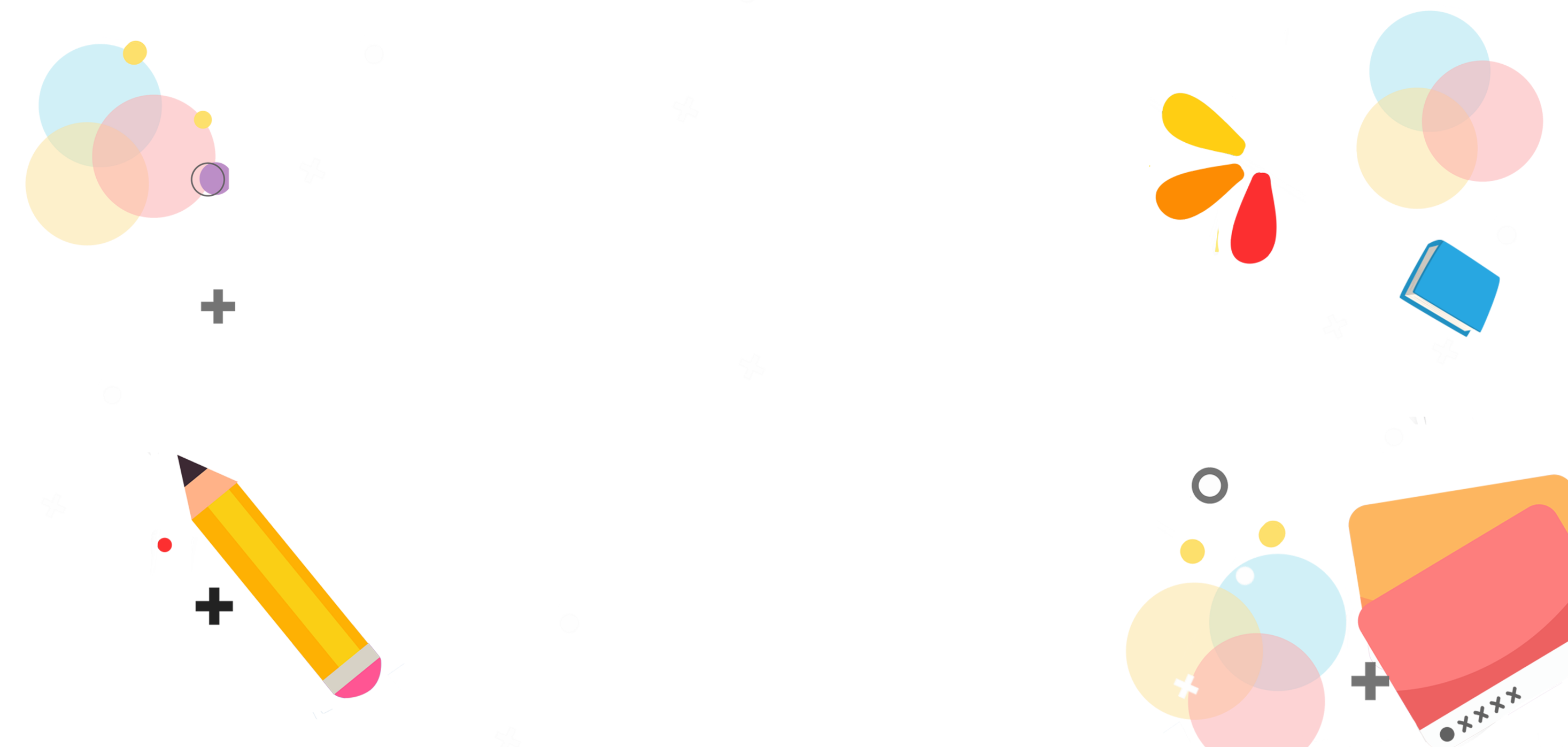 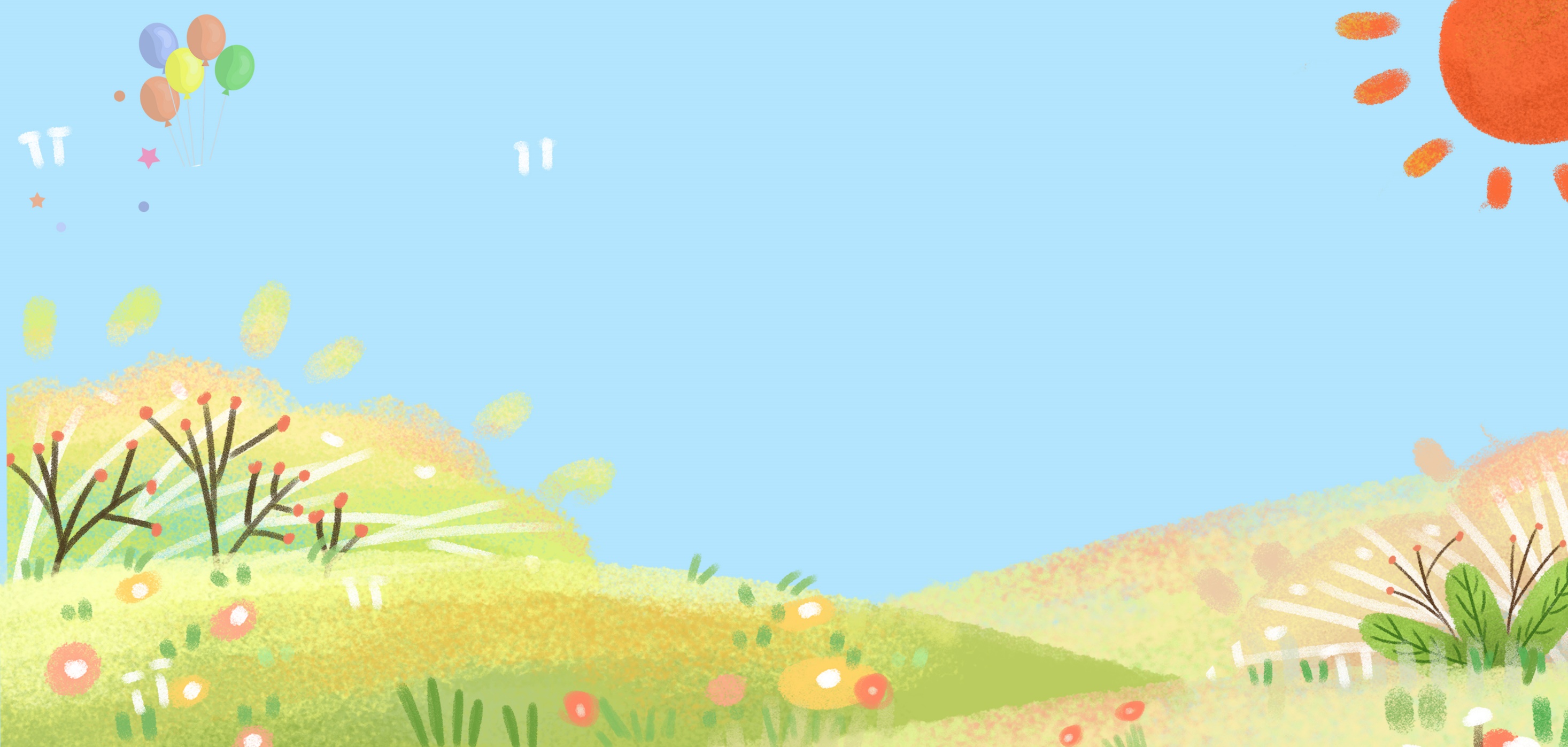 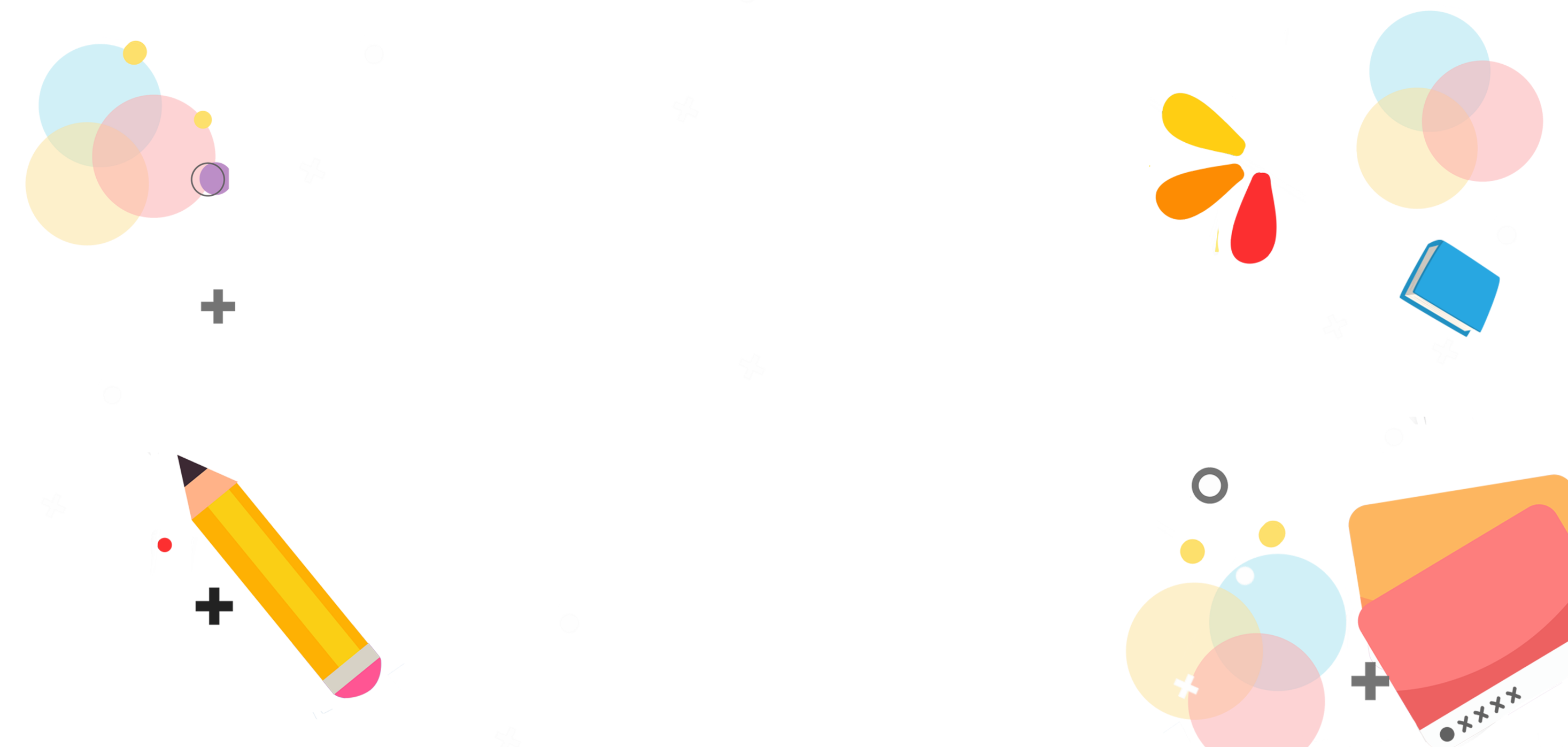 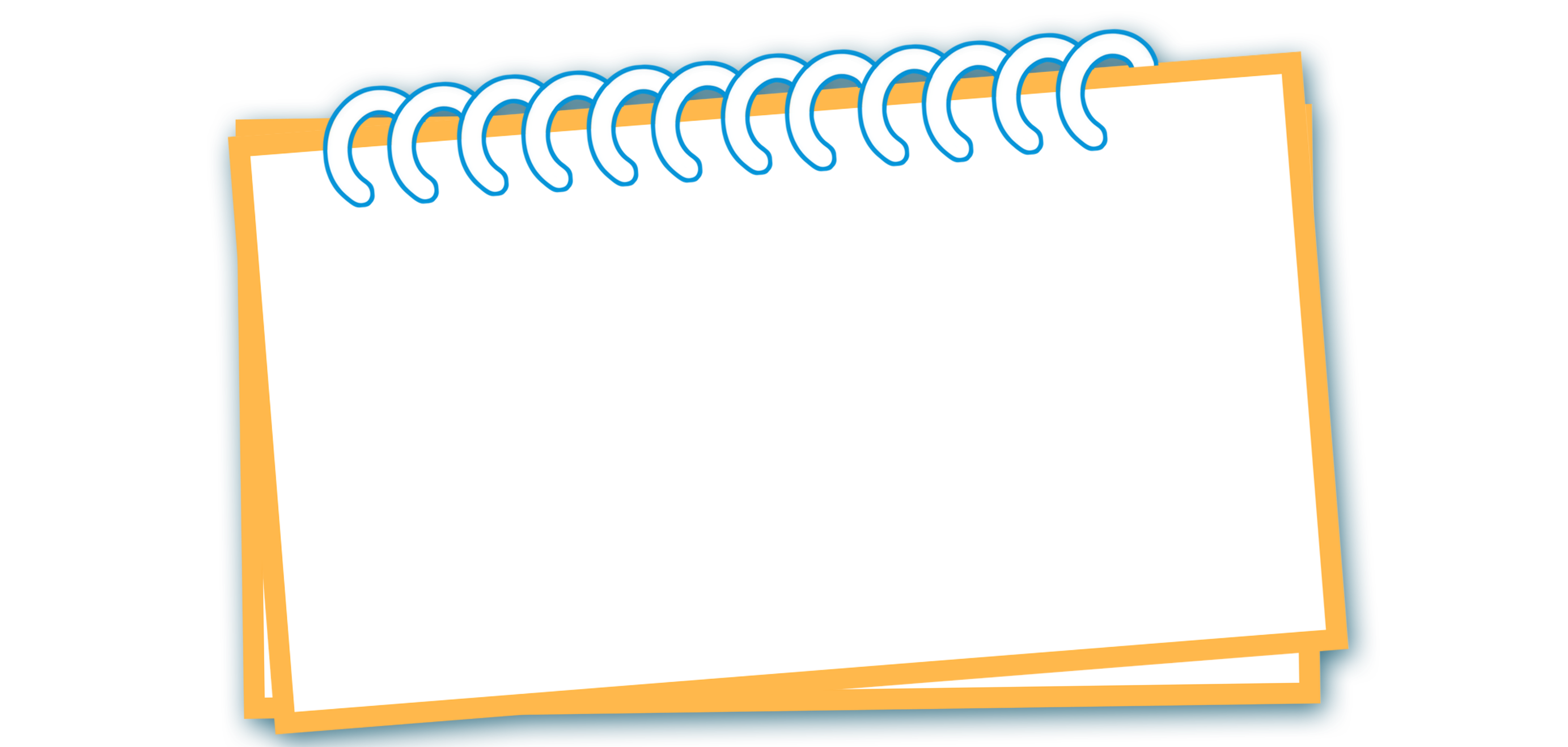 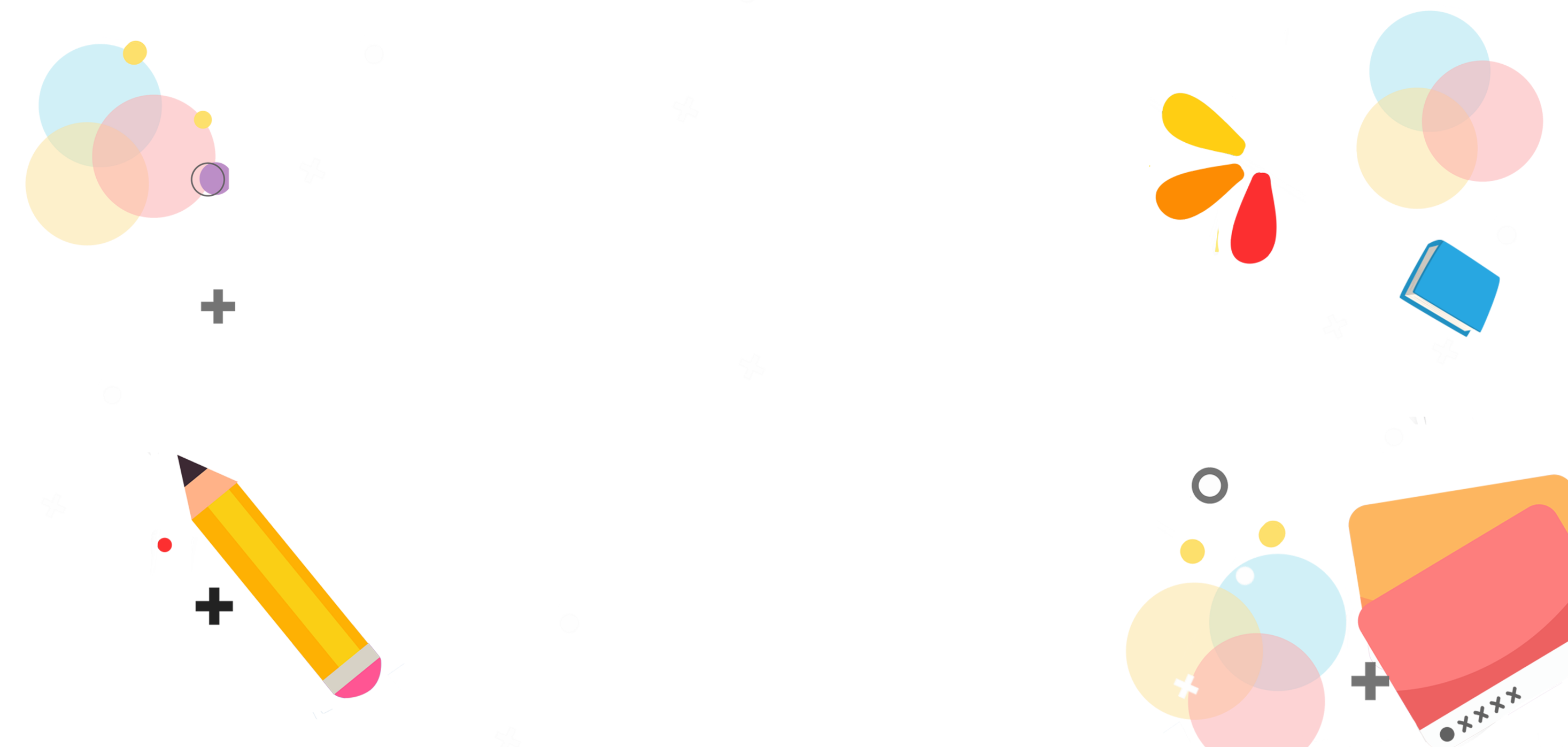 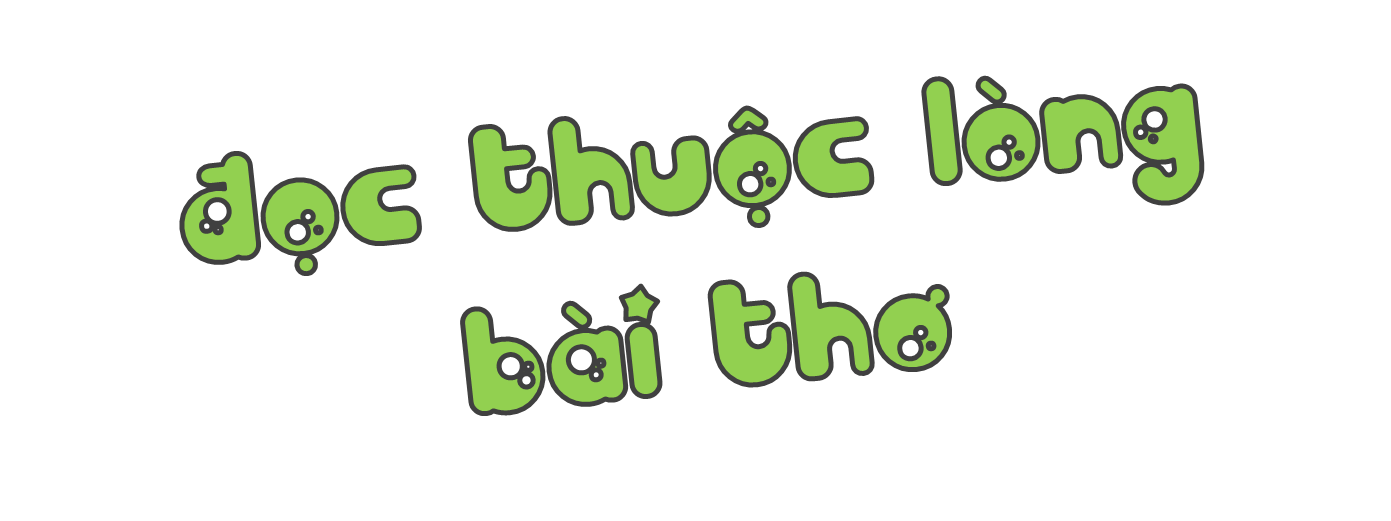 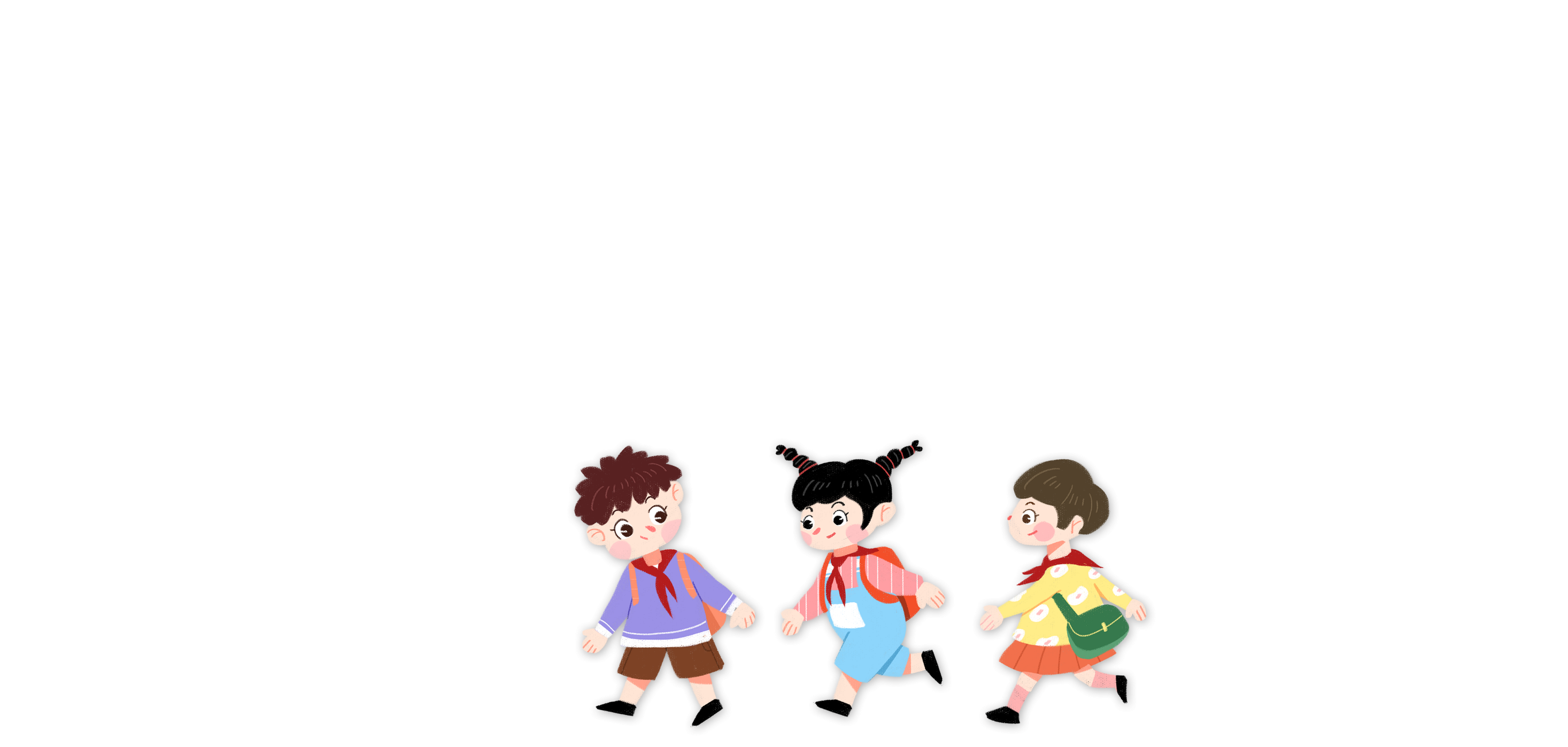 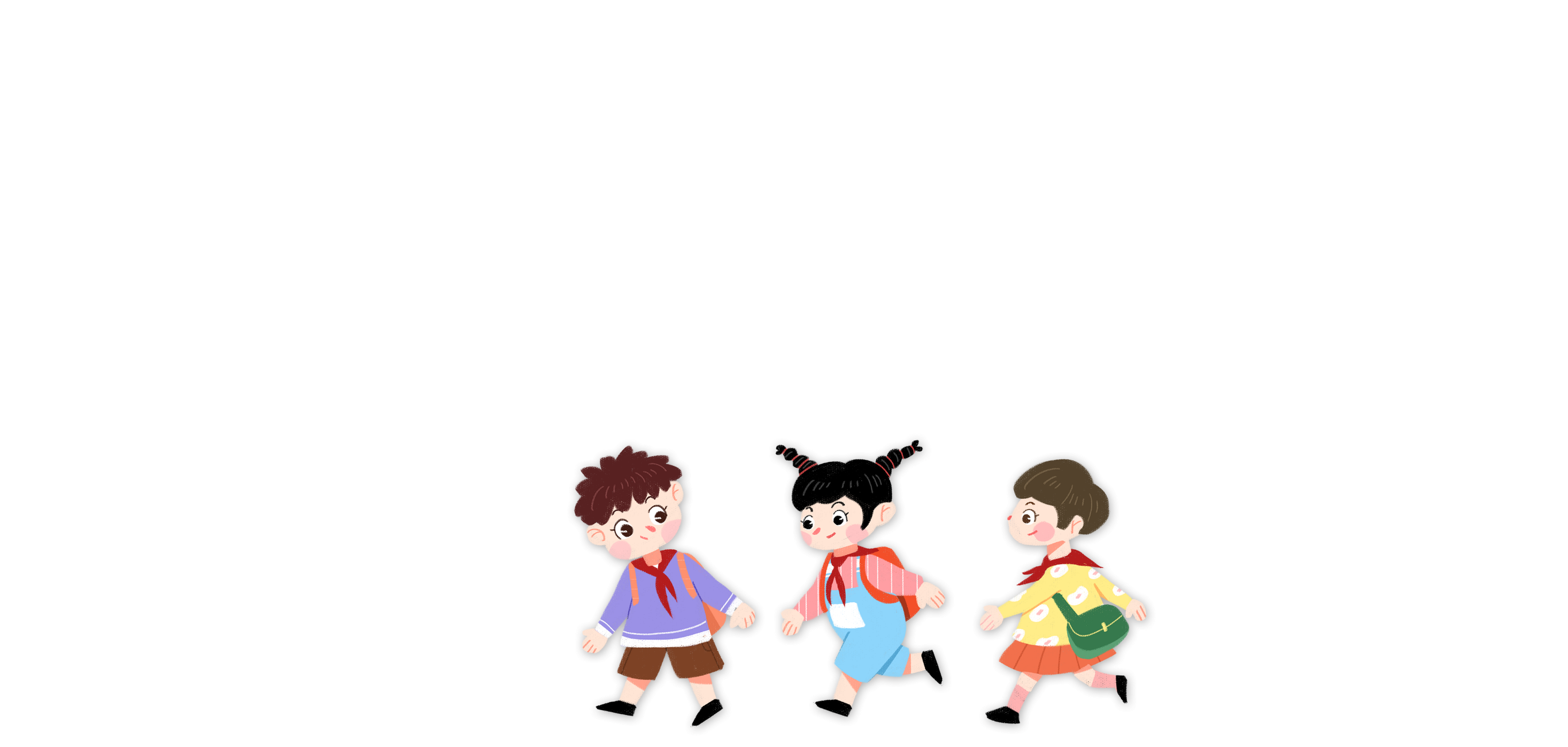 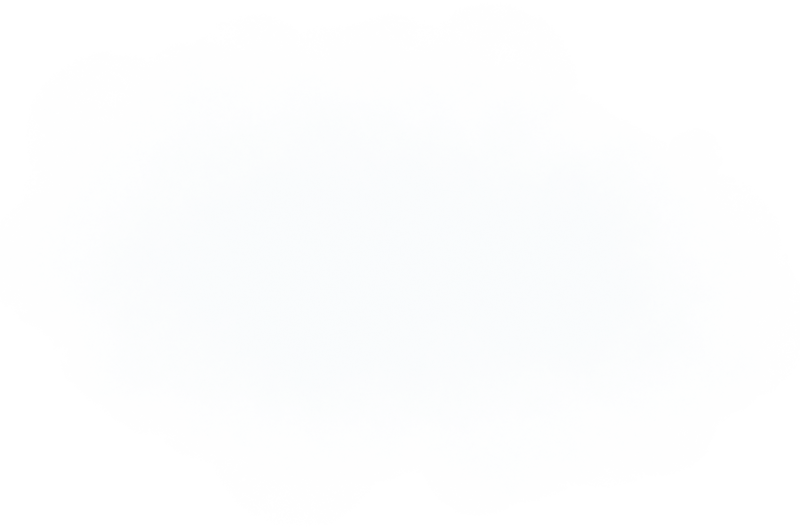 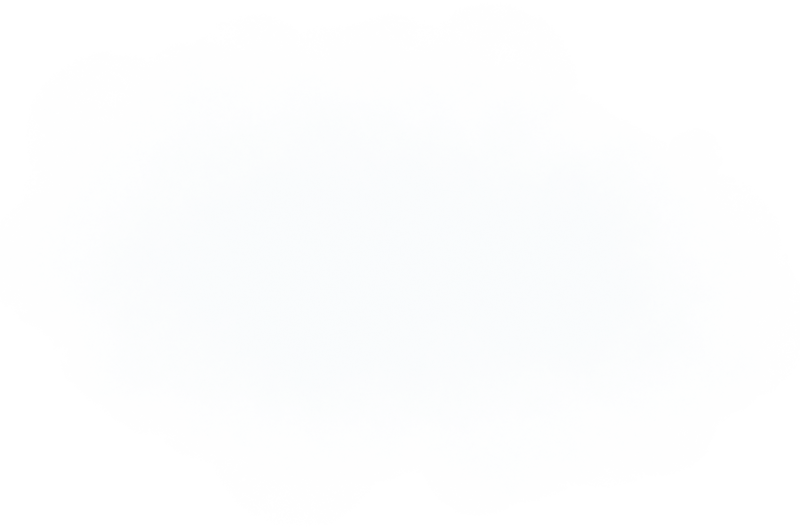 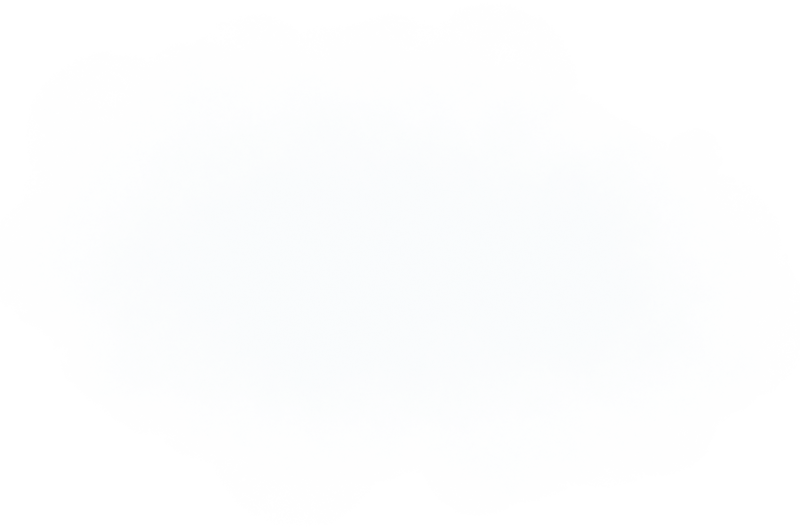 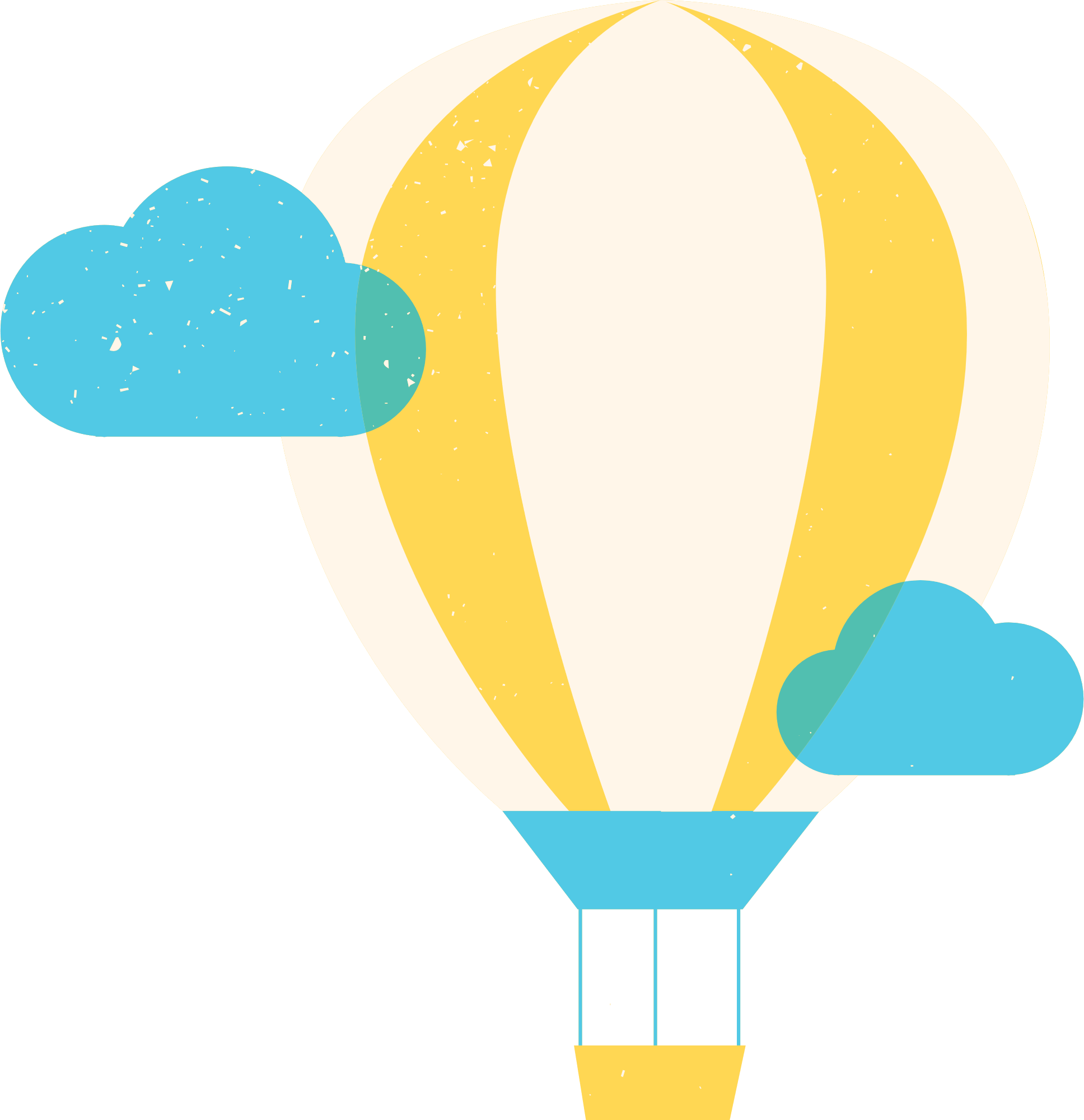 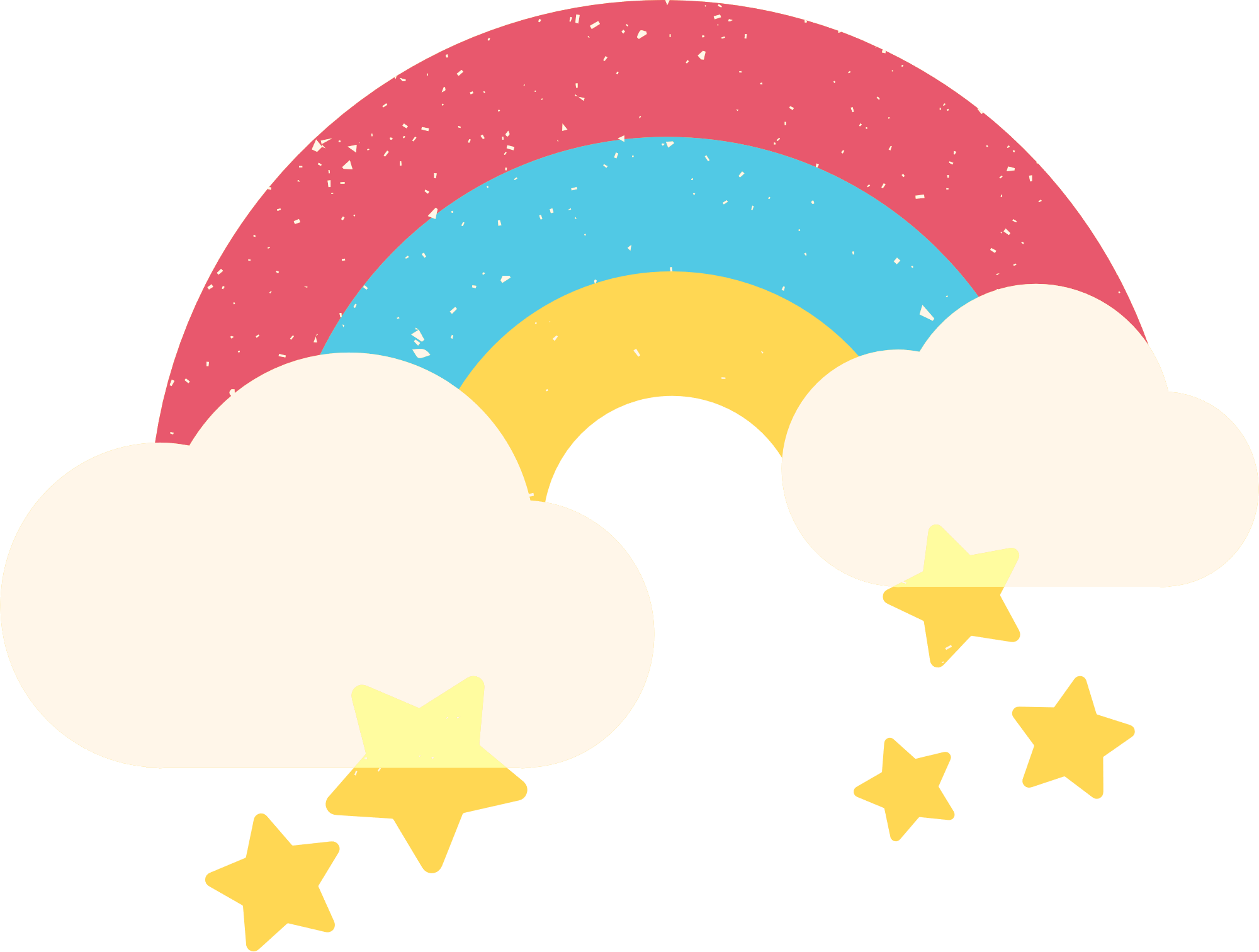 Nội dung chính của bài đọc là gì?
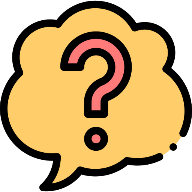 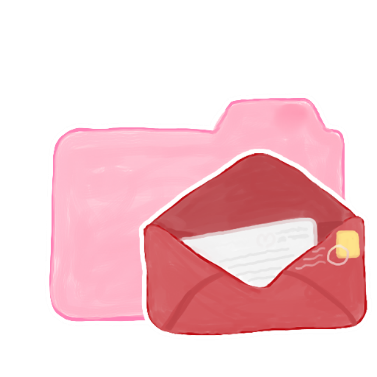 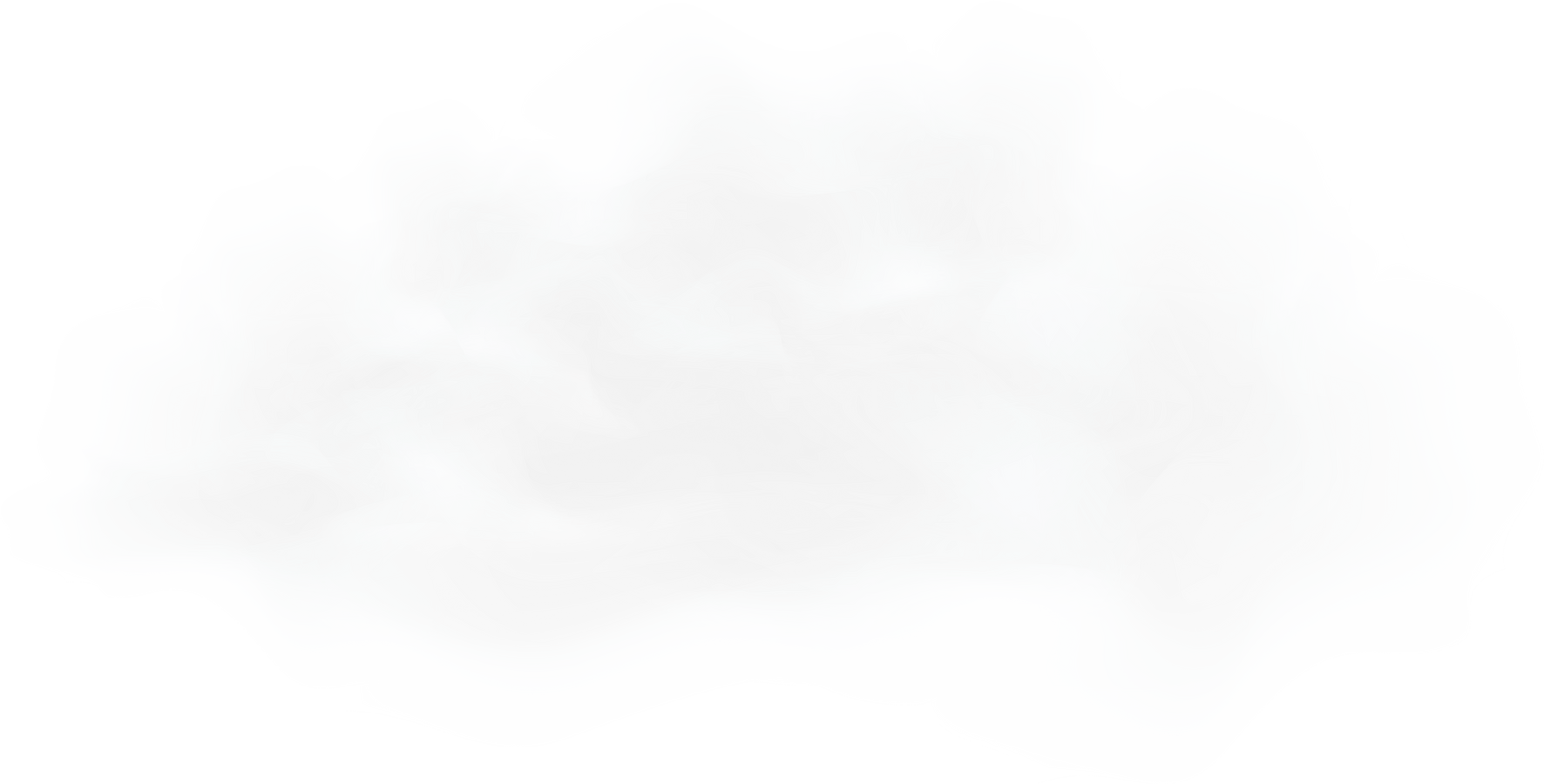 Những ngôi nhà đang xây hiện ra thật mộng mơ, dễ thương. Những ngôi nhà được xây nên chính là những hi vọng về sự trở mình, lớn lên của đất nước, quê hương
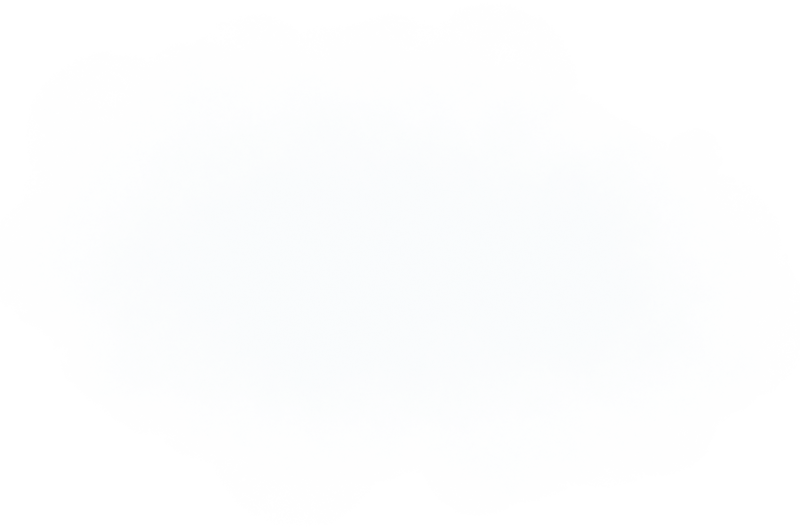 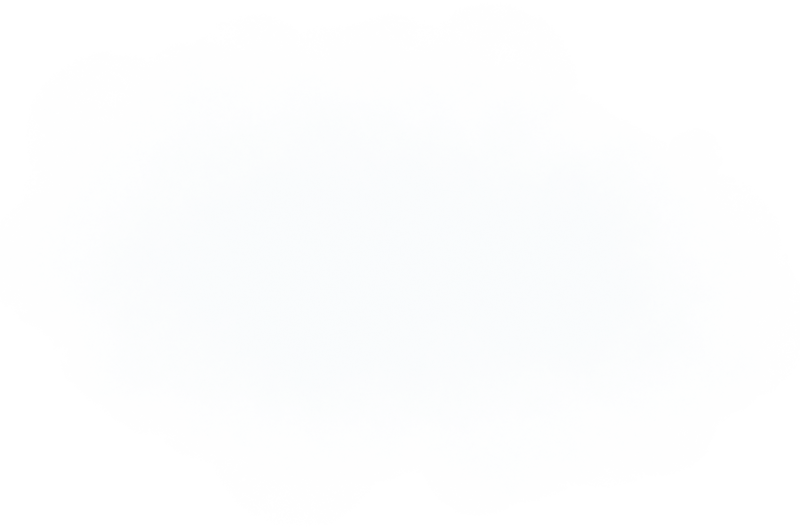 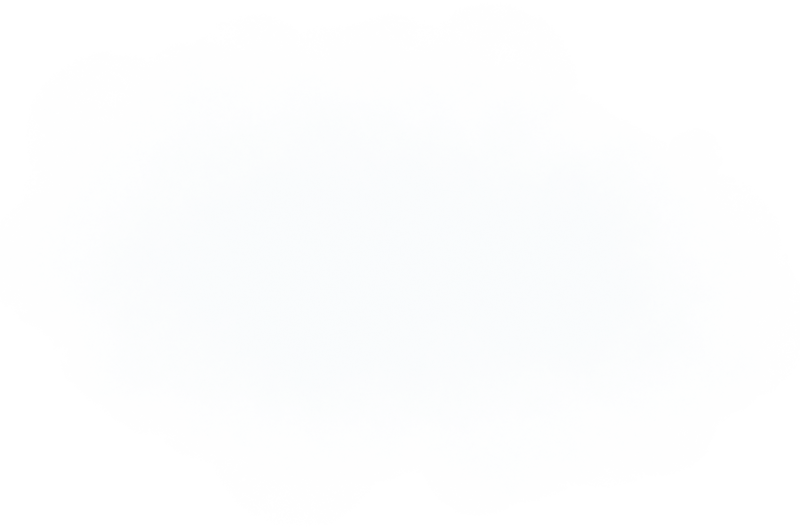 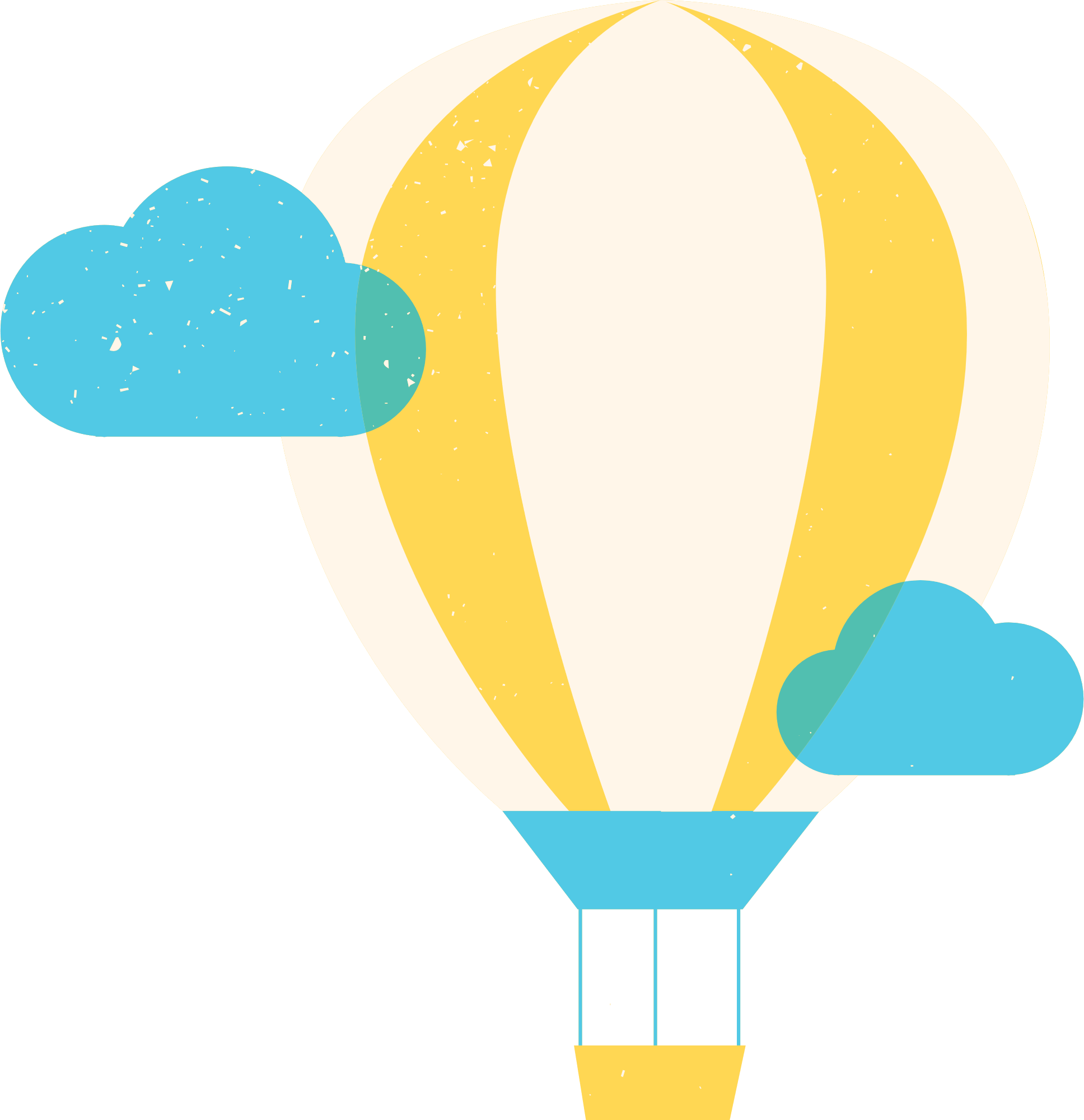 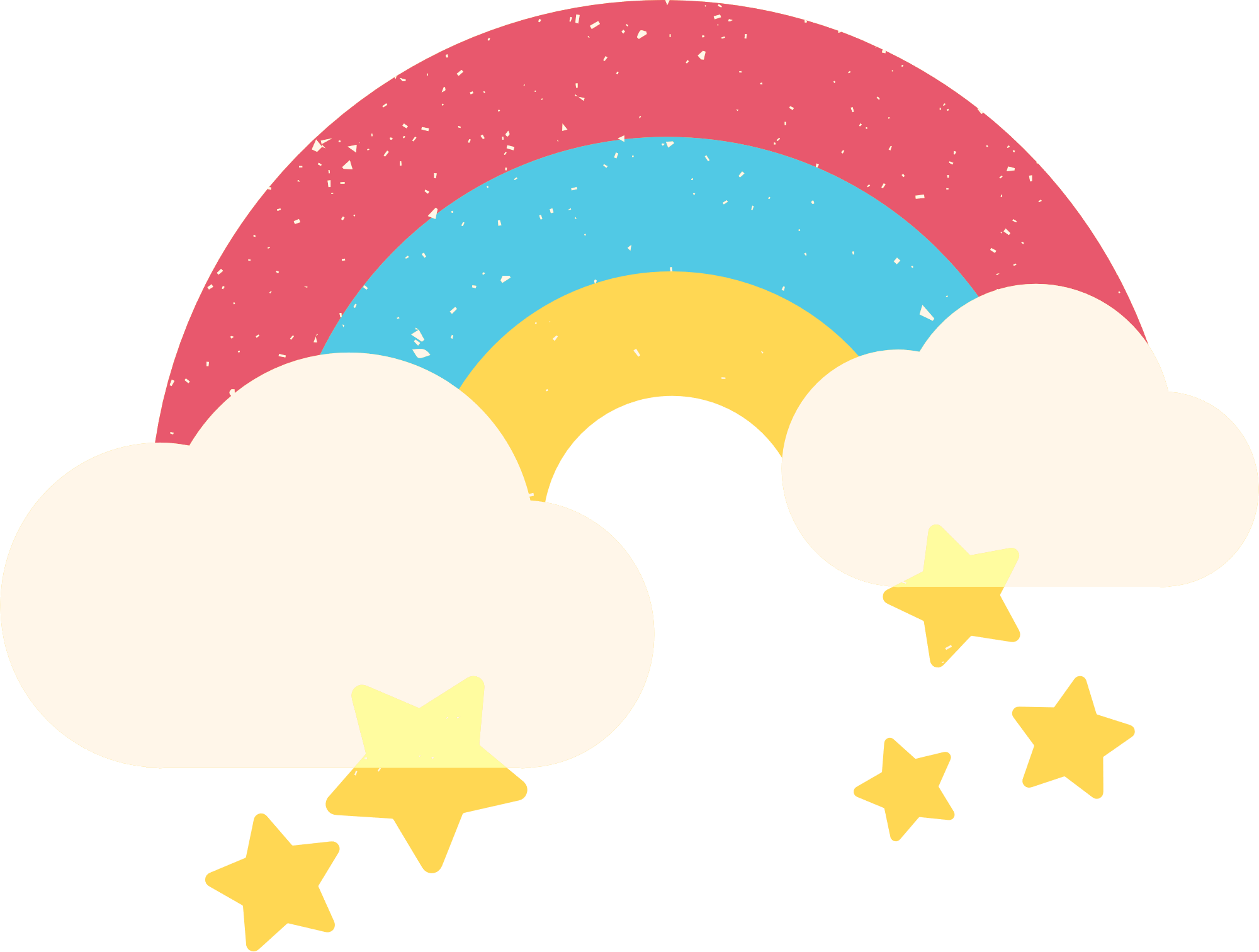 Ý nghĩa của bài đọc là gì?
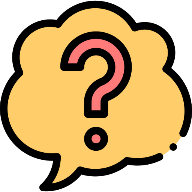 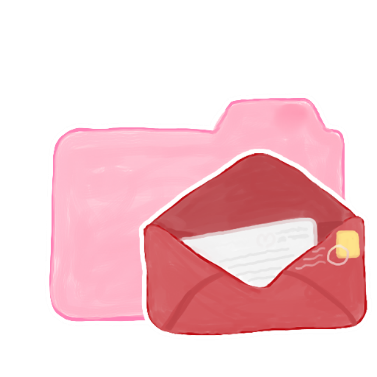 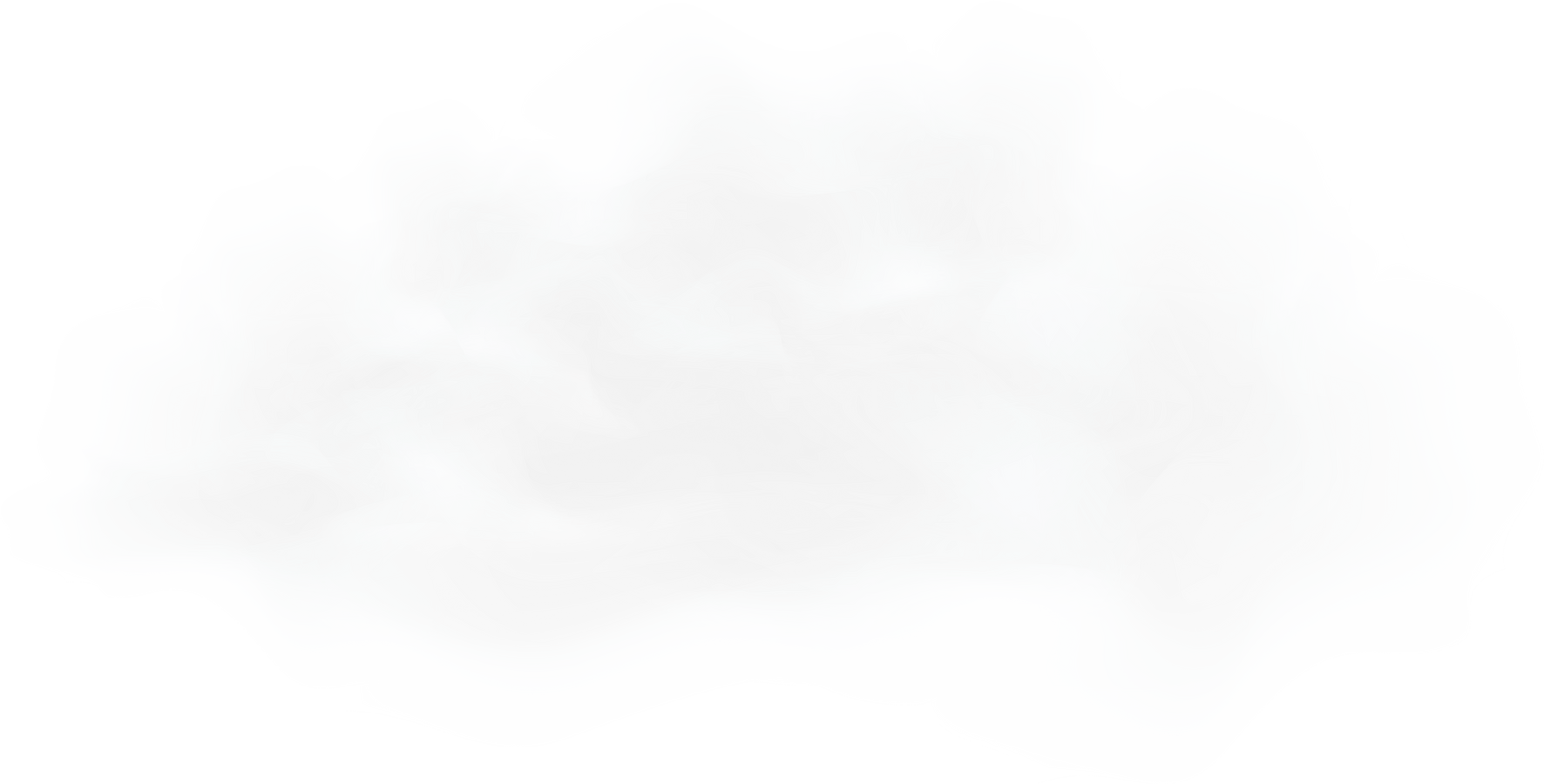 Mỗi bạn nhỏ giống như một ngôi nhà đang xây, đang dần hoàn thiện với bao điều đẹp đẽ
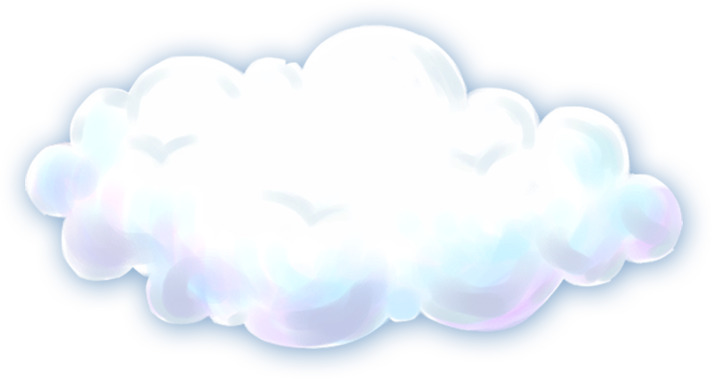 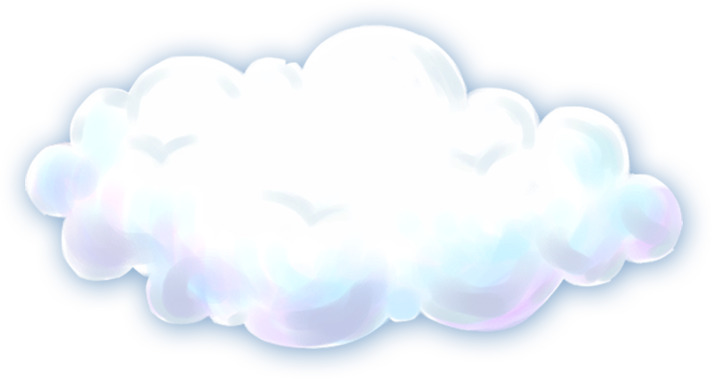 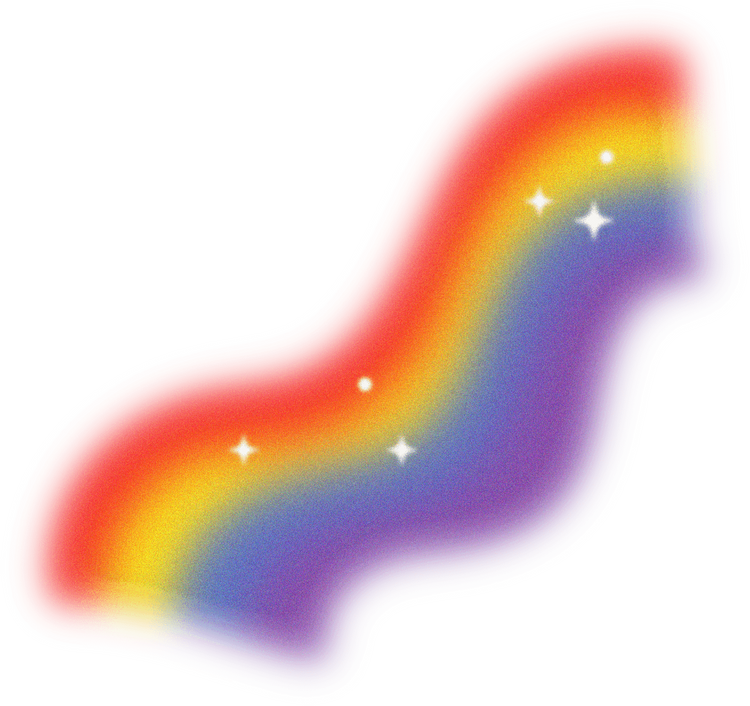 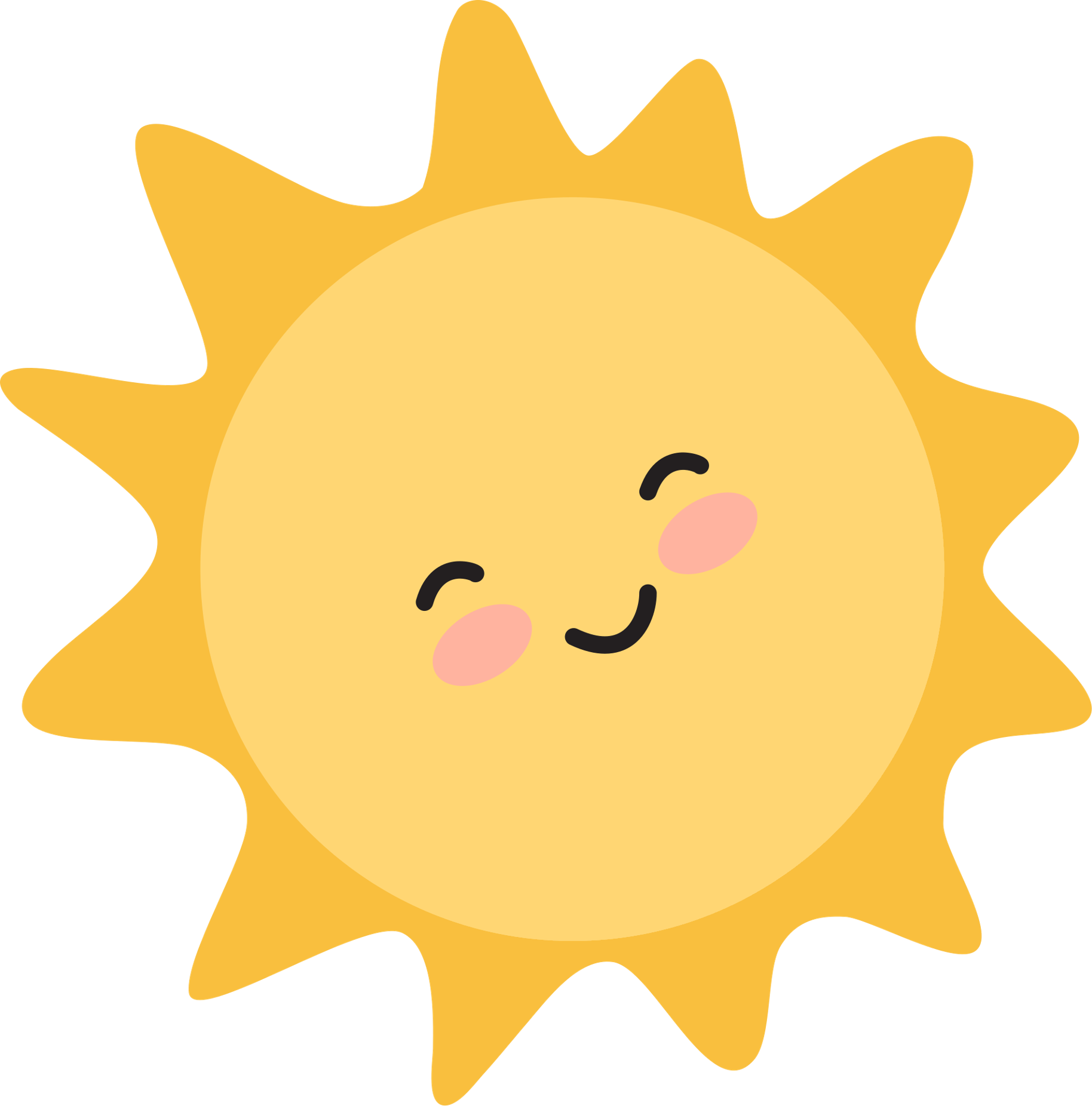 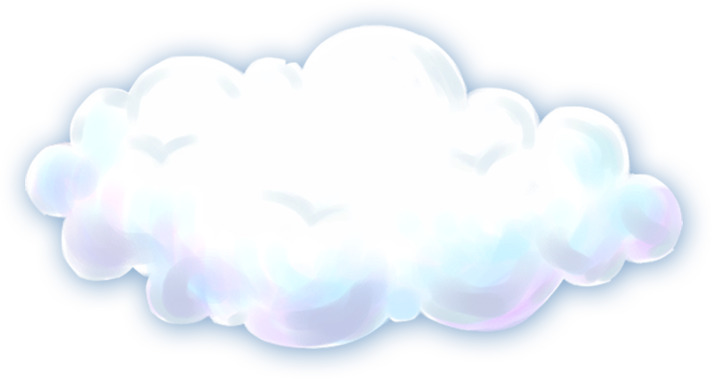 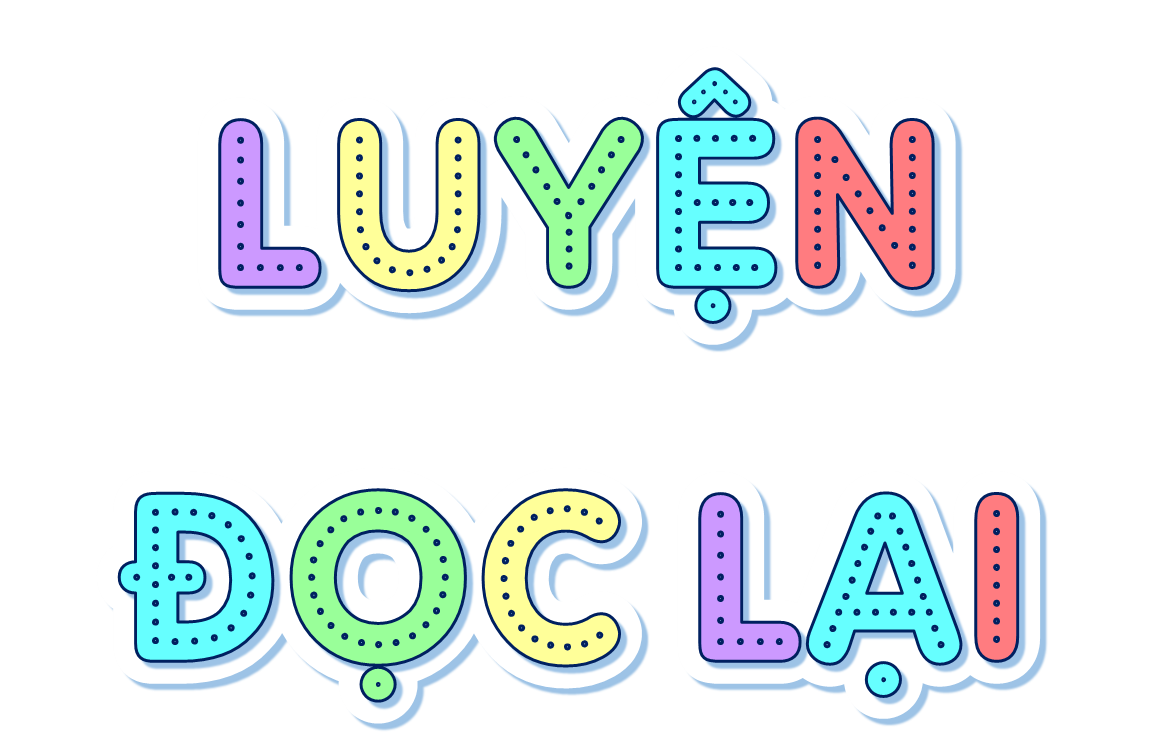 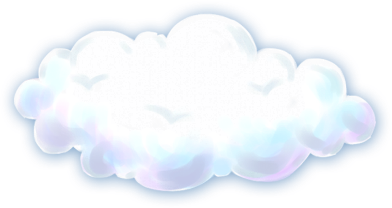 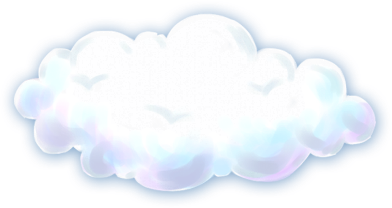 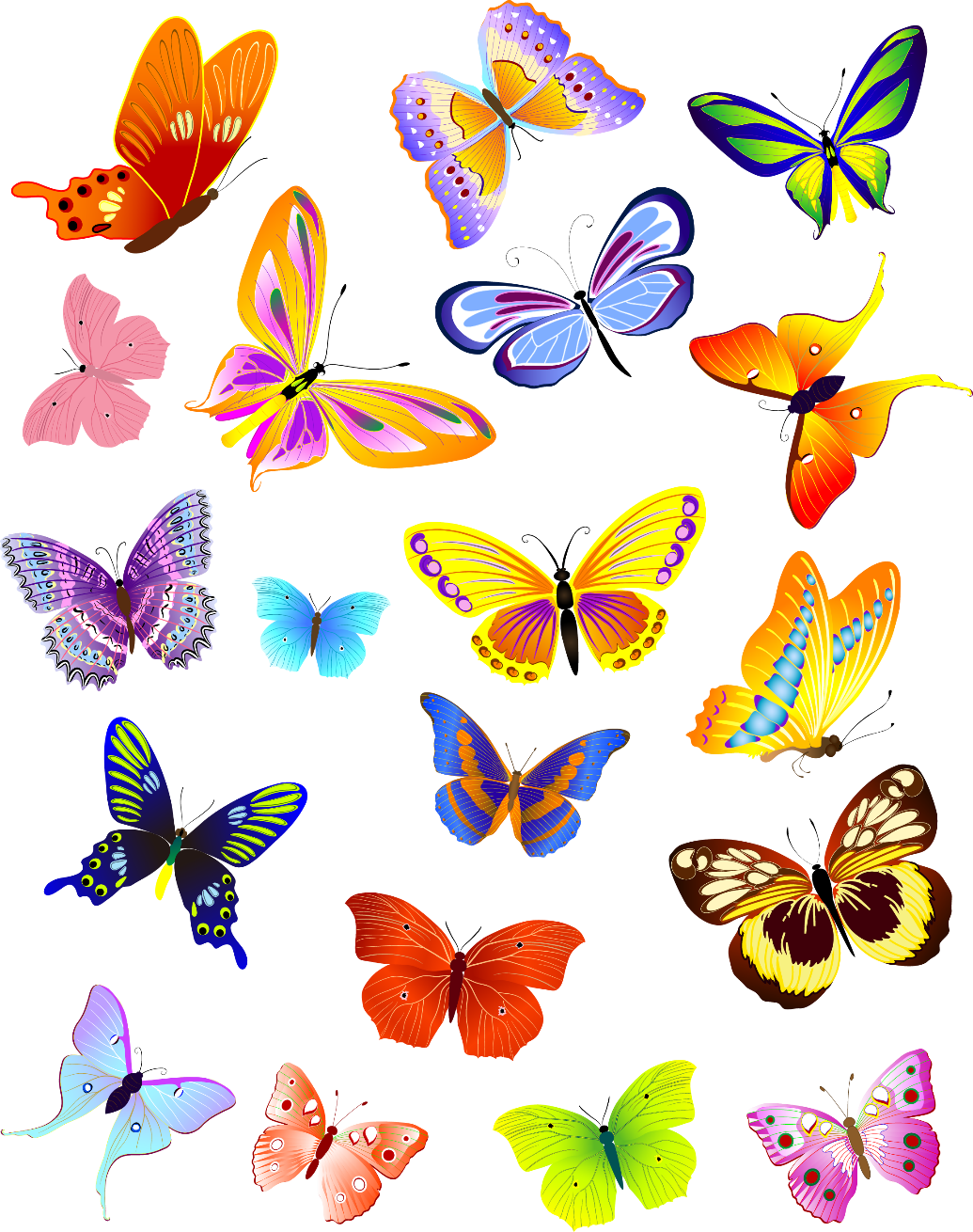 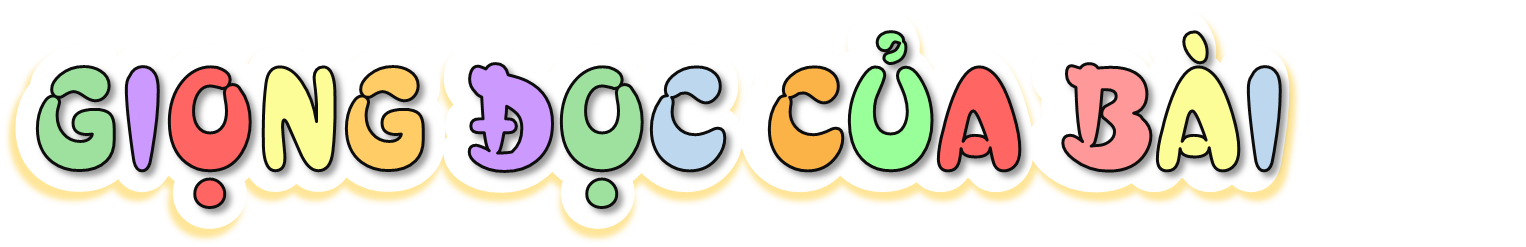 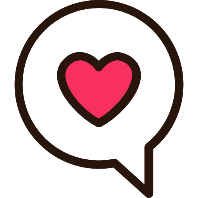 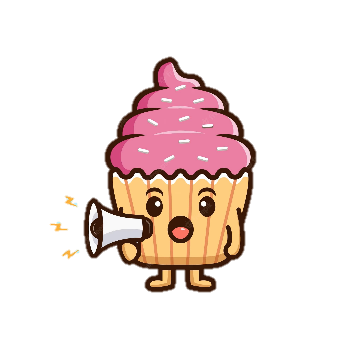 Toàn bài đọc với giọng trong sáng, tươi vui.
Nhấn giọng ở những từ ngữ miêu tả hoạt động, trạng thái của các sự vật
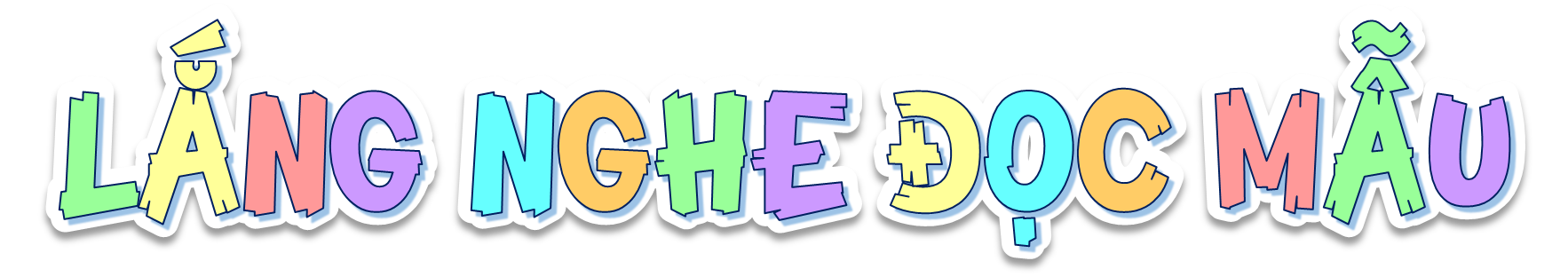 Bầy chim đi ăn về/
Rót vào ô cửa chưa sơn/ vài nốt nhạc.//
Nắng/ đứng ngủ quên/
Trên những bức tường//
Làn gió nào về/ mang hương/
Ủ đầy những rãnh tường/ chưa trát vữa.//
Bao ngôi nhà/ đã hoàn thành/
Đều qua/ những ngày xây dở.//
 
Ngôi nhà như trẻ nhỏ/
Lớn lên/ với trời xanh...//
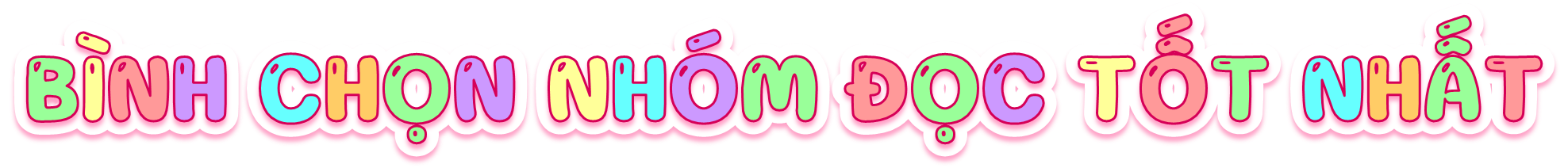 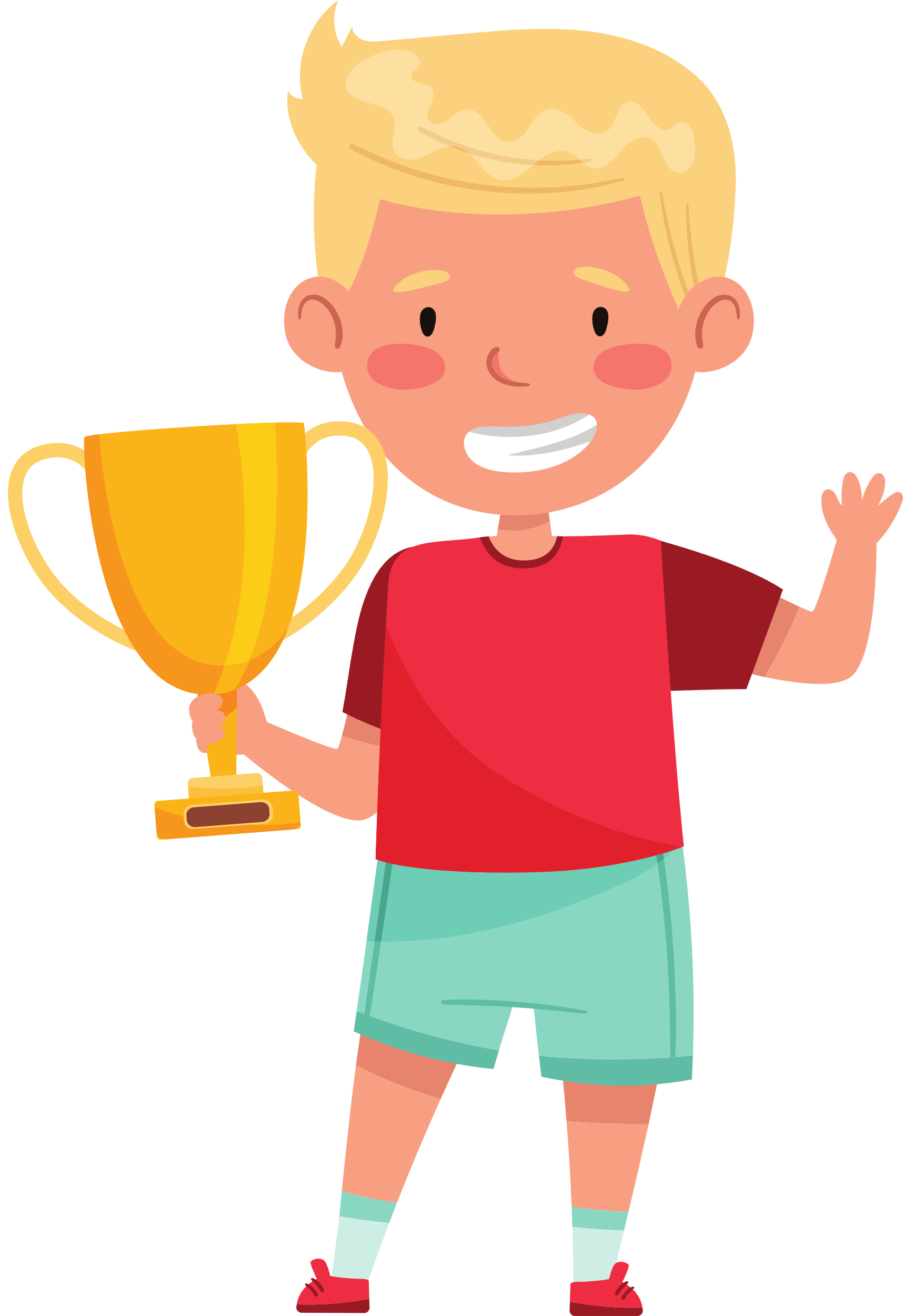 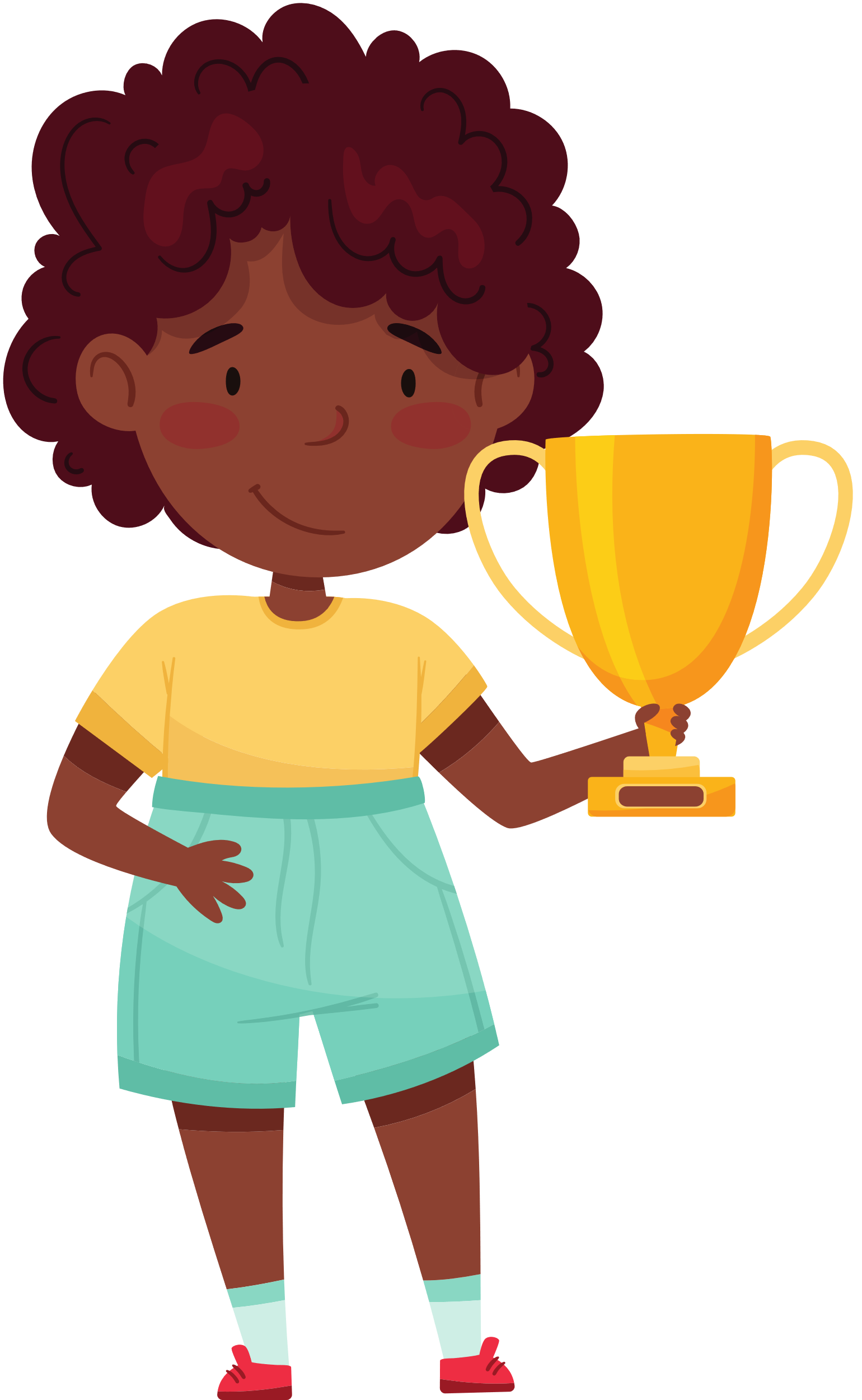 Chào tạm biệt
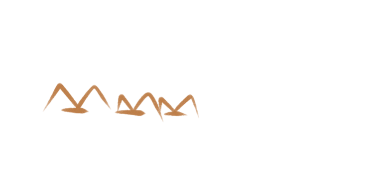 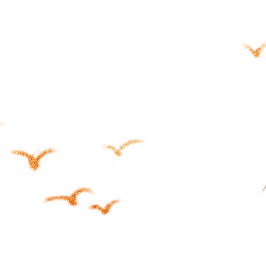 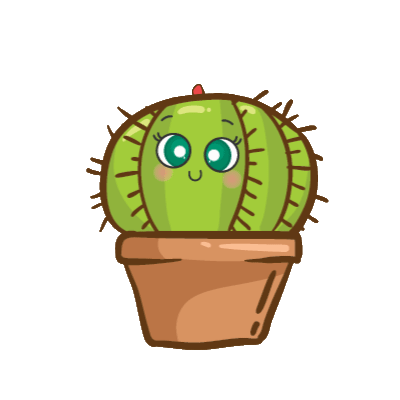 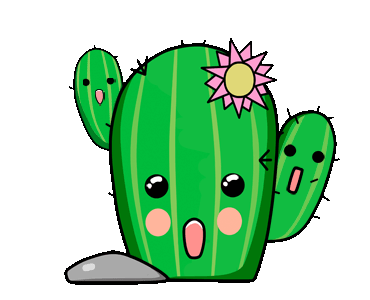 LỜI CẢM ƠN
	Chân thành cảm ơn quý thầy cô đã sử dụng tài liệu. Mong quý thầy cô sử dụng tài liệu nội bộ và không chia sẻ đi các trang mạng xã hội nhé!
	Mong rằng tài liệu này sẽ giúp quý thầy cô gặt hái được nhiều thành công trong sự nghiệp trồng người.
            Trong quá trình soạn bài có lỗi nào mong quý thầy cô phản hồi lại Zalo hoặc FB giúp em.
Zalo duy nhất của em: 0972.115.126 (Hương Thảo). Các nick khác ngoài nick này đều là giả mạo.
Facebook: https://www.facebook.com/huongthaoGADT